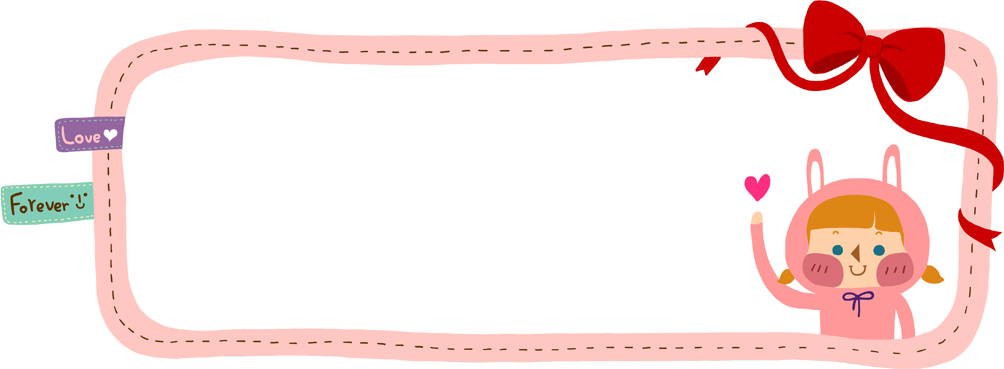 Phiếu bài tập số 1
Hãy ghi lại một cách chân thực thái độ, suy nghĩ của em bằng cách chọn 1 phương án sau:
1. Khi một người thân (anh/ chị/ em ruột…) hoặc bạn cùng lớp đạt được một thành tích thực sự xuất sắc, cảm xúc của em thế nào?
A. Vui mừng	 B. Buồn bã 	C. Khó chịu	D. Khác:………………
2. Khi một người mà em không/ ít yêu mến, thậm chí còn ghét, đưa ra những lời nhận xét tốt về em trước mặt mọi người, em sẽ:
A. Cảm ơn	 B. Dửng dưng 	        C. Hối hận		D. Khác:………
3. Sẵn sàng chỉ ra những điều chưa hoàn hảo của mình và hành động:
Nên làm. Vì…………………………………………………….....
Không nên làm. Vì………………………………………………
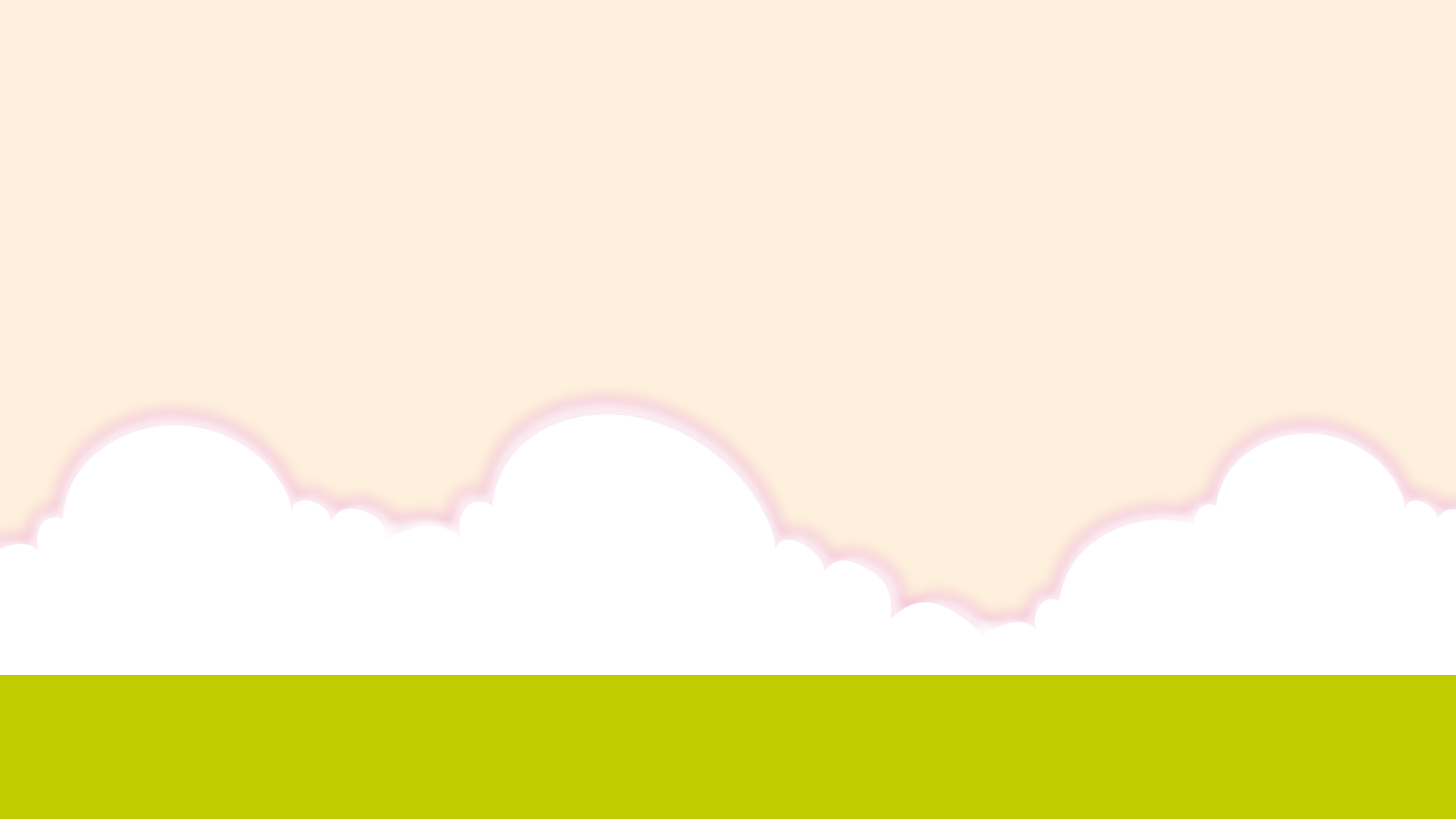 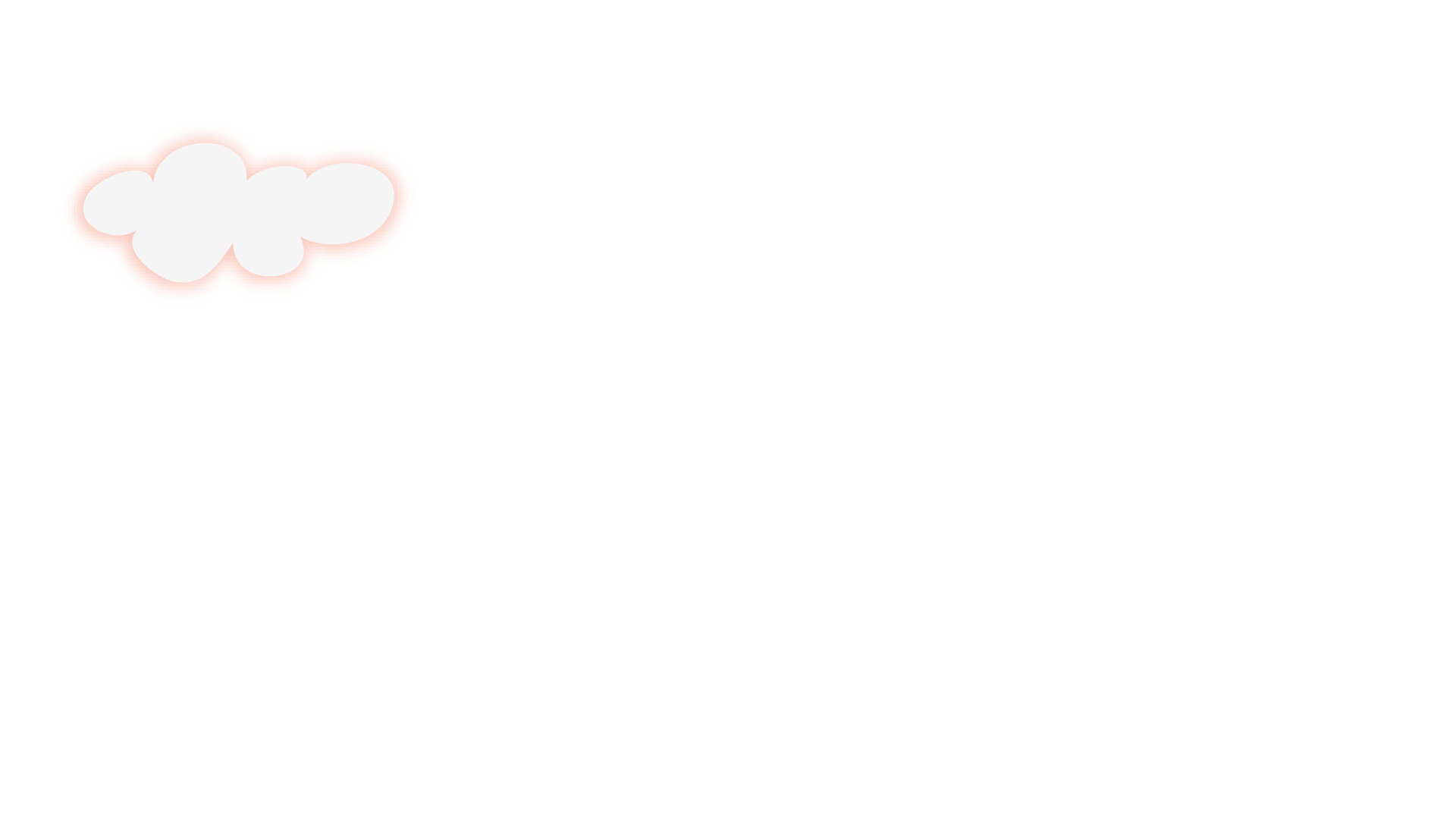 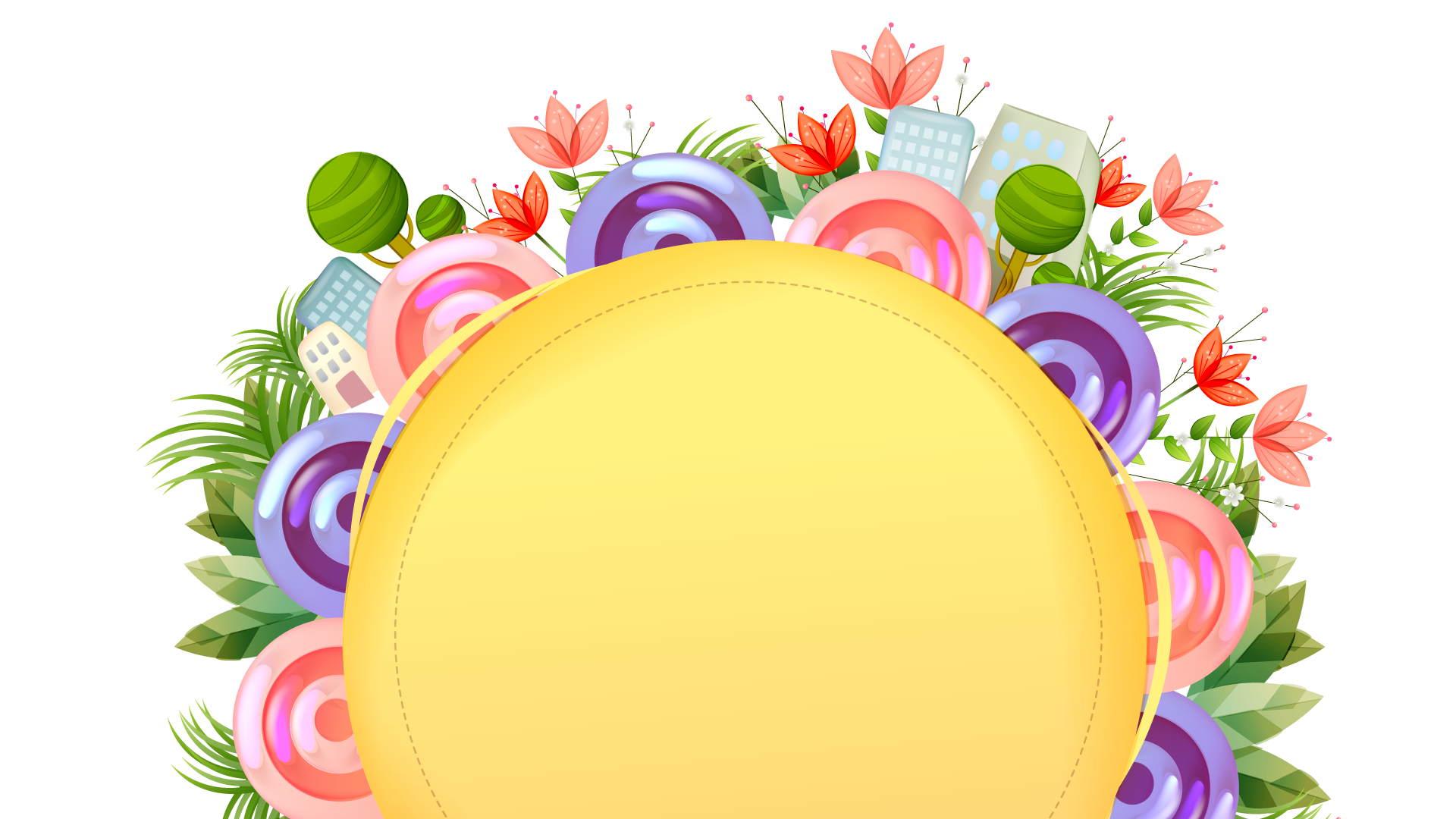 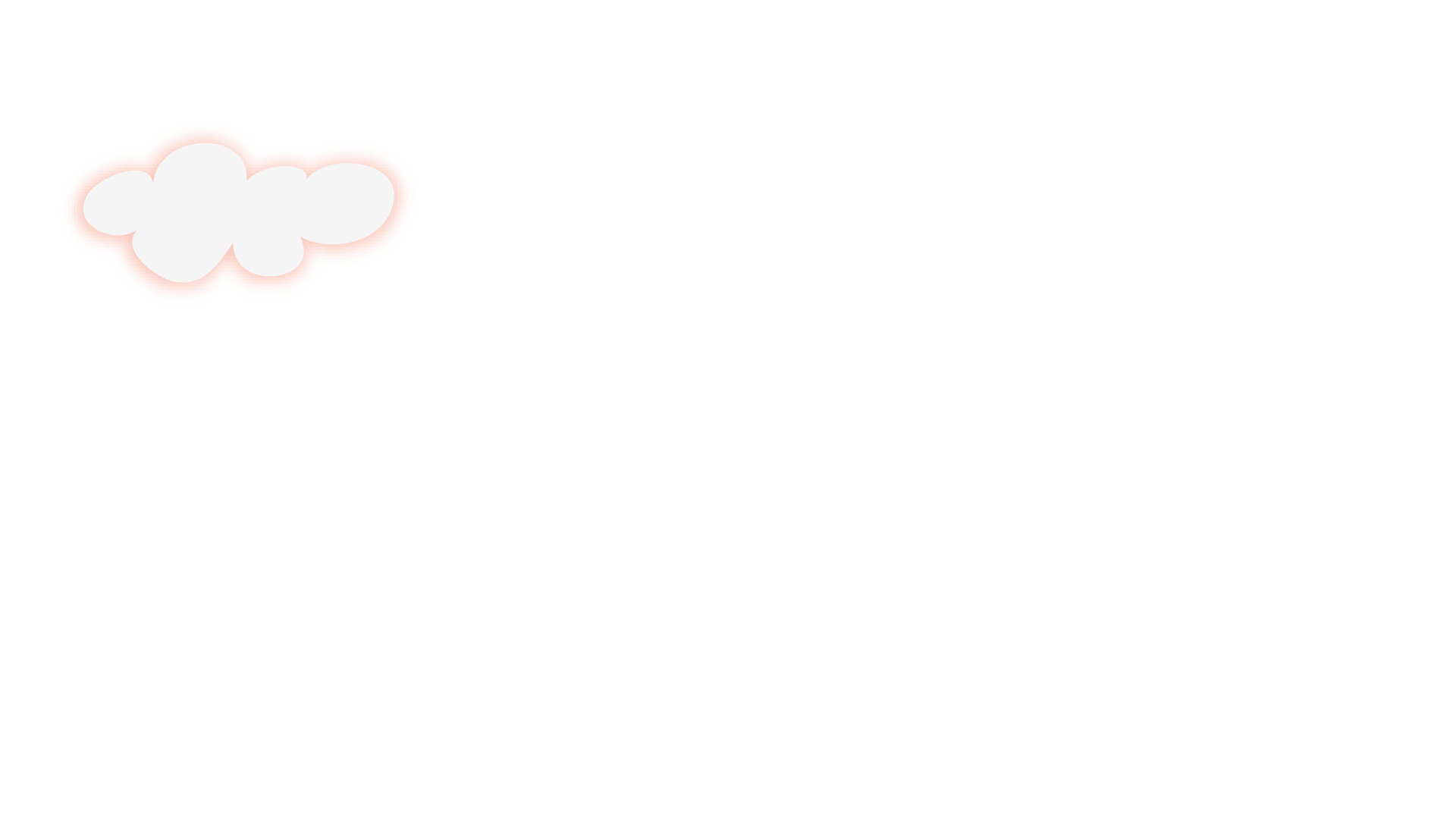 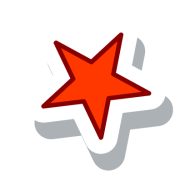 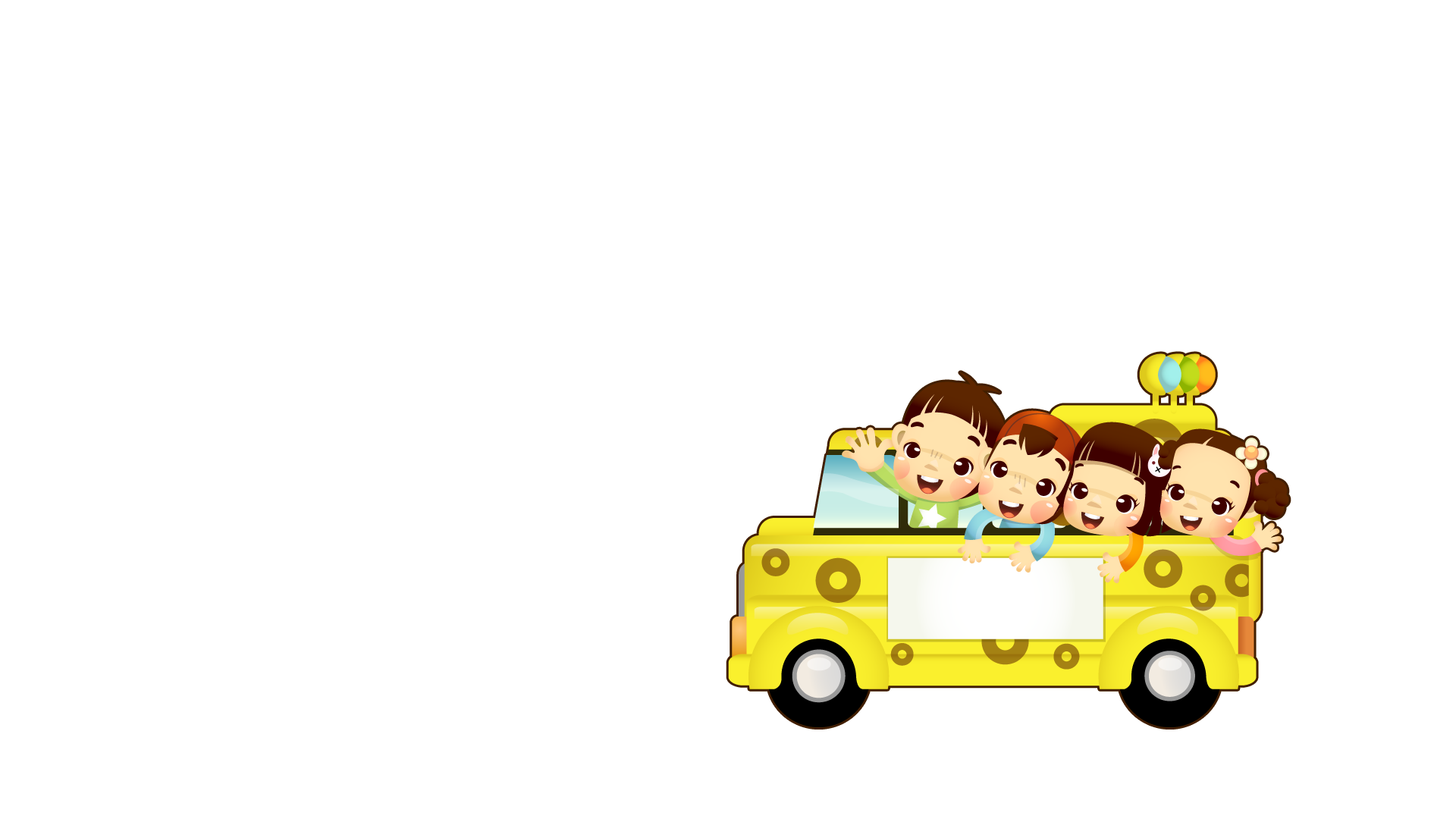 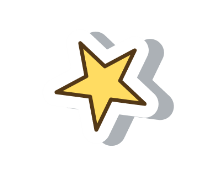 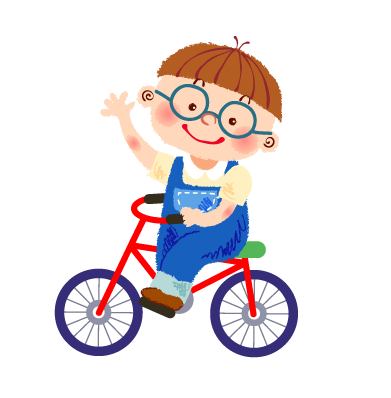 Bức tranh 
của em gái tôi
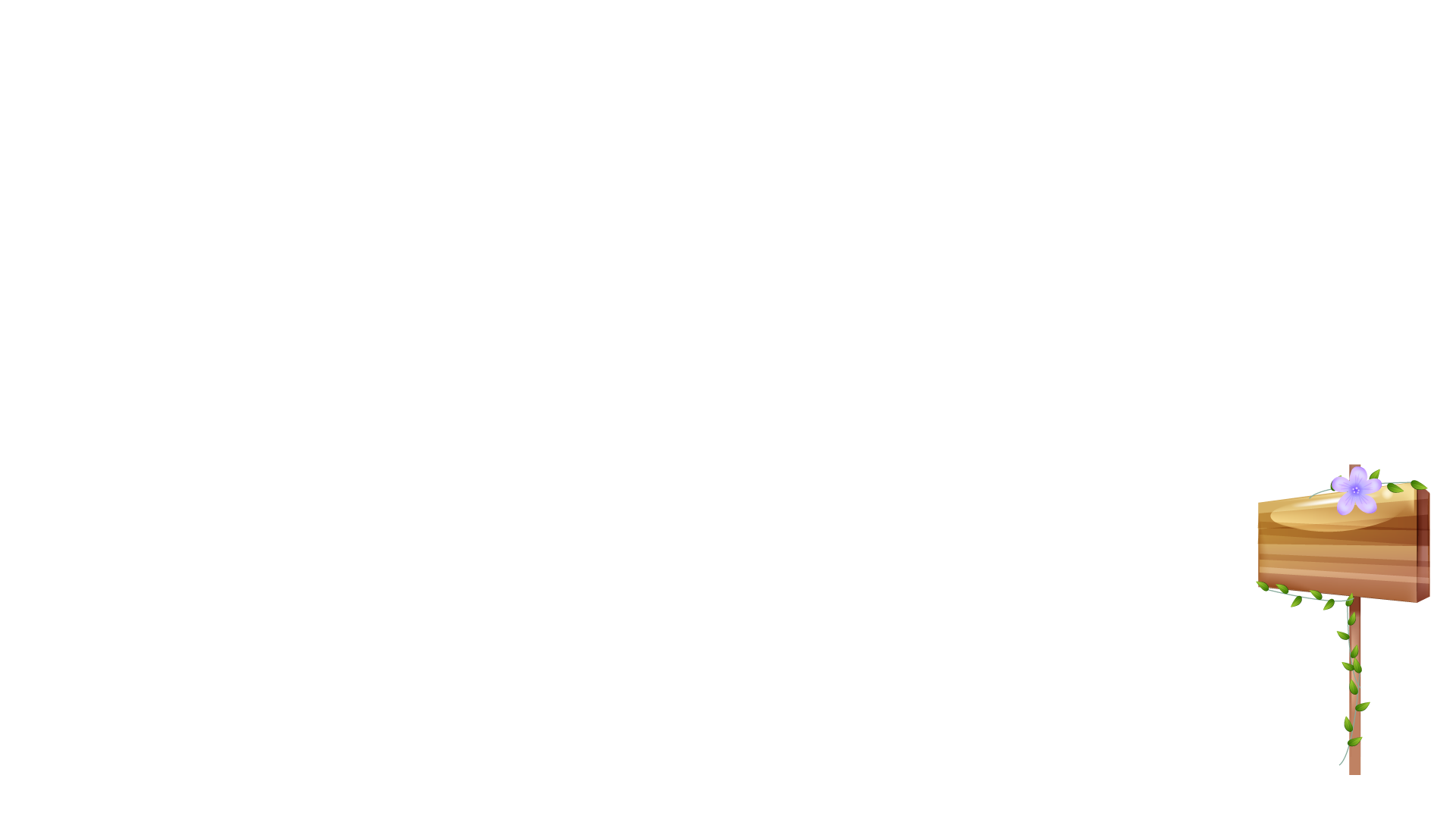 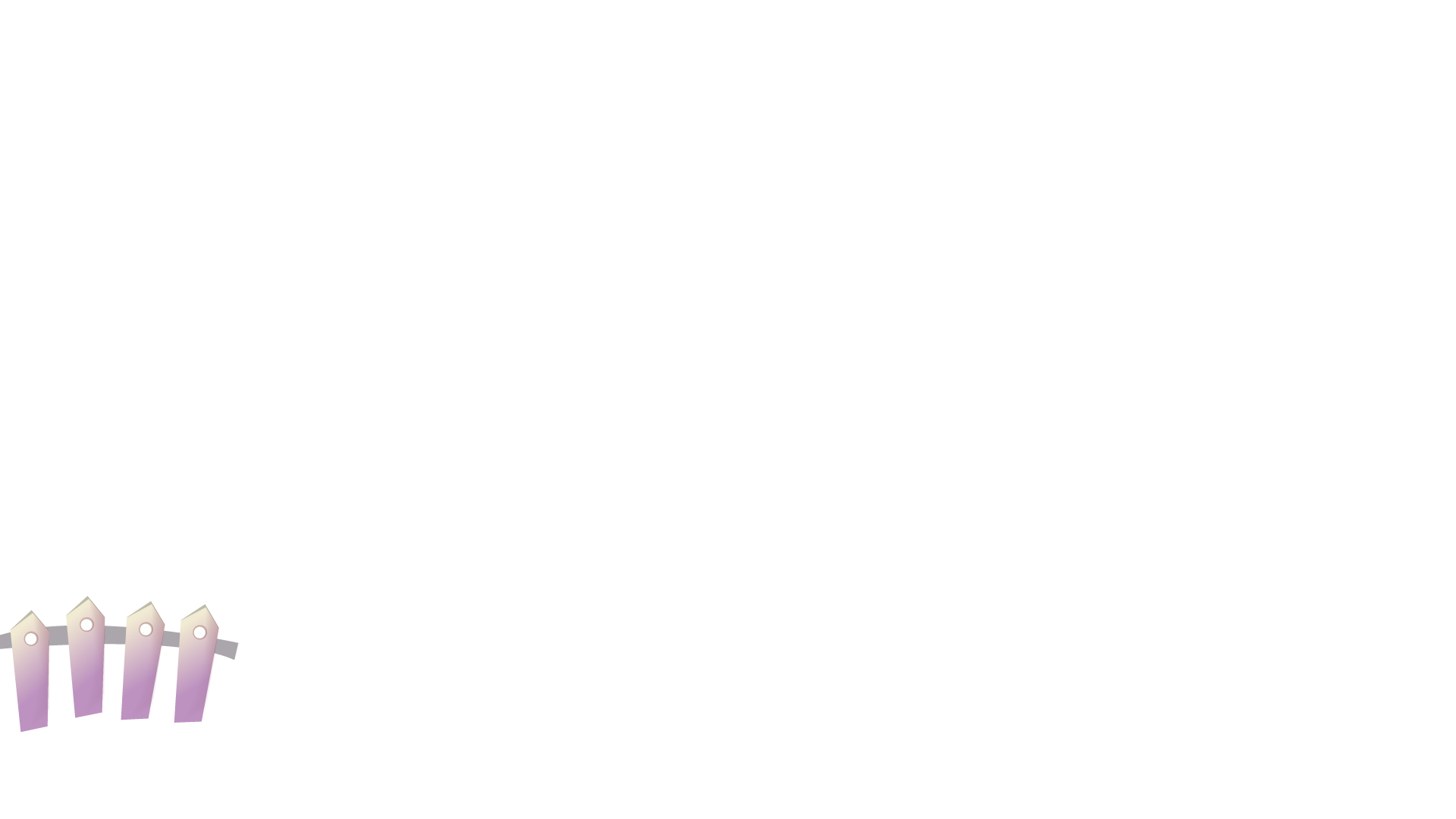 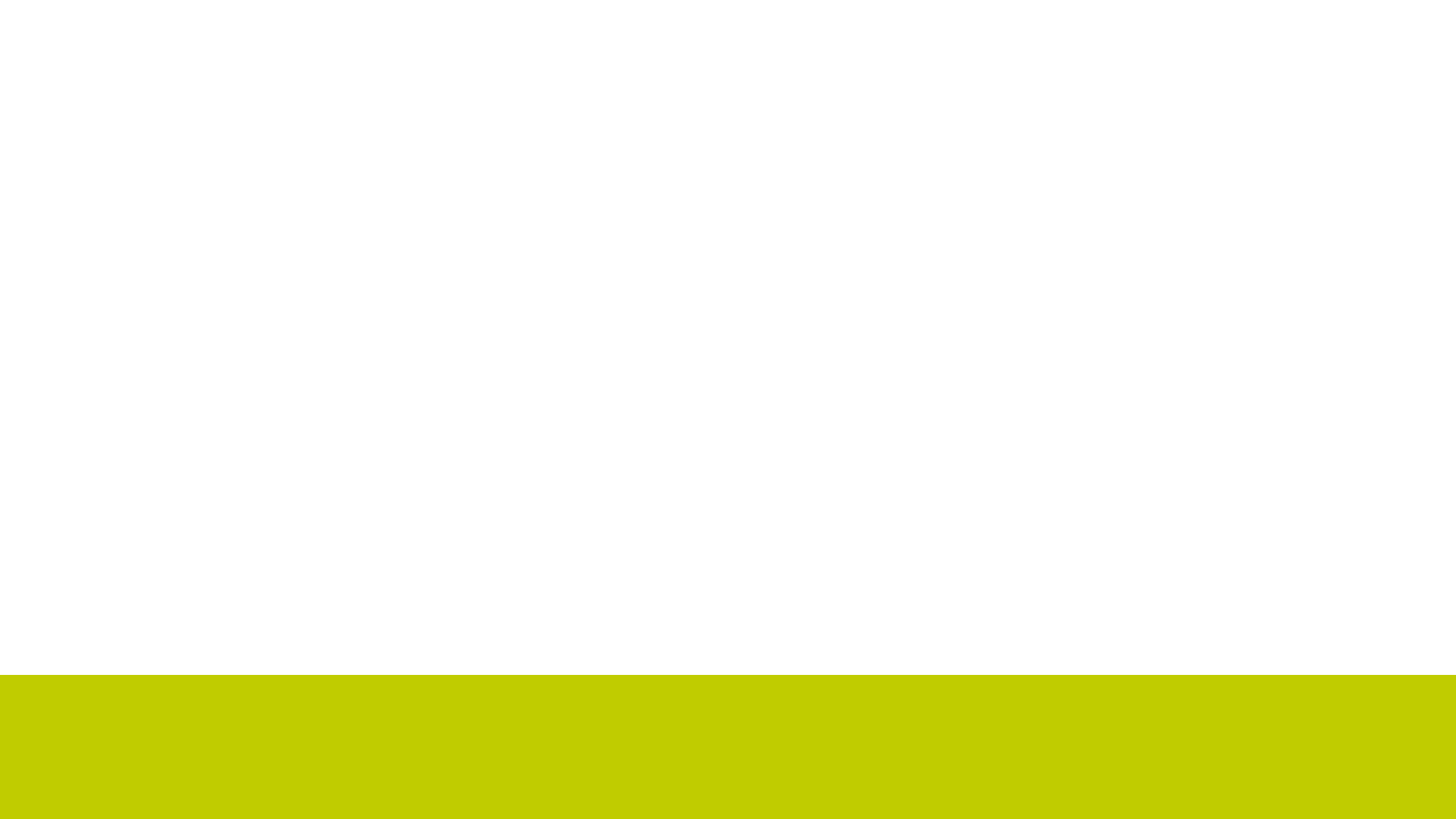 - Tạ Duy Anh -
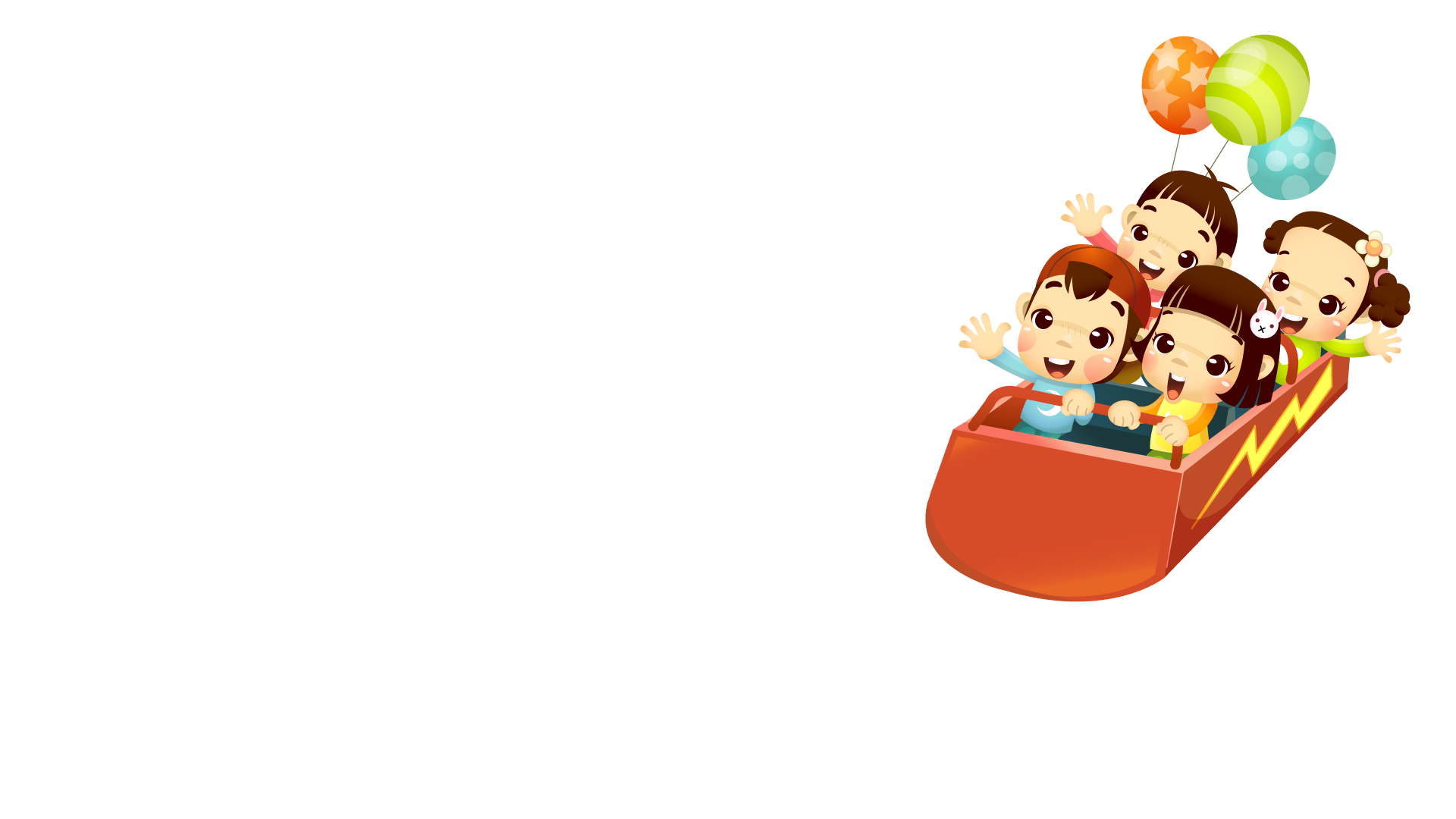 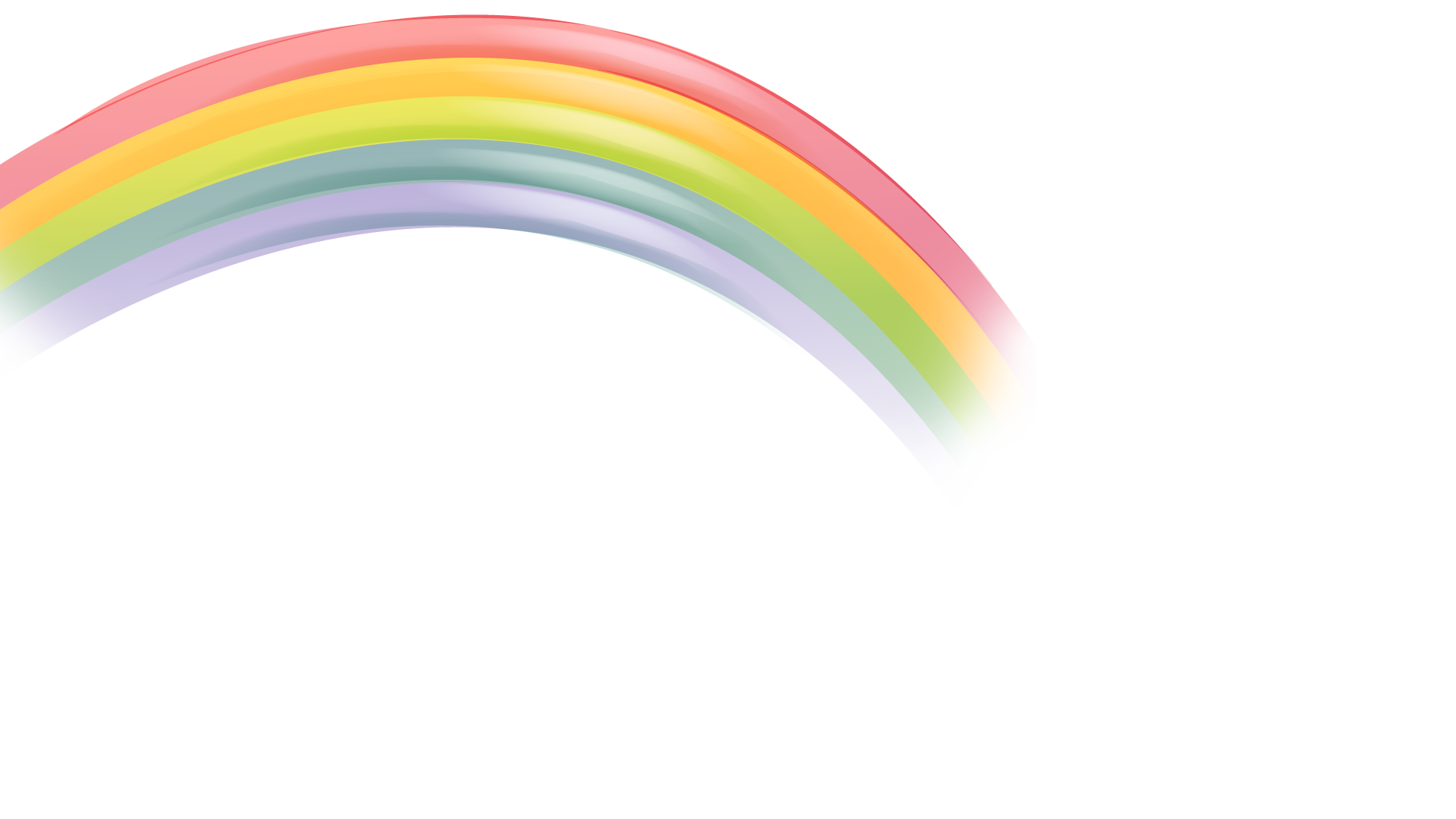 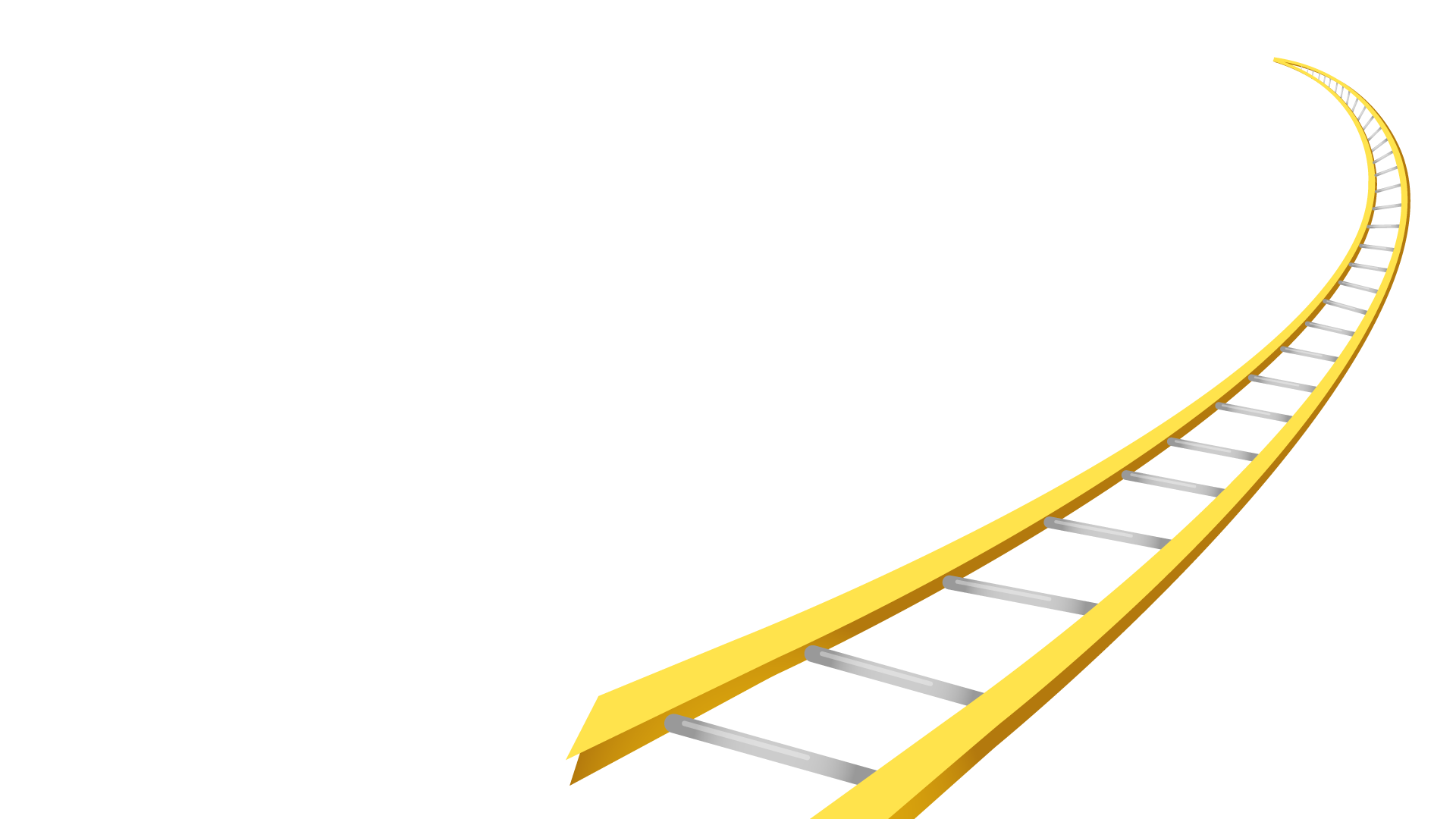 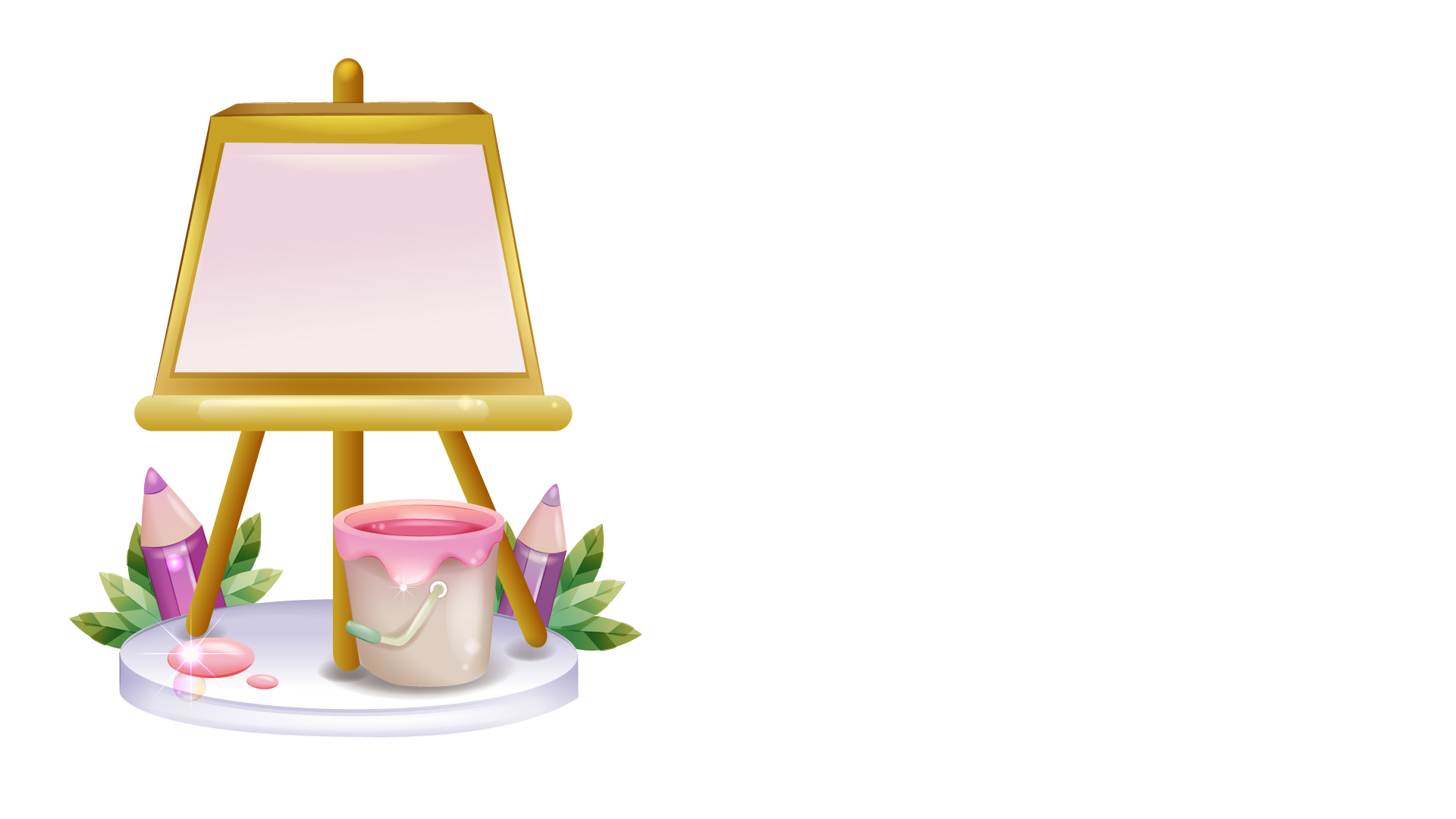 I. Đọc-tìm 
hiểu chung
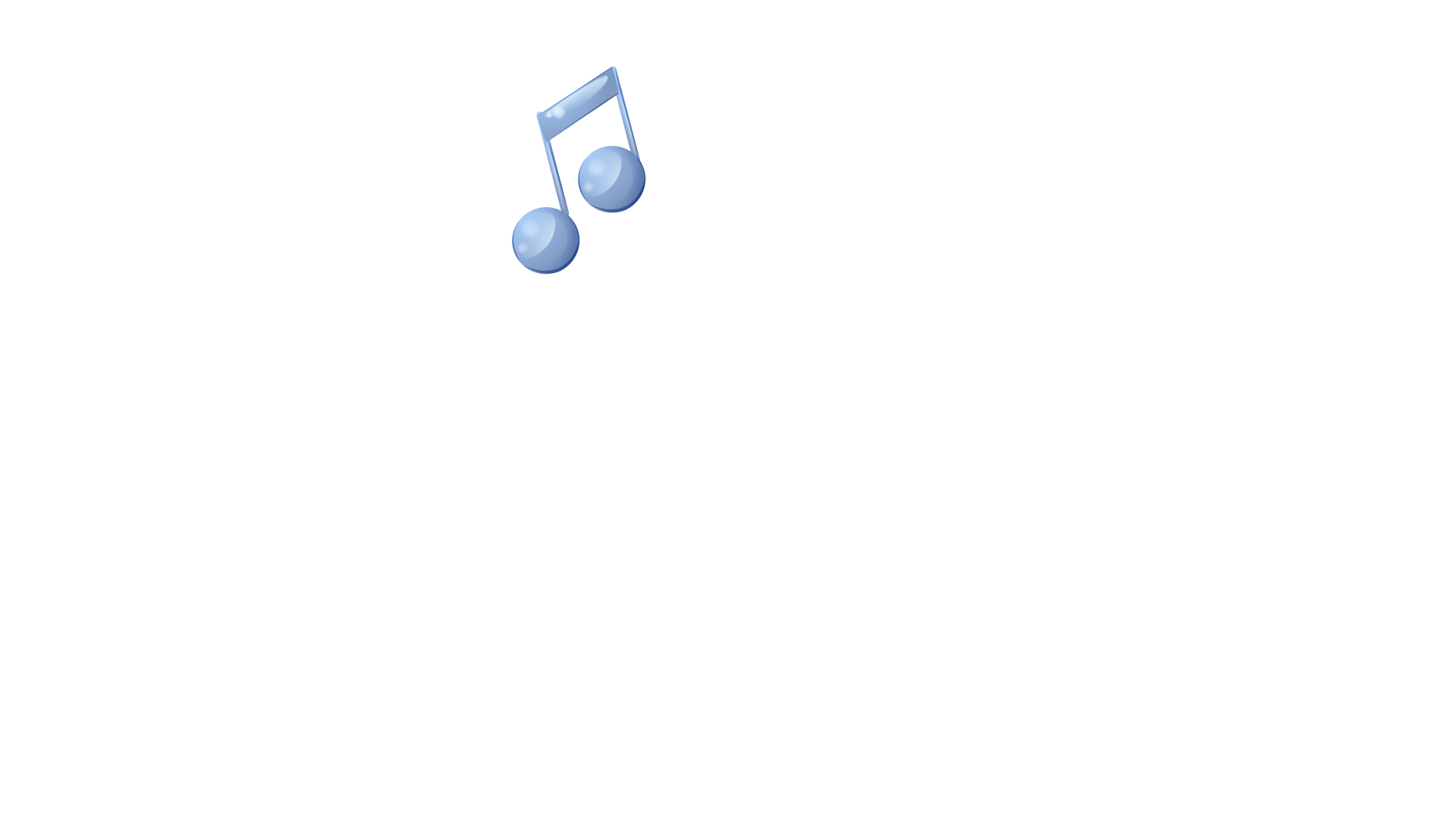 1. Tác giả
Tôi là Tạ Duy Anh. 
Em đã tìm hiểu 
được gì về tôi?
Tạ Duy Anh (1959), tên khai sinh là Tạ Việt Đãng.
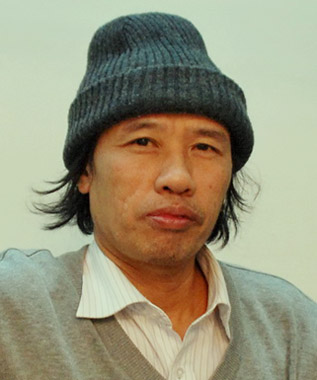 Bút danh: Lão Tạ; Chu Quý; Bình Tâm
- Quê: Chương Mĩ – Hà Tây.
- Là cây bút trẻ trong thời kì đổi mới.
Tác phẩm tiêu biểu
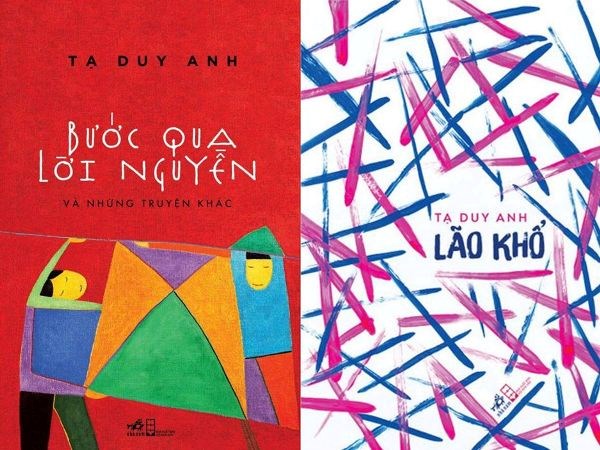 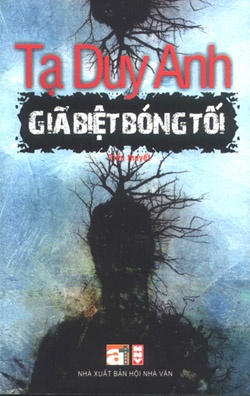 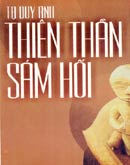 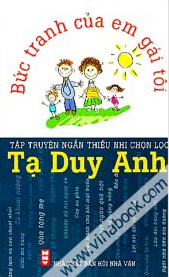 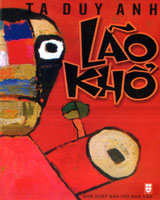 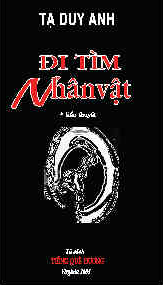 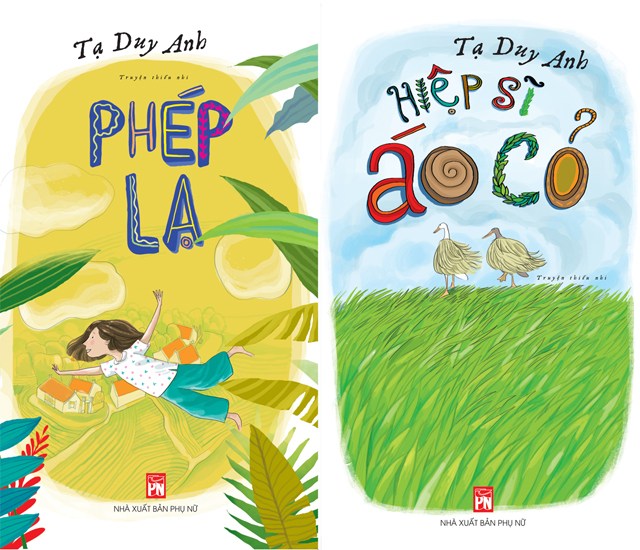 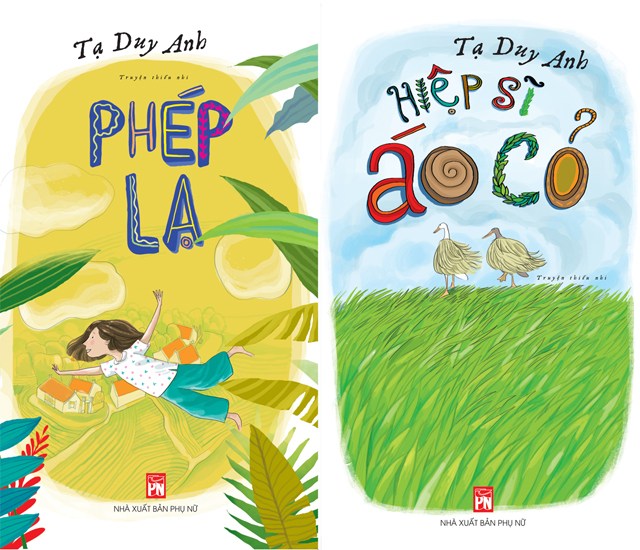 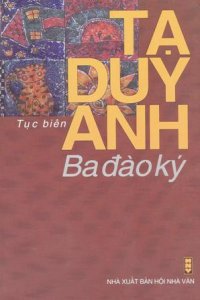 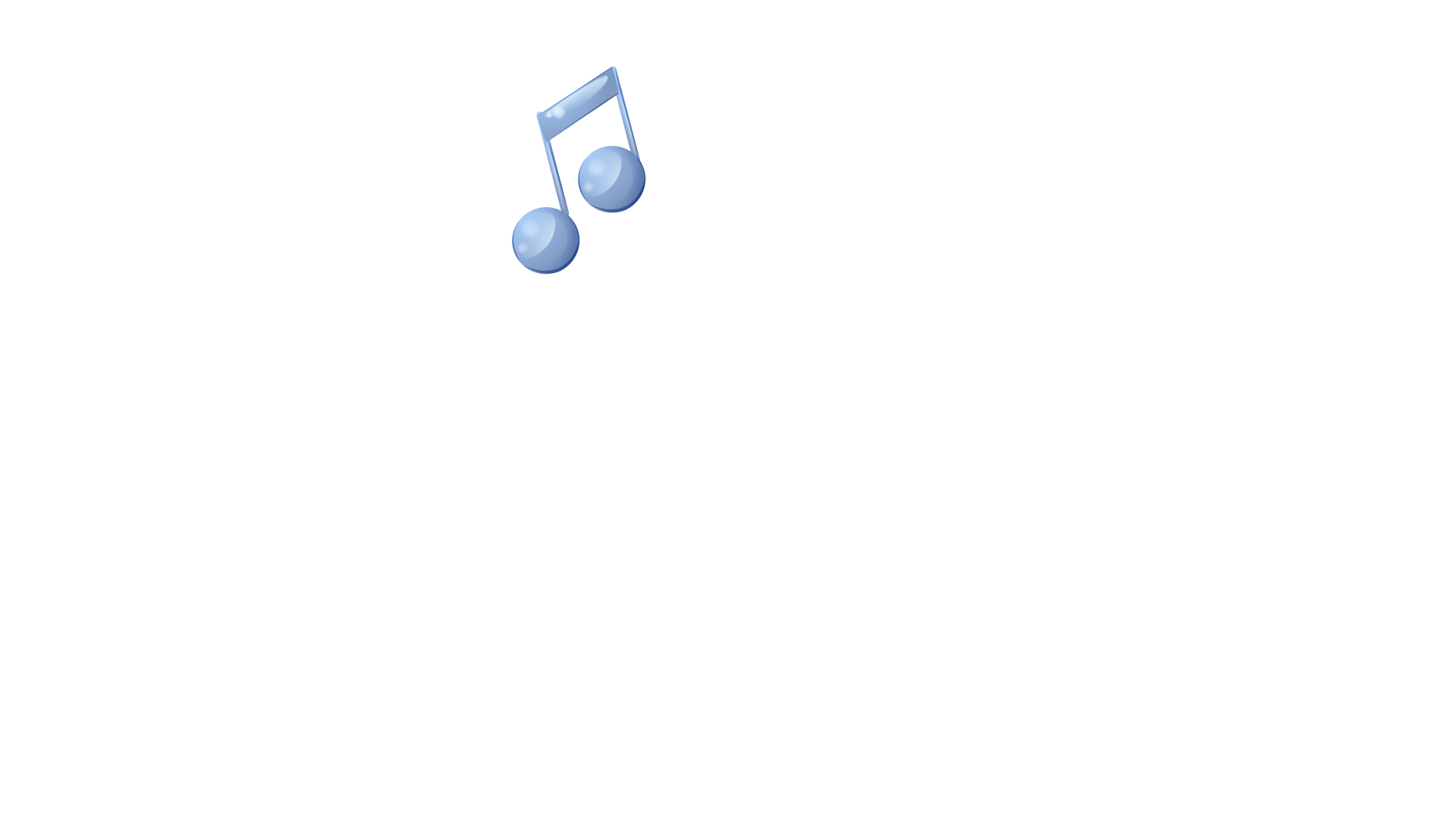 2. Tác phẩm
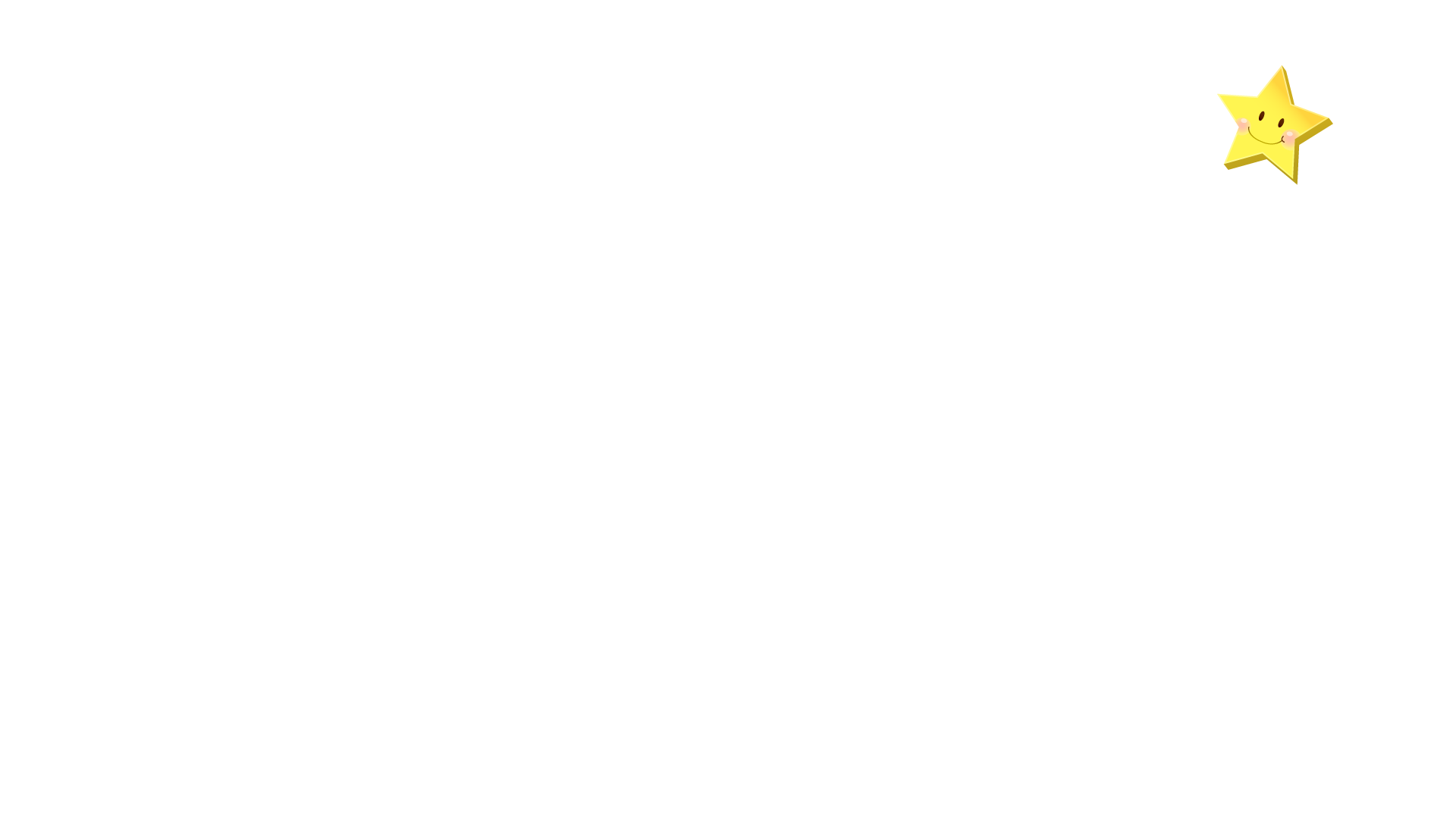 Xuất xứ:  In trong “ Con dế ma” (1999)
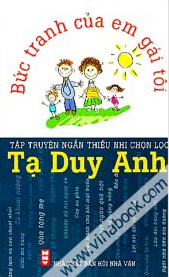 Đạt giải nhì trong cuộc thi viết “Tương lai vẫy gọi” (Báo thiếu niên tiền phong).
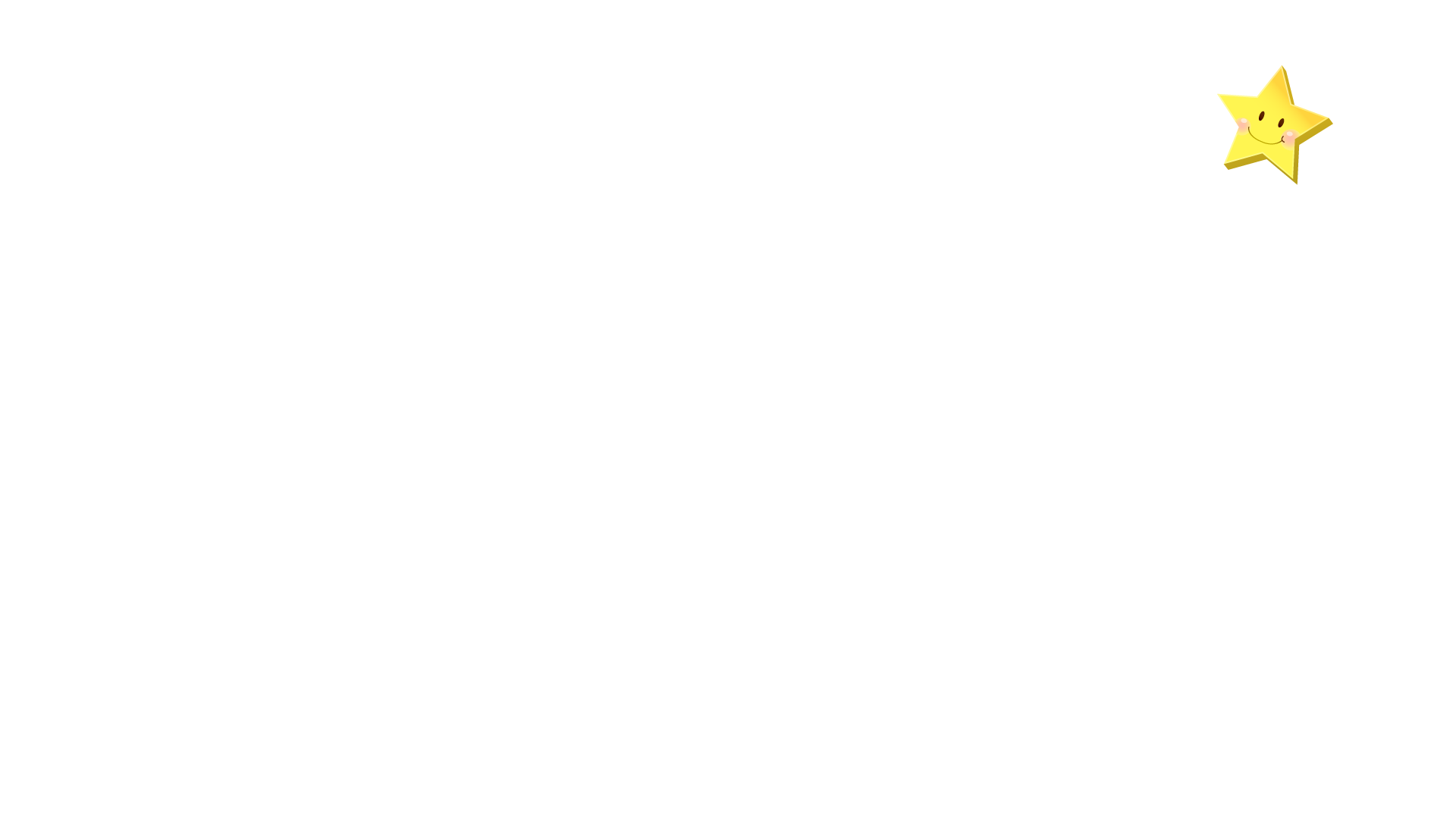 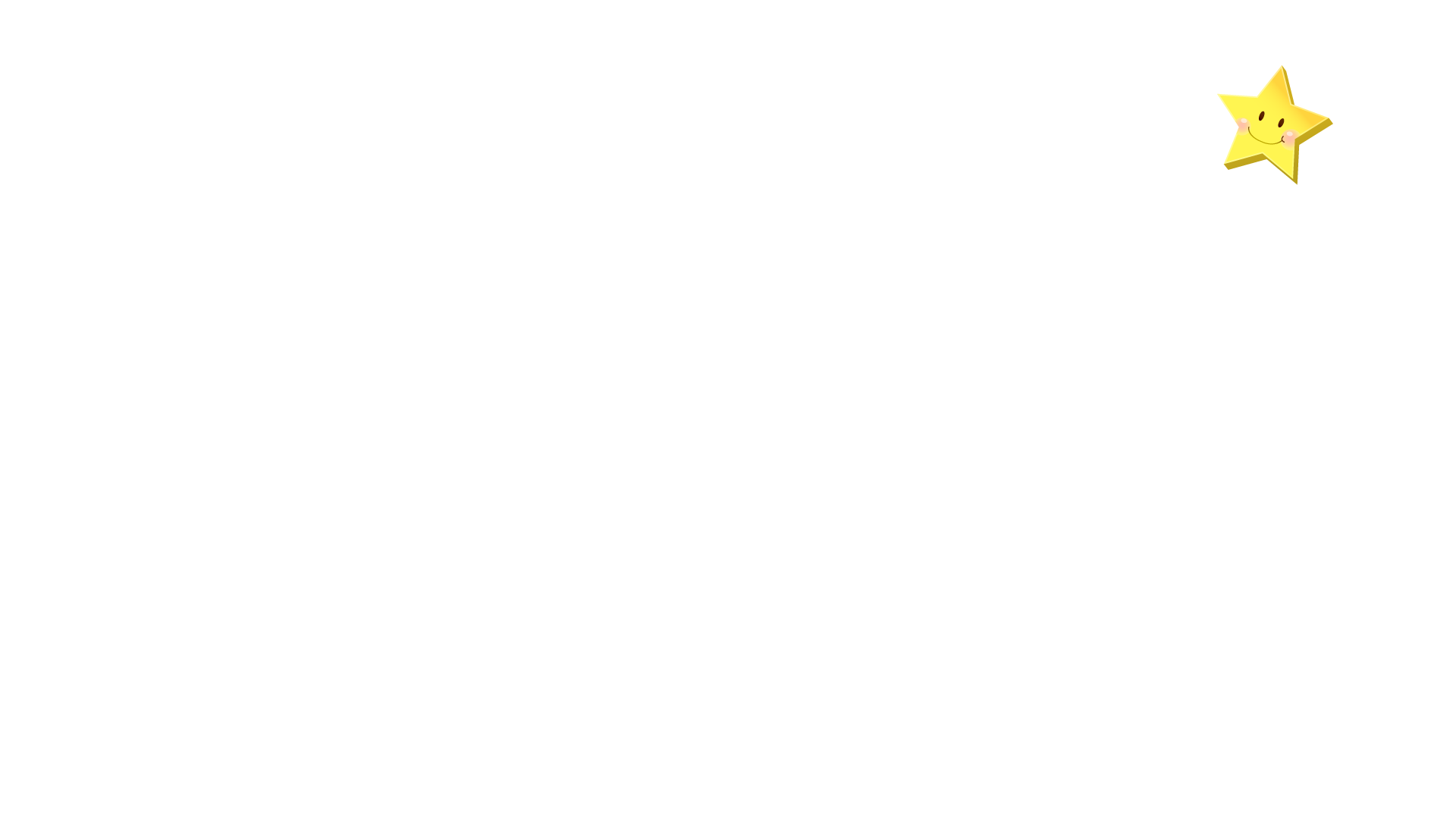 Thể loại: Truyện ngắn
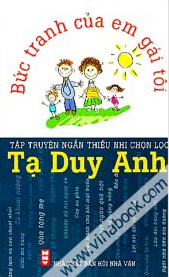 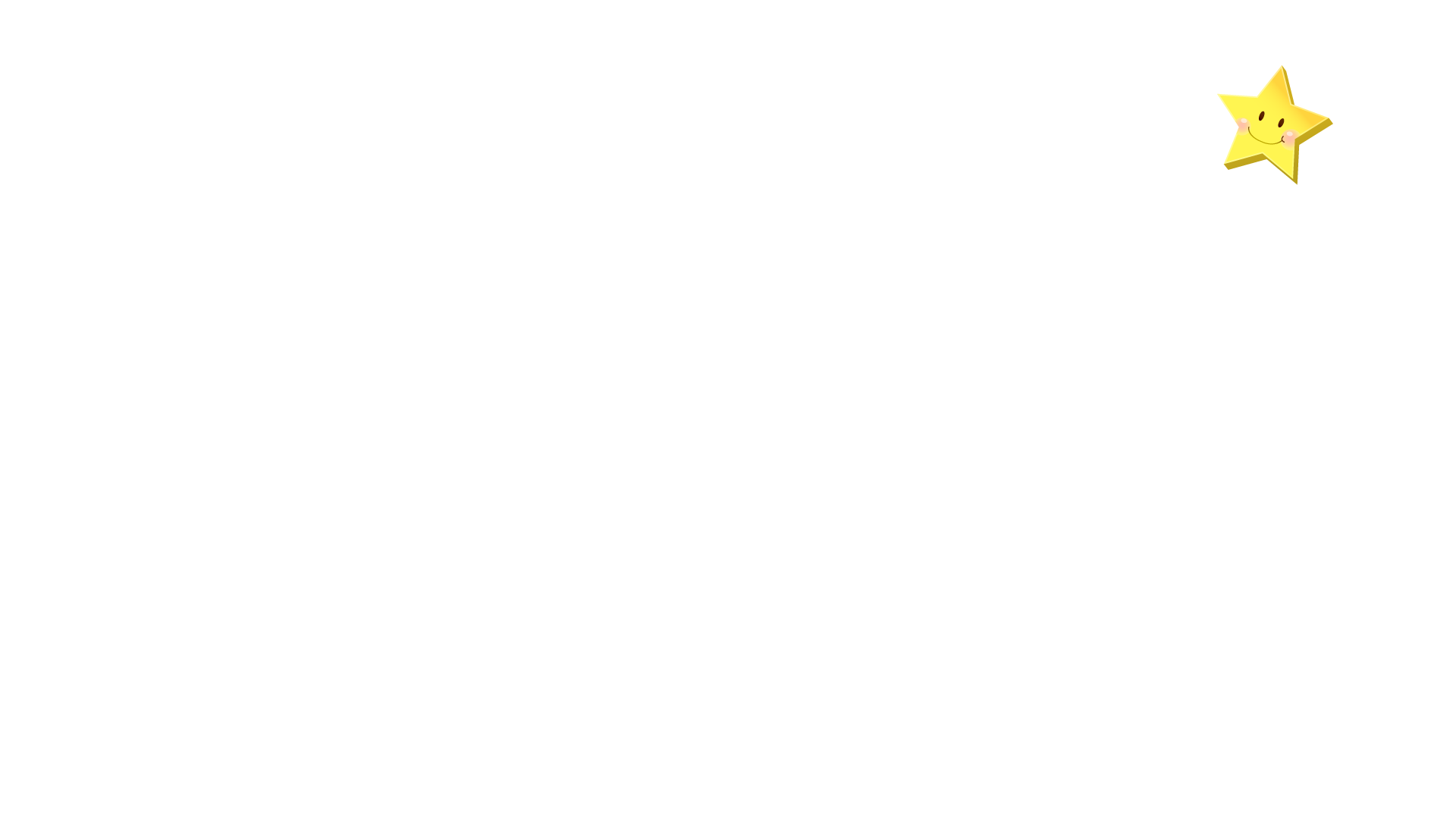 PTBĐ: Tự sự + Miêu tả + Biểu cảm
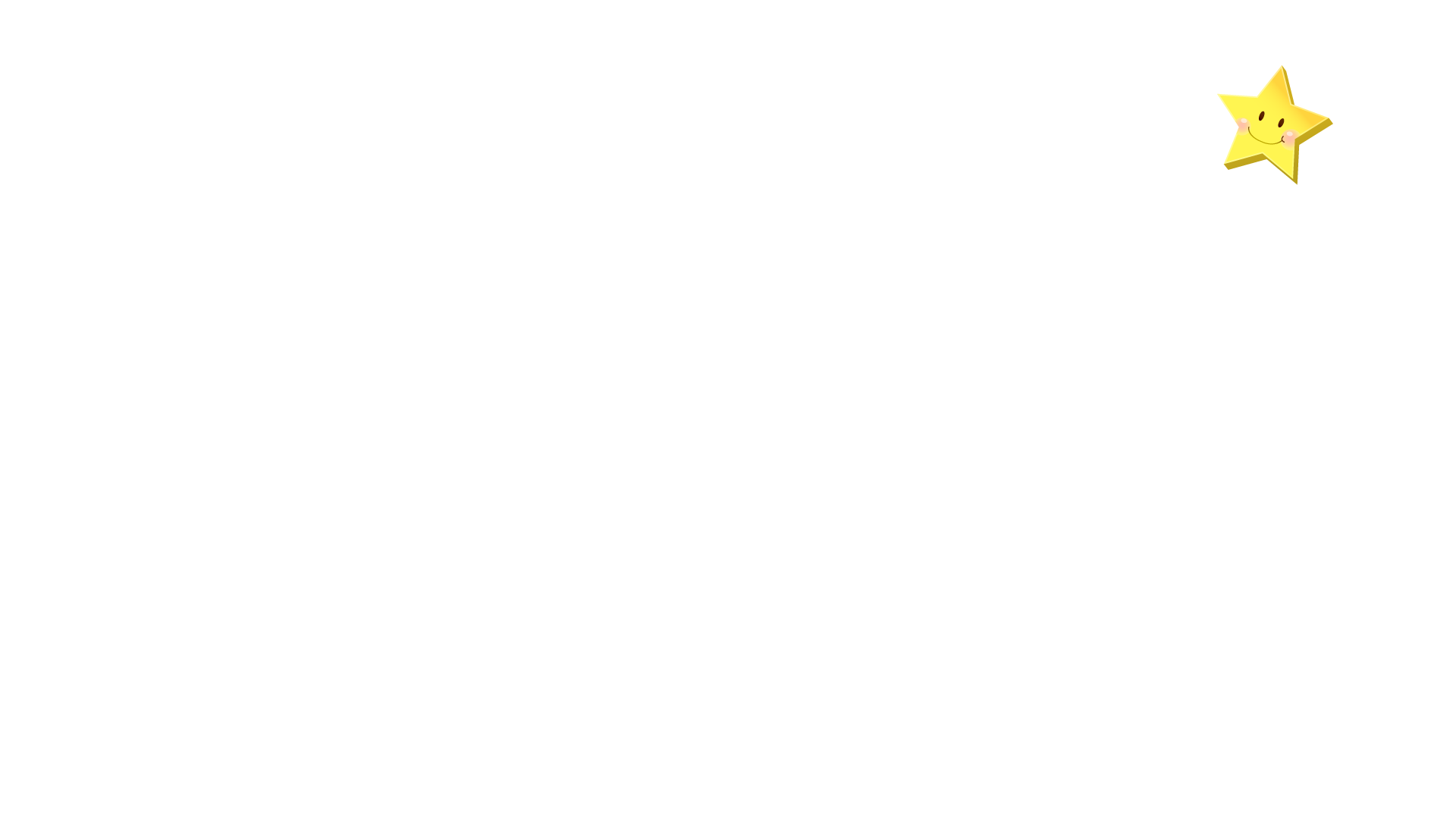 Ngôi kể: Ngôi thứ nhất
→ Chủ đề tác phẩm càng có ý nghĩa về sự tự đánh giá, tự nhận thức cho sự hoàn thiện bản thân
Đọc văn bản “Bức tranh của em gái tôi” và nêu suy nghĩ của em sau khi đọc.
To, rõ ràng
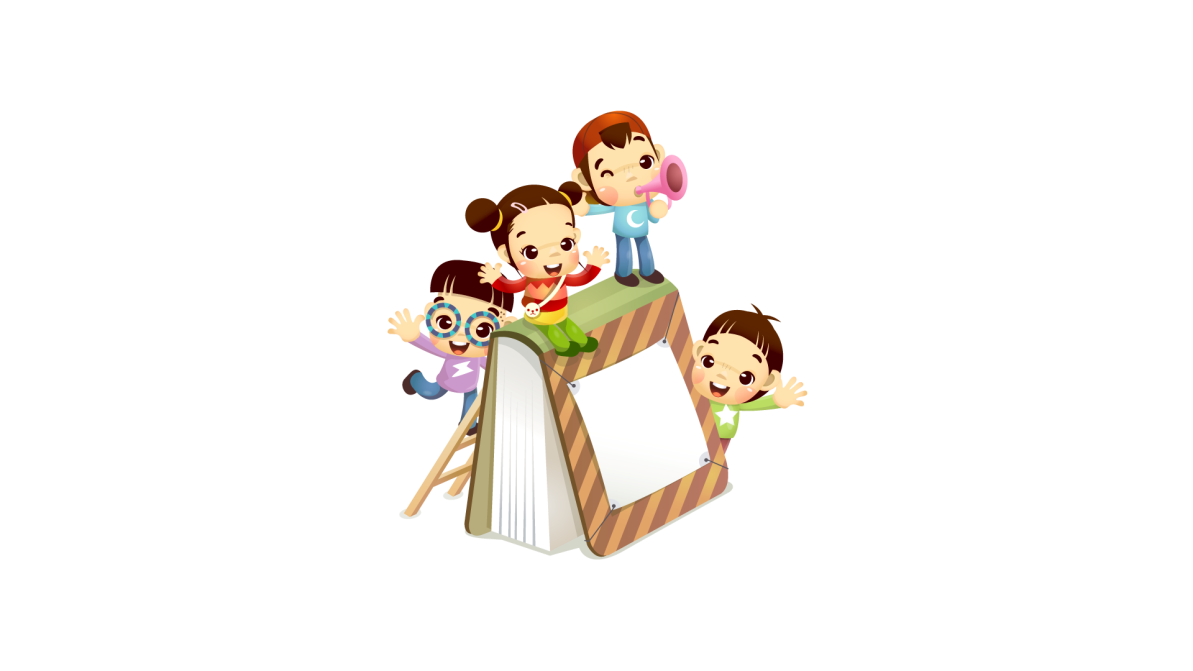 Khi nói về cuộc sống thường ngày: giọng coi thường, bực bội xen lẫn tò mò.
Đúng diễn biến tâm lí của nhân vật người anh
Khi tài năng của em được phát hiện: Ganh ghét, đố kị.
Đứng trước bức tranh: ngạc nhiên, hãnh diện, xấu hổ.
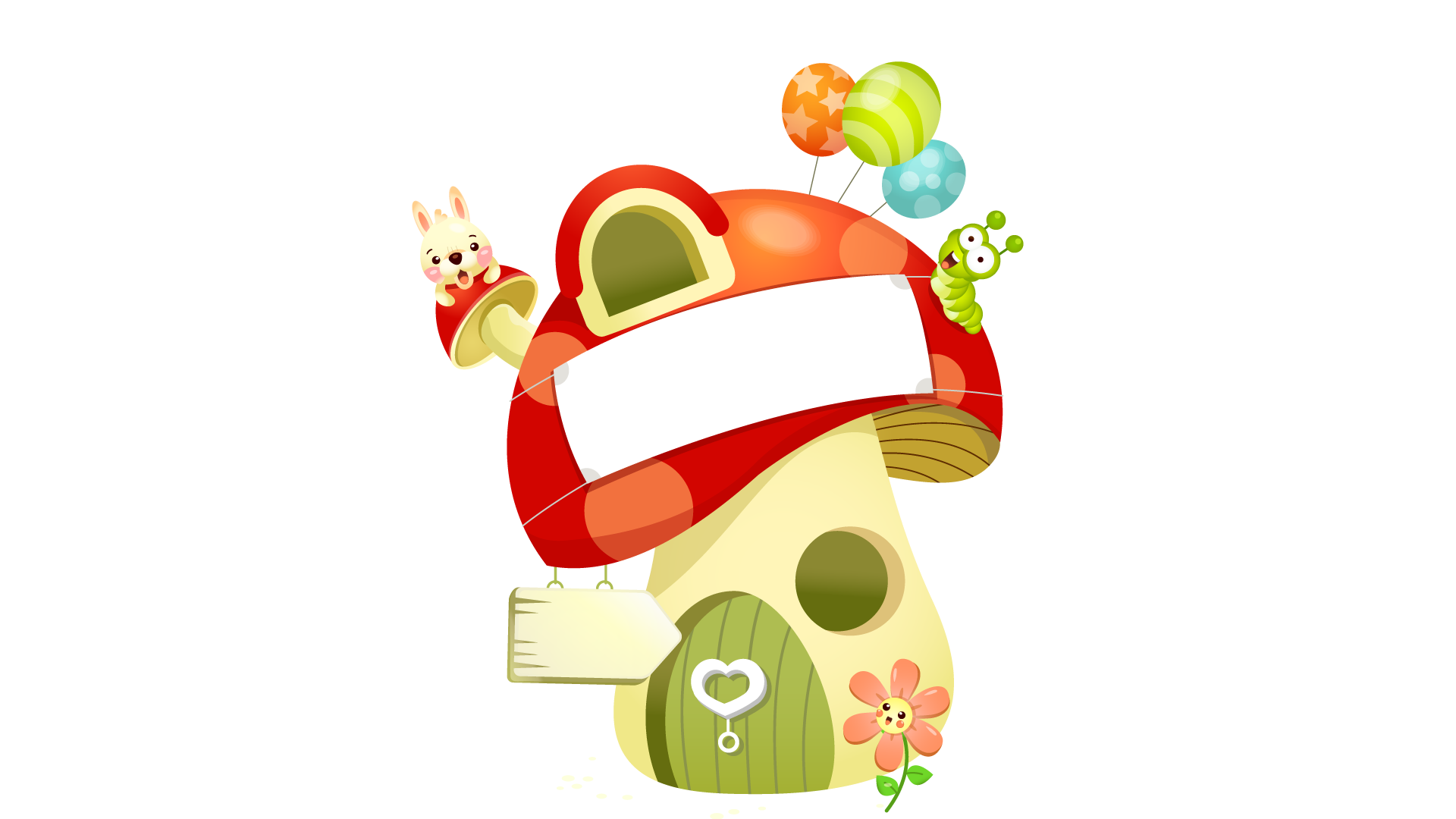 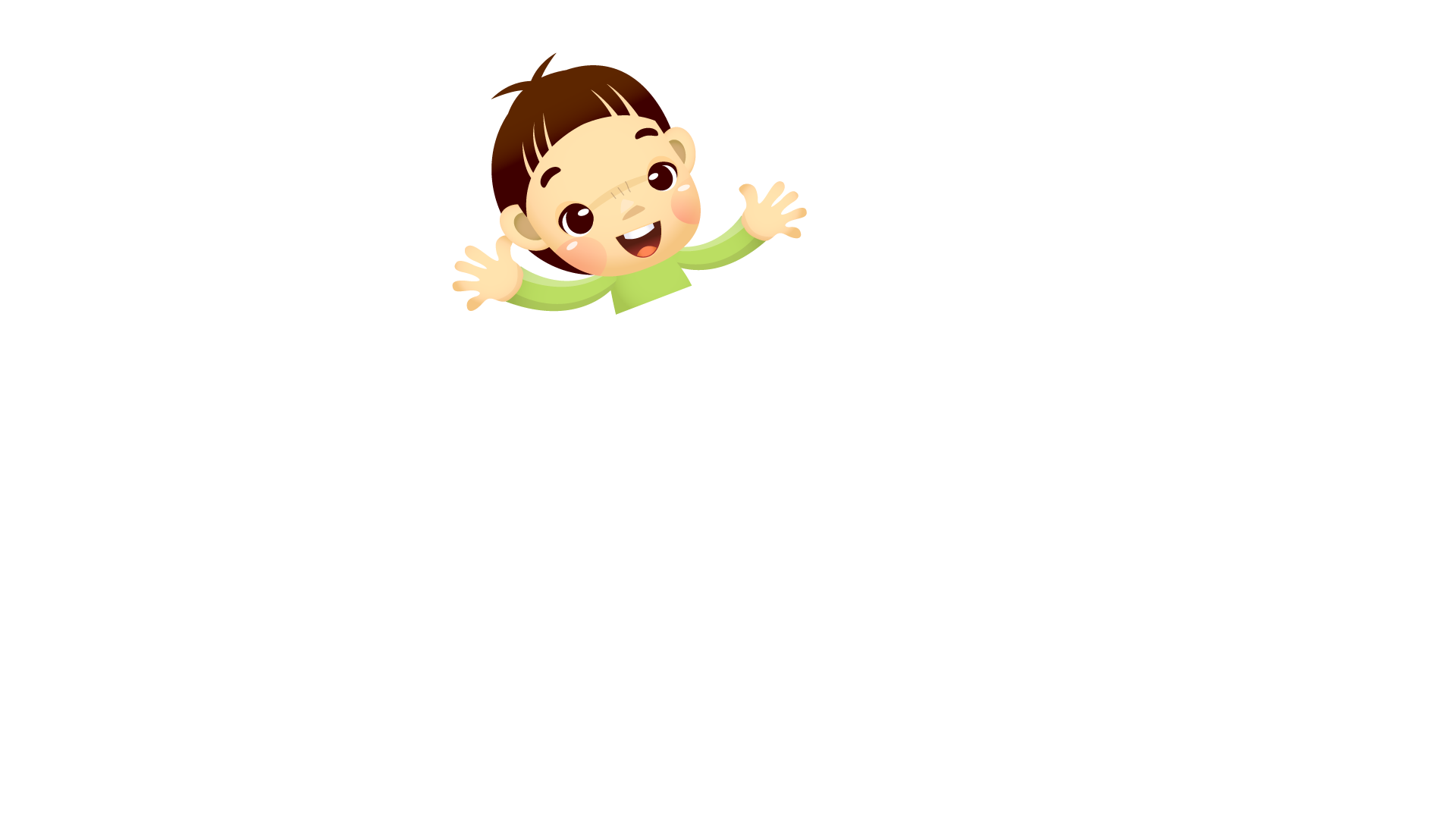 2 anh em
NV chính
Nhân vật
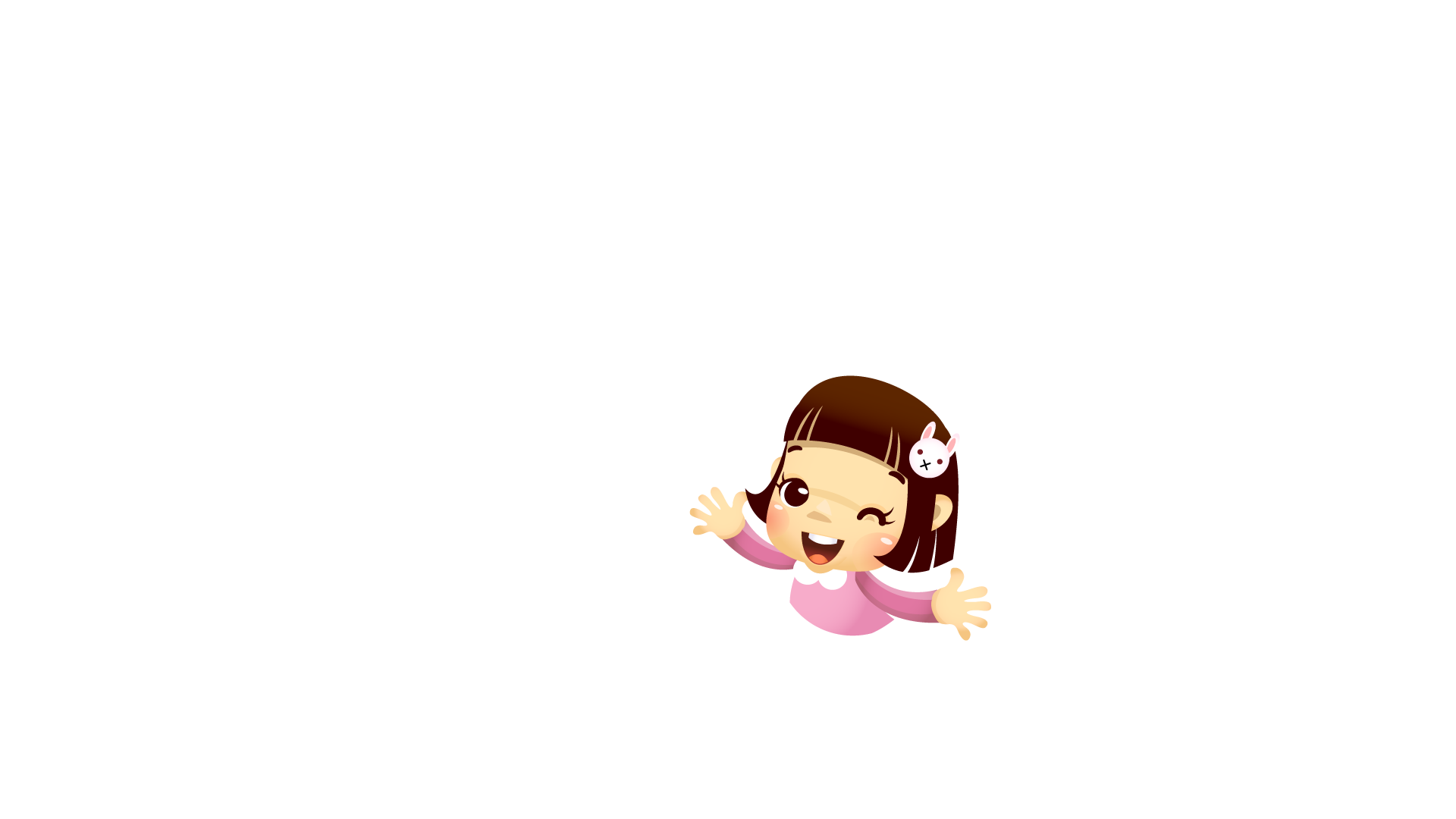 NV trung tâm
Người anh
1
Chuyện về hai anh em Mèo – Kiều Phương: anh trai bực vì em gái hay lục lọi đồ vật...
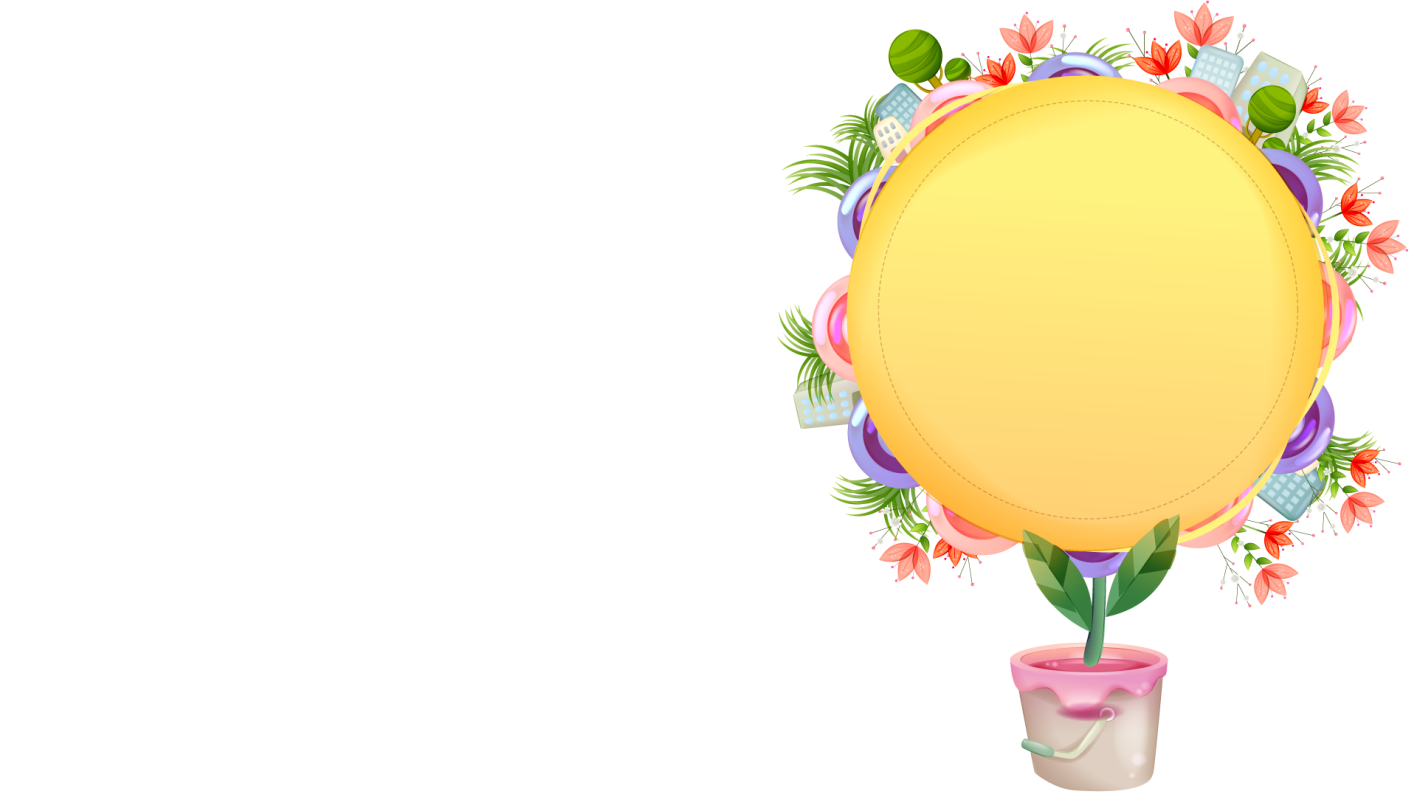 Mèo bí mật học vẽ và tài hoa hội hoạ của Mèo được bất ngờ phát hiện.
2
Sự việc chính
Người anh không vui, ghen ghét, đố kị với tài năng của em, cảm thấy thua kém em.
3
Em gái thành công cả nhà mừng vui, người anh đi xem triển lãm tranh của em gái.
4
Đứng trước bức tranh của Kiều Phương, người anh hối hận vô cùng.
5
Kiều Phương được phát hiện có tài năng hội họa
Đoạn 1: Từ đầu ... “tài năng”
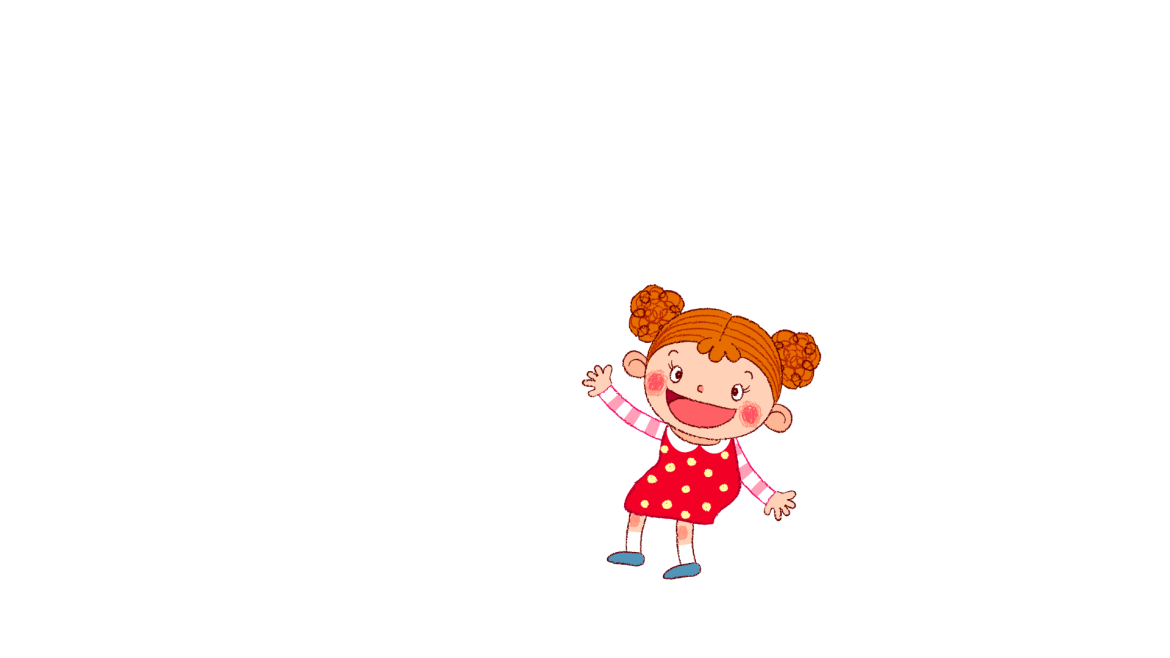 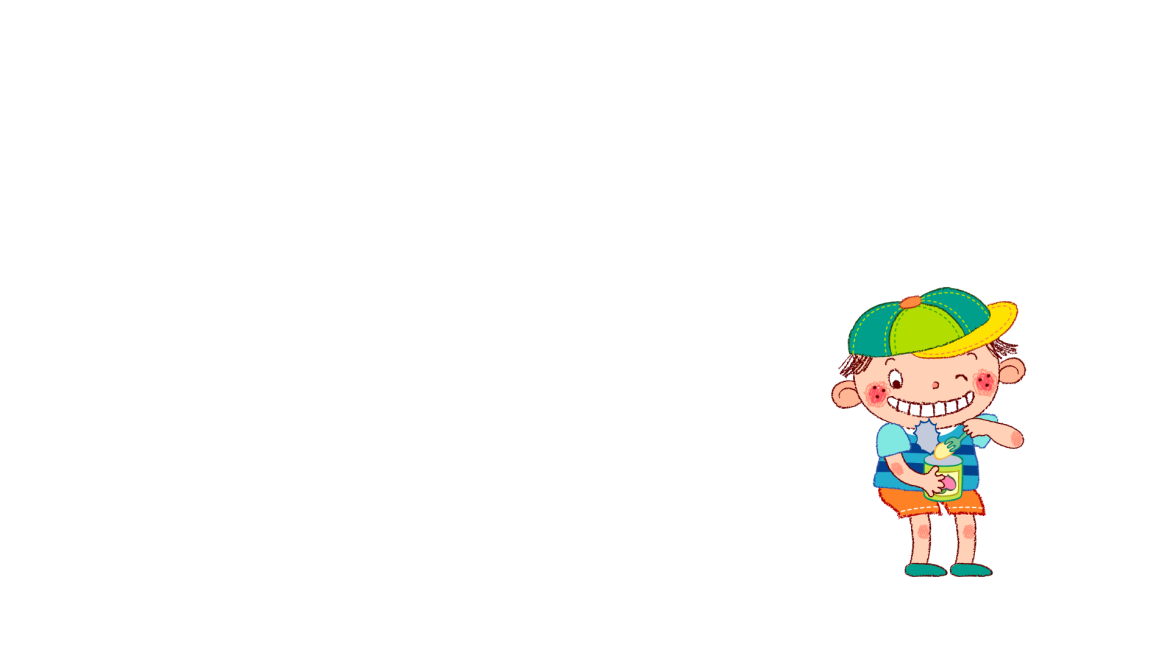 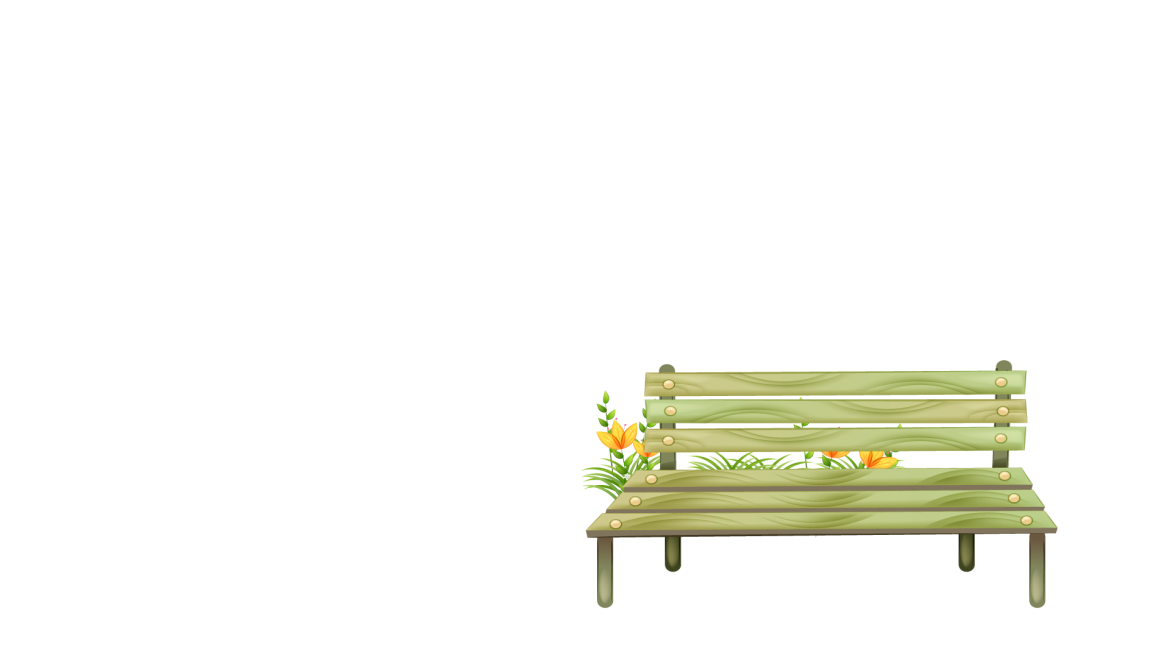 Sự thay đổi thái độ của người anh đối với Kiều Phương
Tiếp ... “nhận giải”
Bố cục
Người anh nhận ra sai lầm của mình và tình cảm của em gái.
Phần 3: còn lại
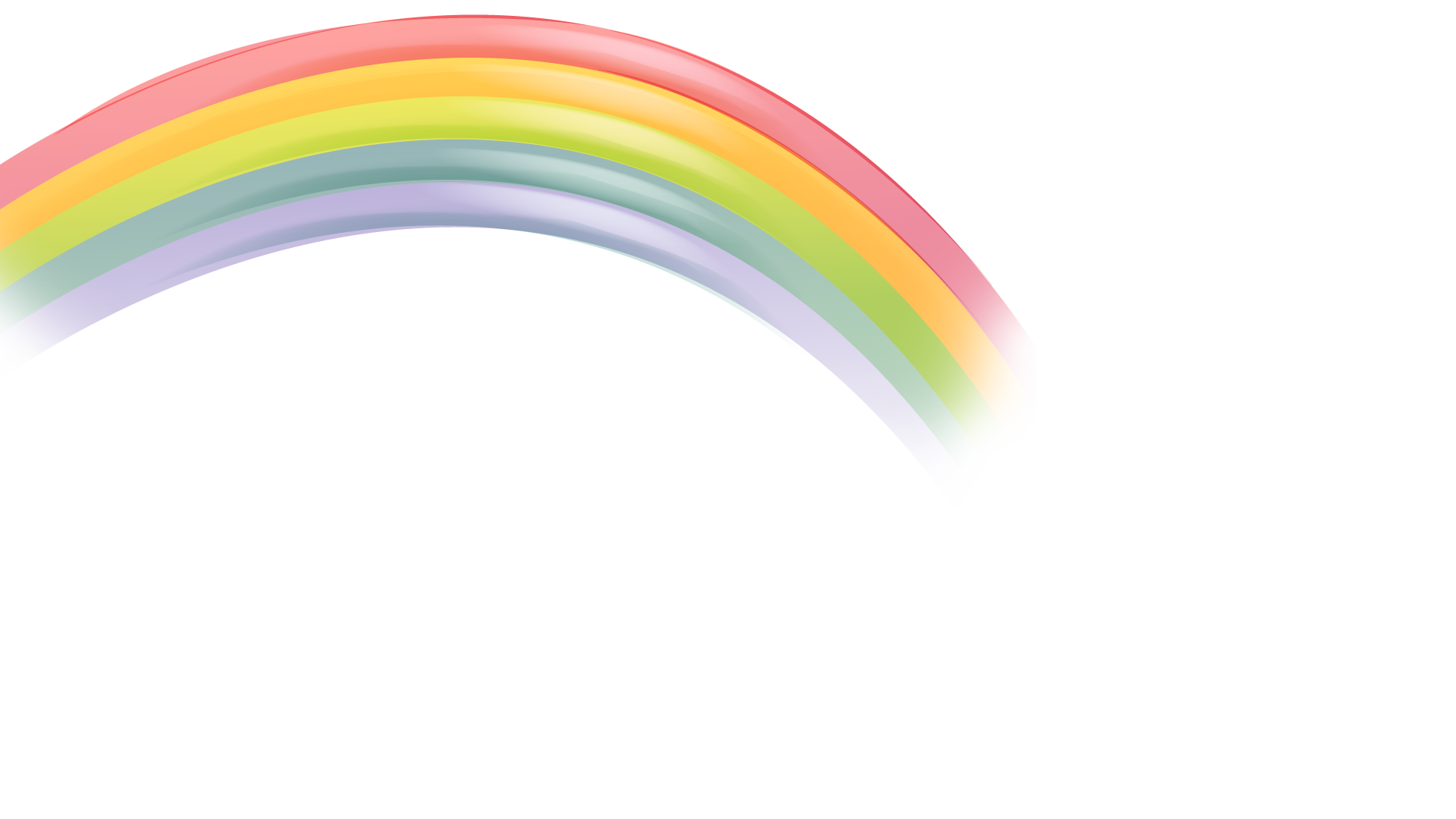 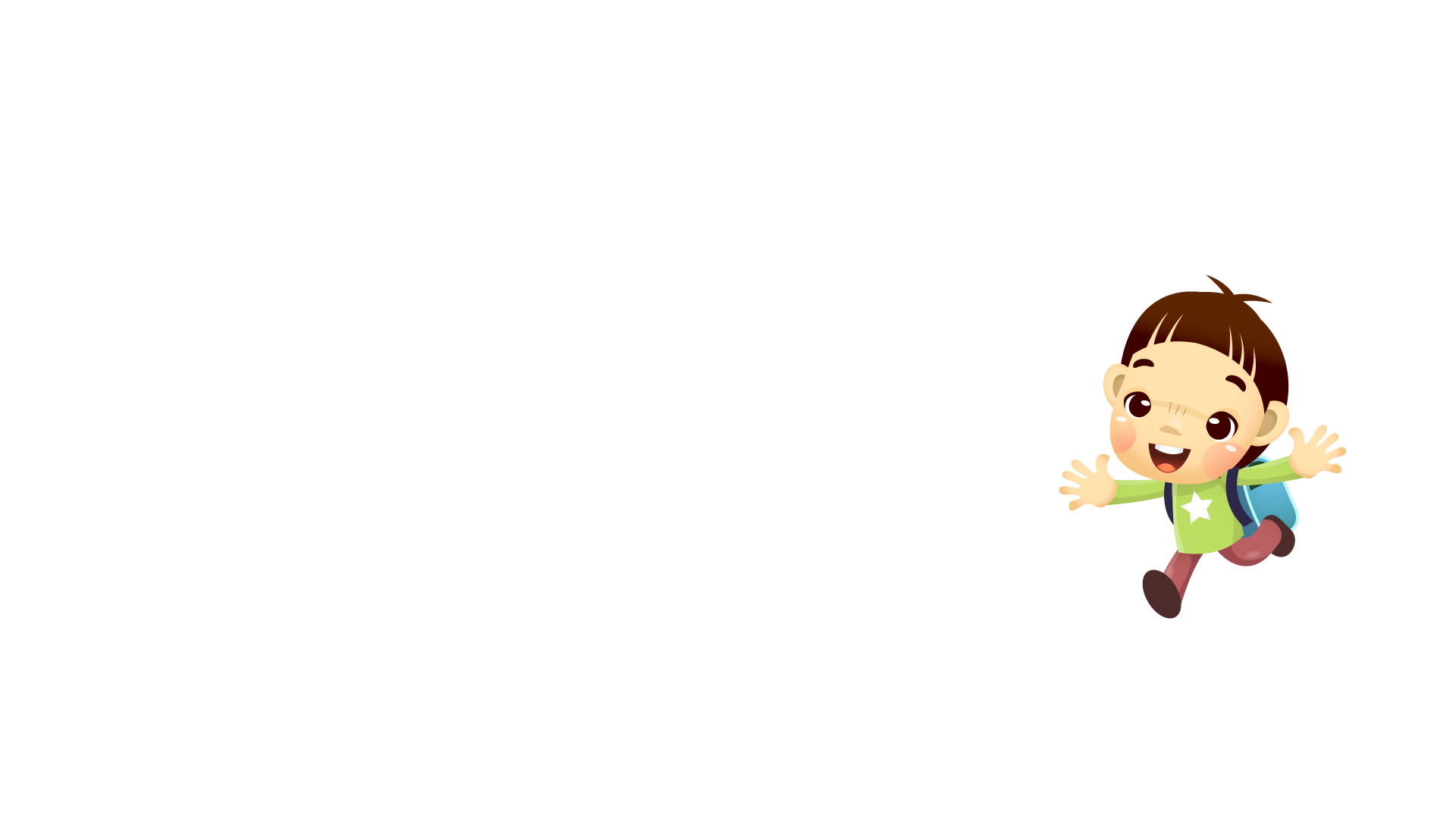 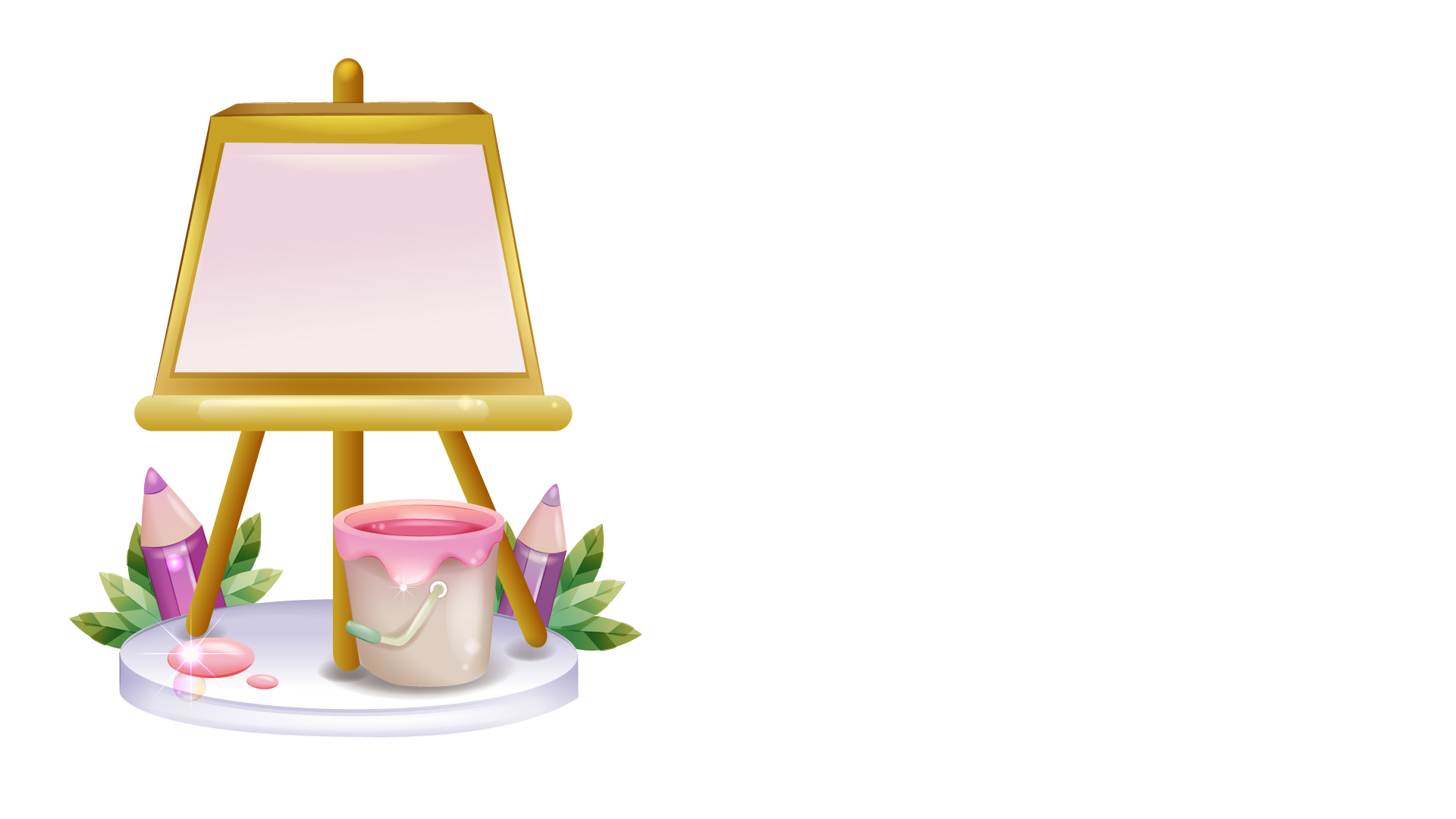 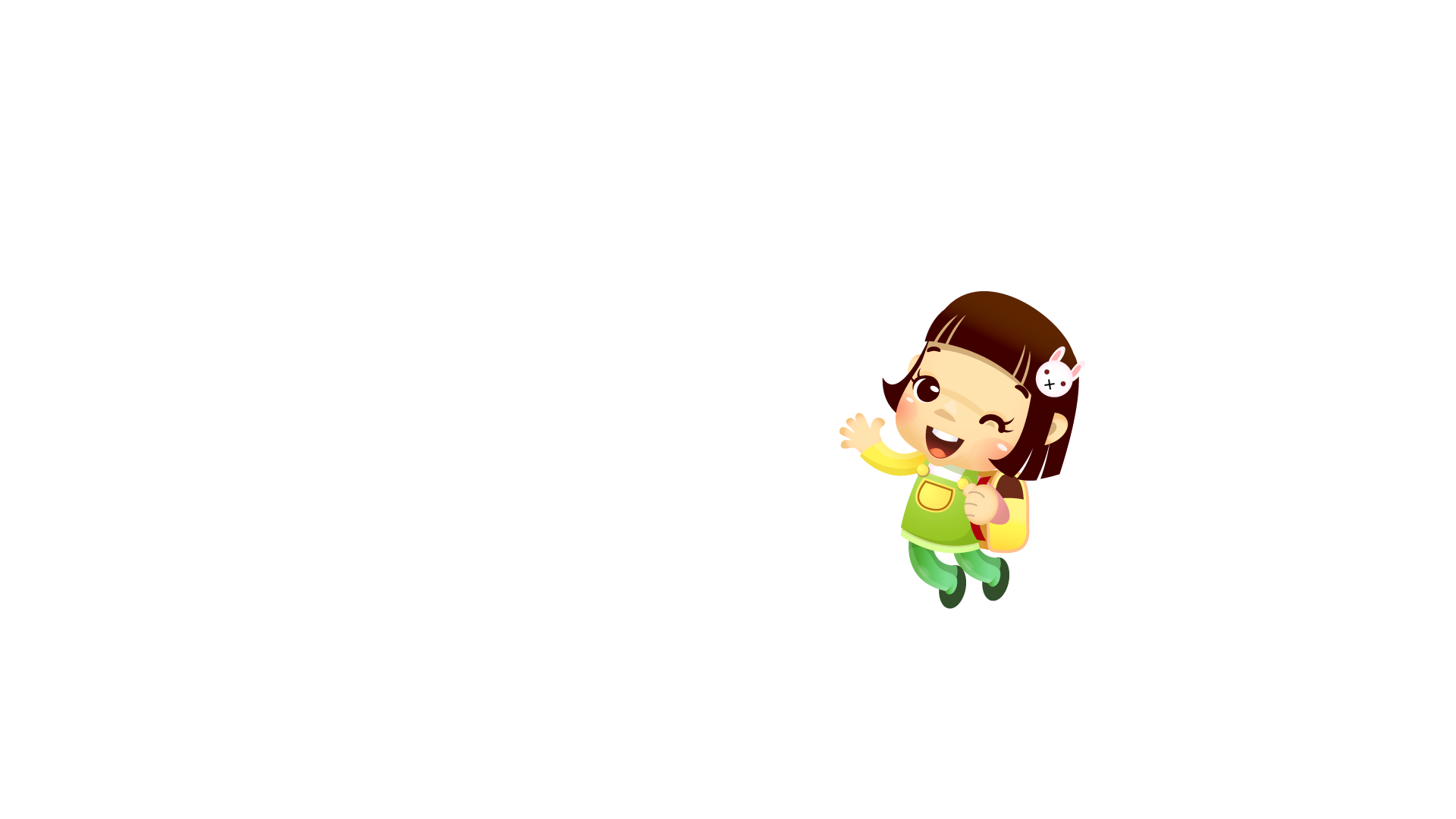 II. Khám phá văn bản
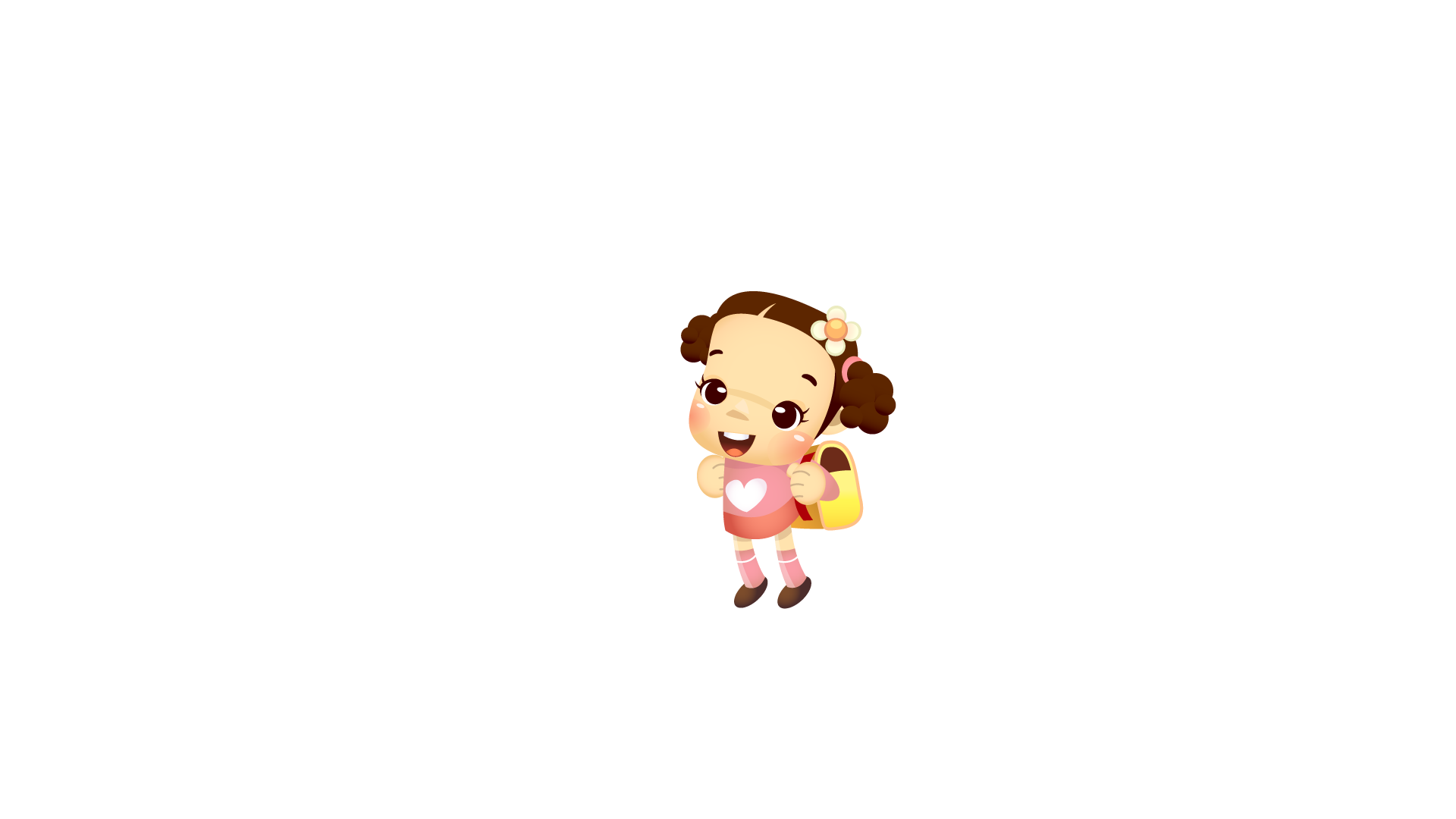 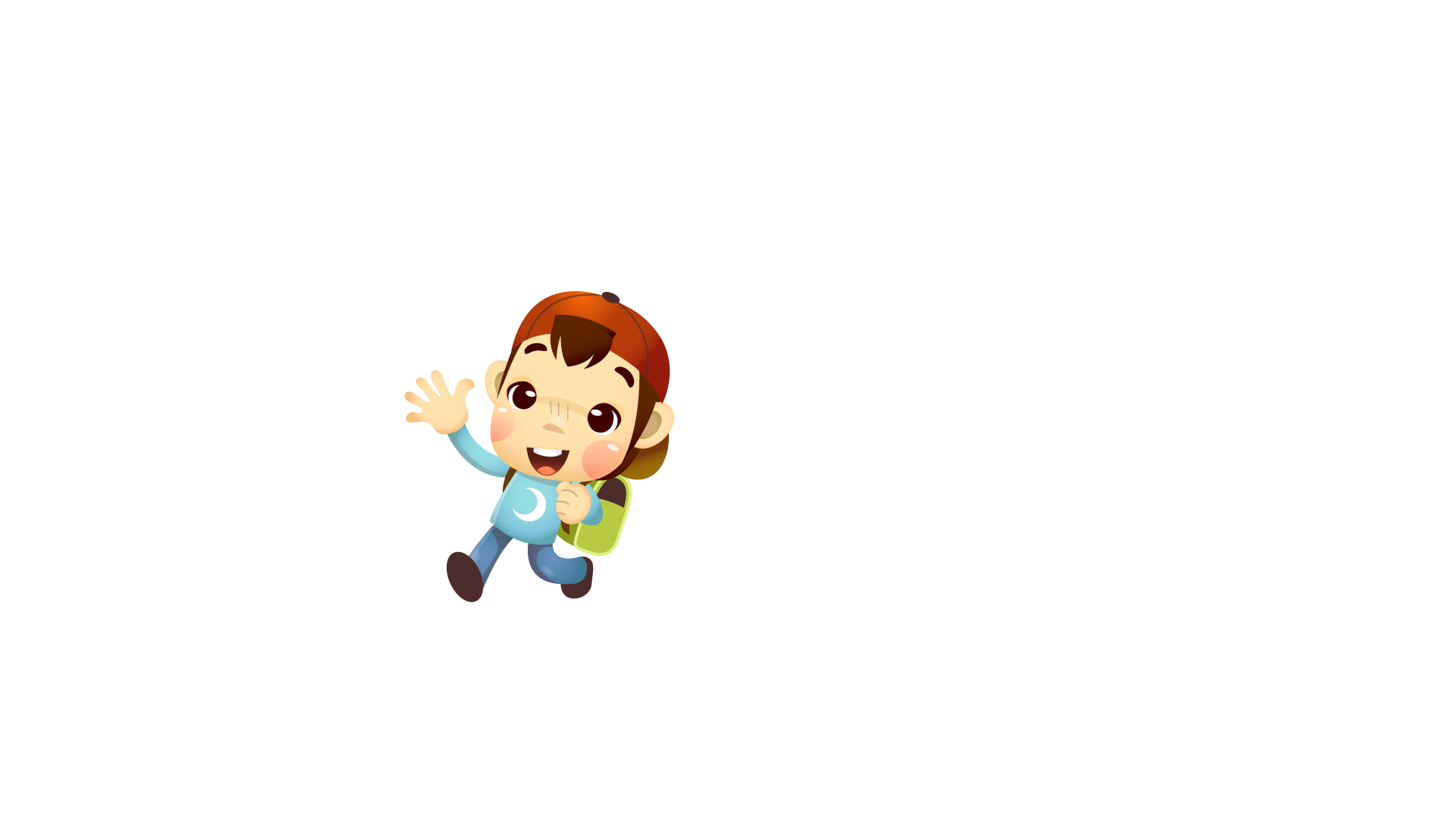 1. Nhân vật người anh
Trong truyện diễn biến tâm trạng của nhân vật người anh được bộc lộ rõ nhất qua những thời điểm nào?
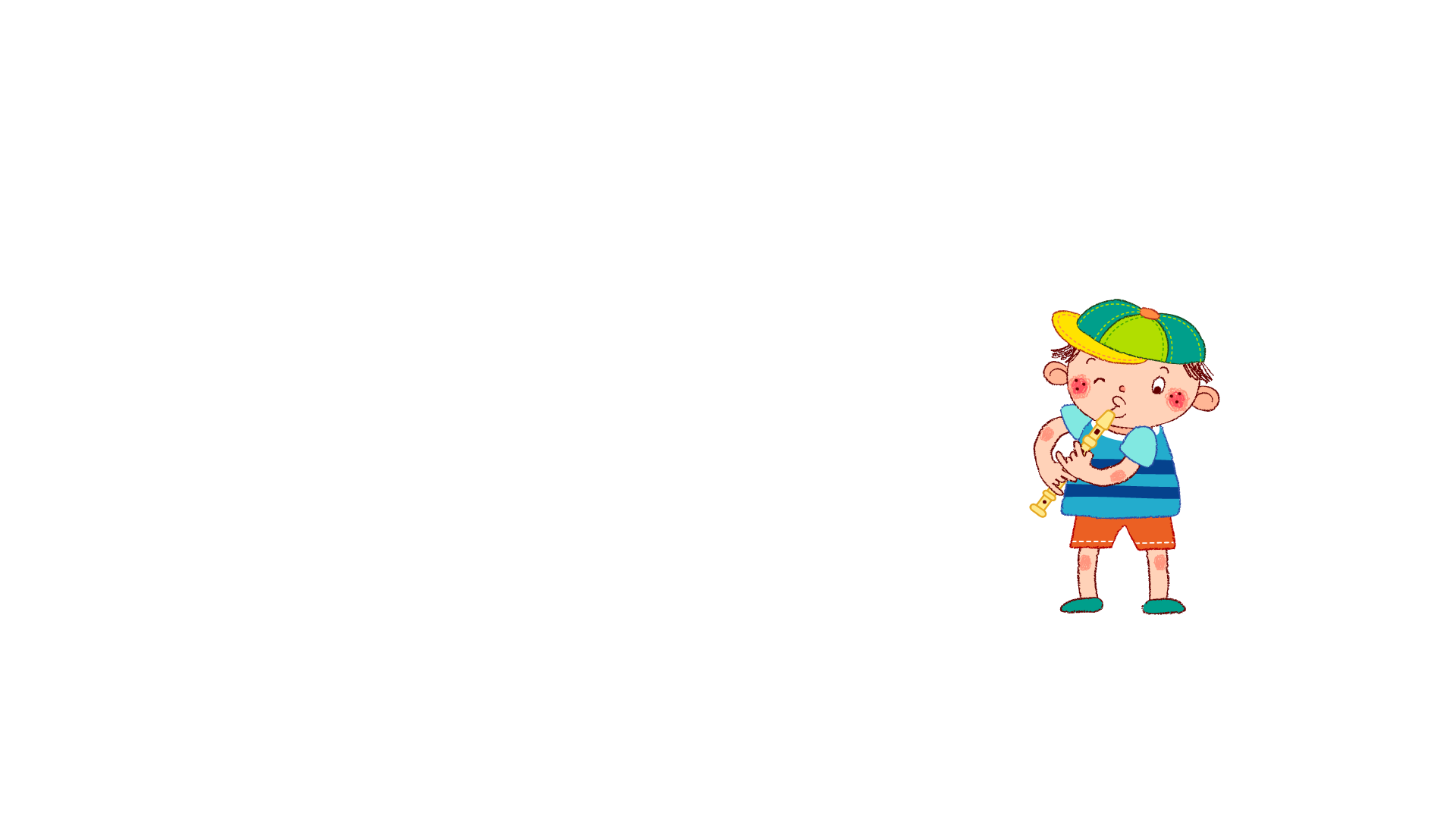 Em hãy điền tiếp thông tin vào ô trống dưới đây để thấy rõ hơn diễn biến tâm lí của nhân vật người anh nhé!
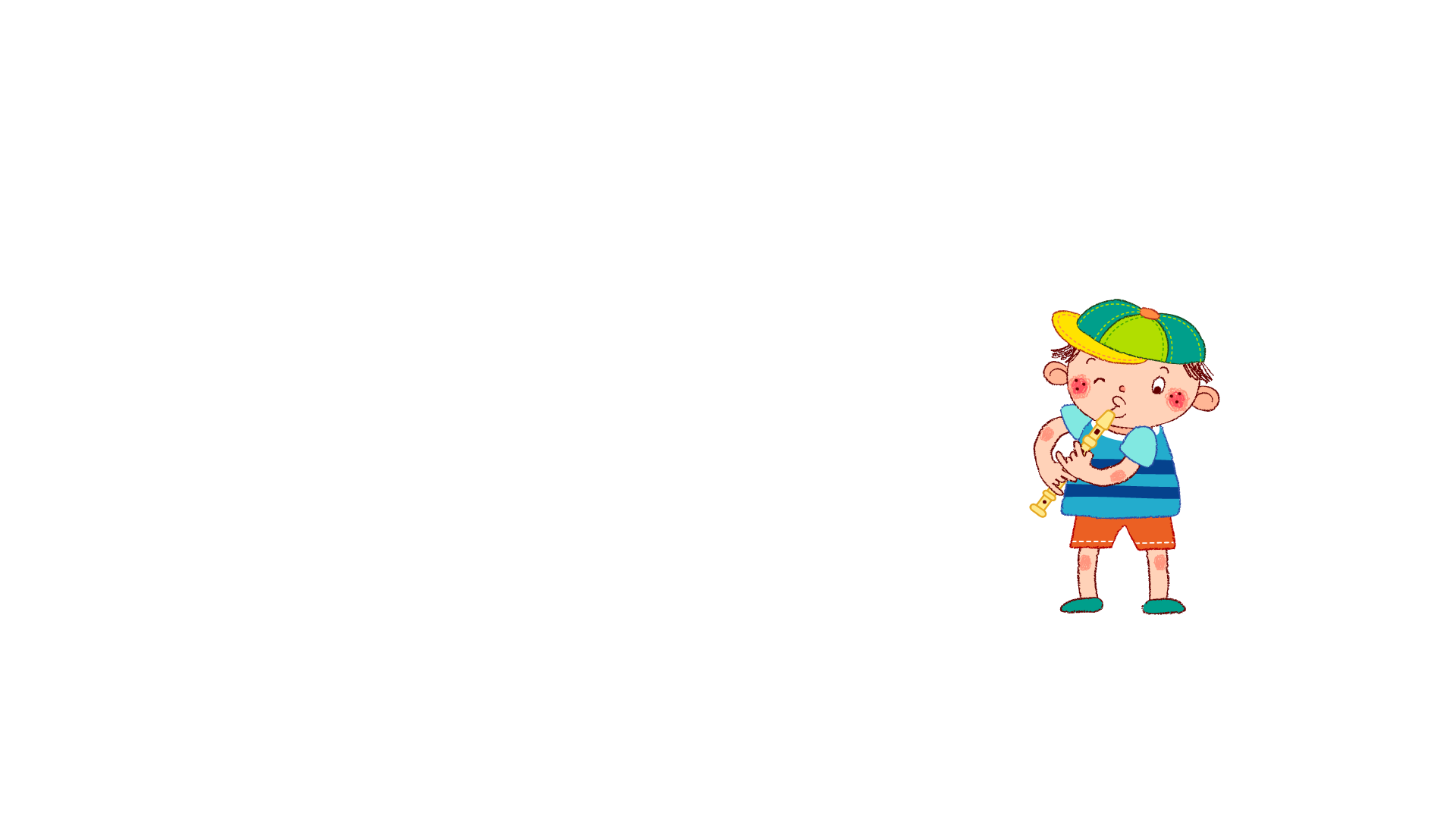 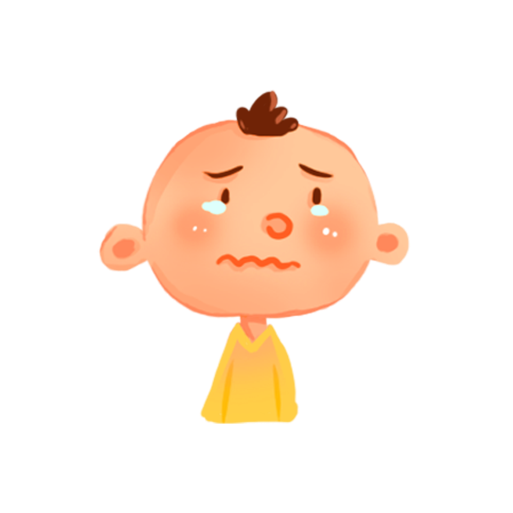 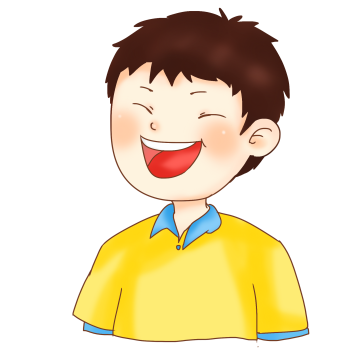 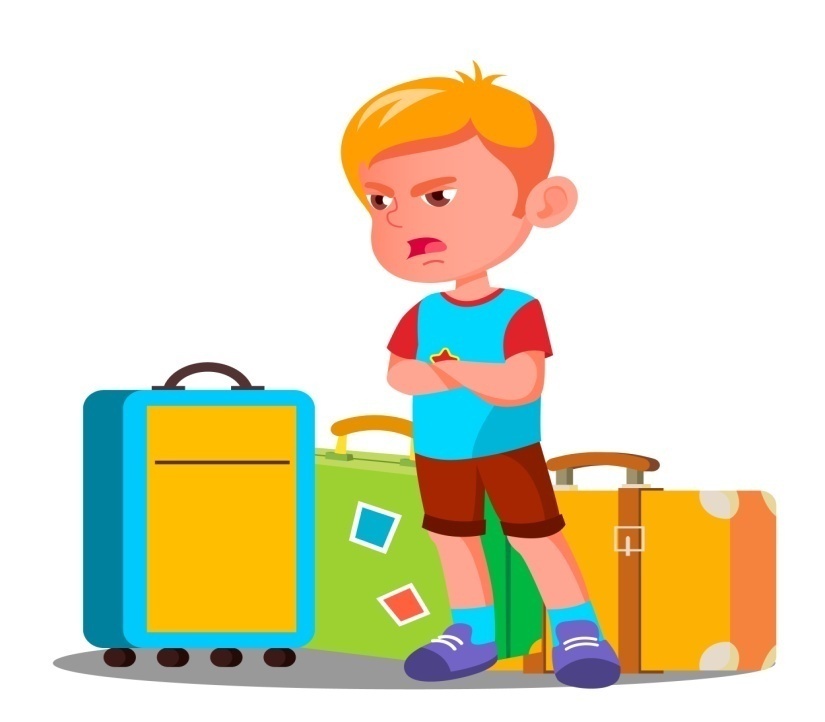 Từ trước cho tới khi thấy em gái tự chế màu vẽ:
………………………………………………………………………………………………………………………………………………………………………………………………………………………………..................
Khi tài năng hội họa của em gái được phát hiện:
…………………………………………………………………………………………………………………………………………………………………………………………………………………………………………………
Khi đứng trước bức tranh em gái vẽ:
…………………………………………………………………………………………………………………………………………………………………………………………………………………………………………………
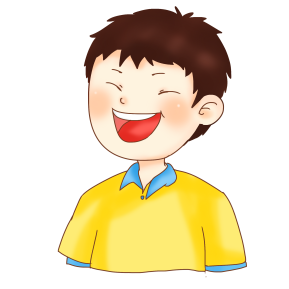 a/ Từ trước cho tới khi thấy em gái tự chế màu vẽ
- Đặt biệt danh cho em là Mèo
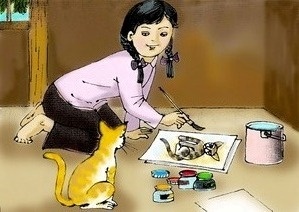  Vui vẻ, thân thiết
- Khi thấy em pha màu vẽ
 Vừa ngạc nhiên, vừa xem thường, coi đó là trò trẻ con
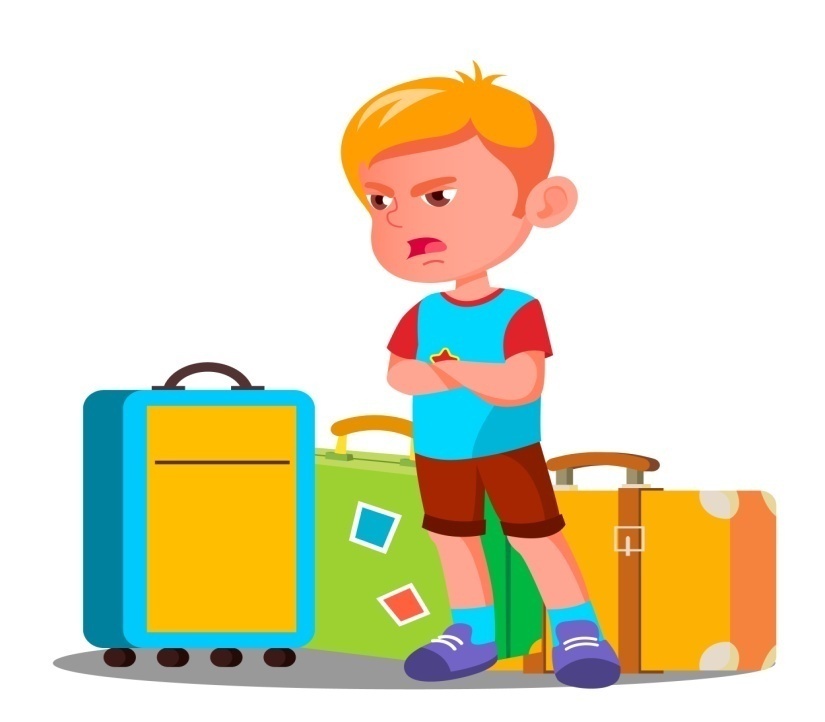 b/ Khi tài năng hội họa của em gái được phát hiện
- Cảm thấy mình bất tài
Buồn bã
+ 
Mặc cảm
+
Đố kị
Chỉ muốn gục xuống khóc
- Gắt um lên, không thân với Mèo như trước nữa.
- Xem trộm tranh – thở dài
- Viện cớ dở việc đẩy em ra
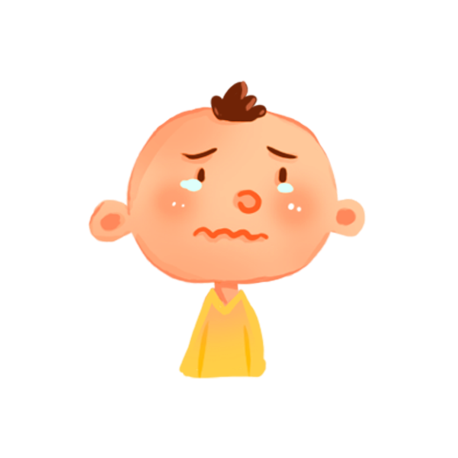 c/ Khi đứng trước bức tranh em gái vẽ
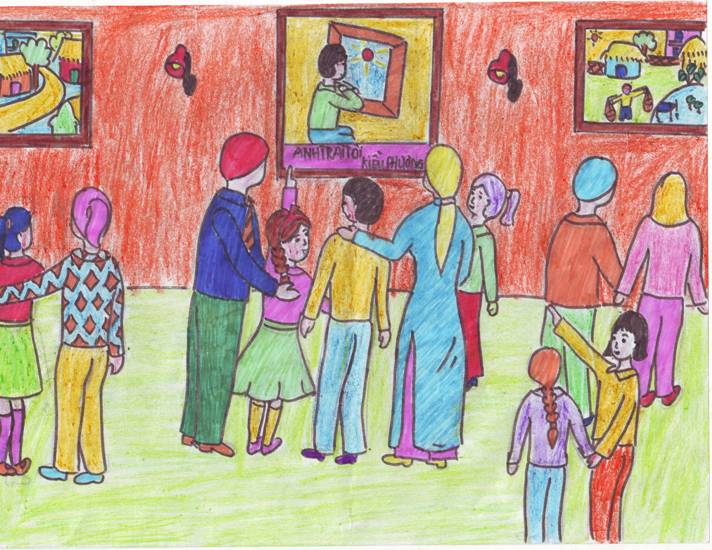 - Sững sờ, bám chặt tay mẹ
- Ngỡ ngàng  Hãnh diện  Xấu hổ
- Muốn khóc khi mẹ hỏi
 Người anh nhận ra tính xấu của mình và tấm lòng nhân hậu, trong sáng của em gái
Giải thích lí do vì sao nhân vật “tôi” khi xem tranh của em gái lại có những cảm giác “ngỡ ngàng, hãnh diện, xấu hổ”, sau đó điền vào ô trống dưới đây:
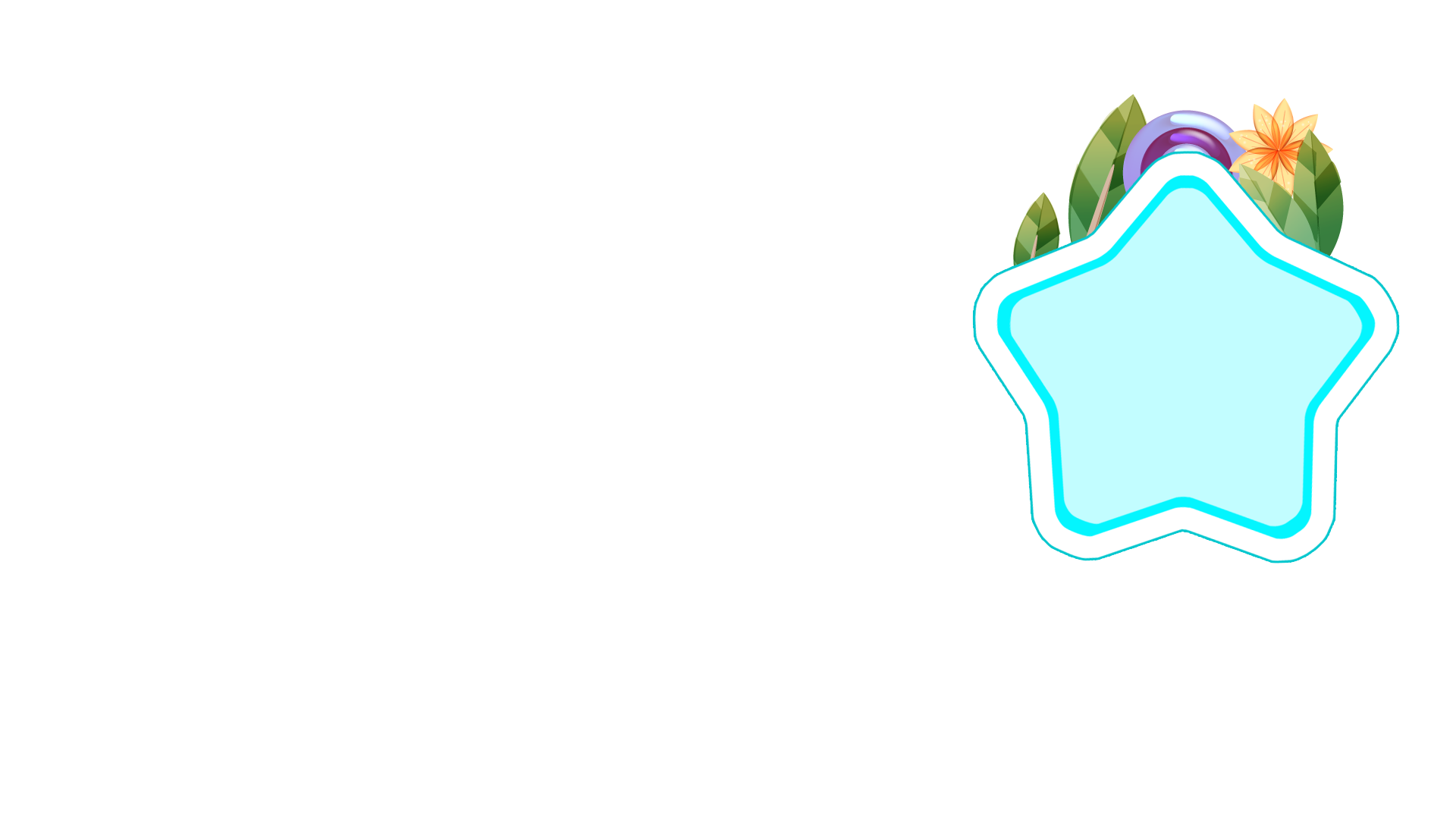 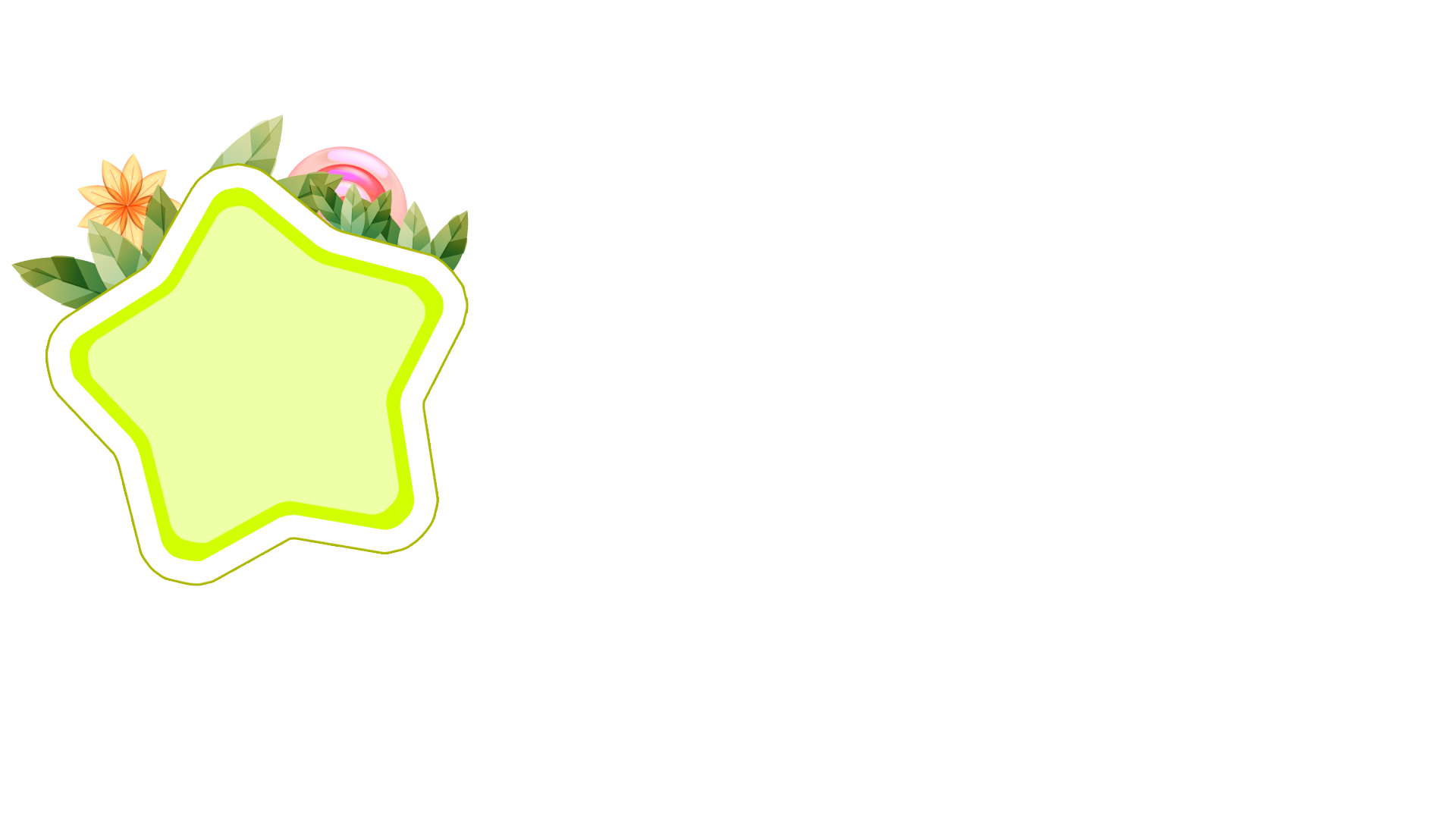 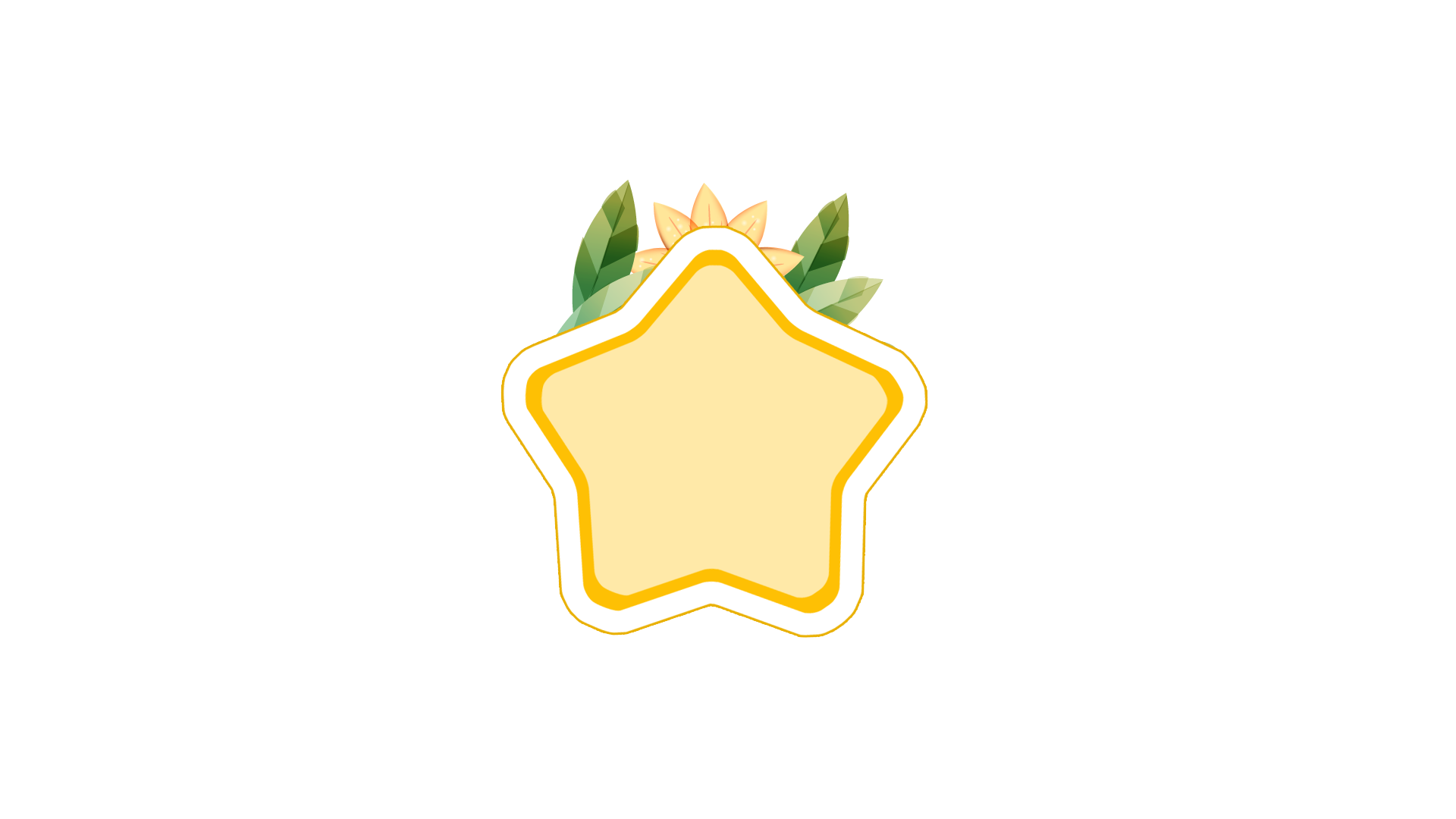 Xấu hổ
……………………
Ngỡ ngàng
……………………
Hãnh diện
……………………
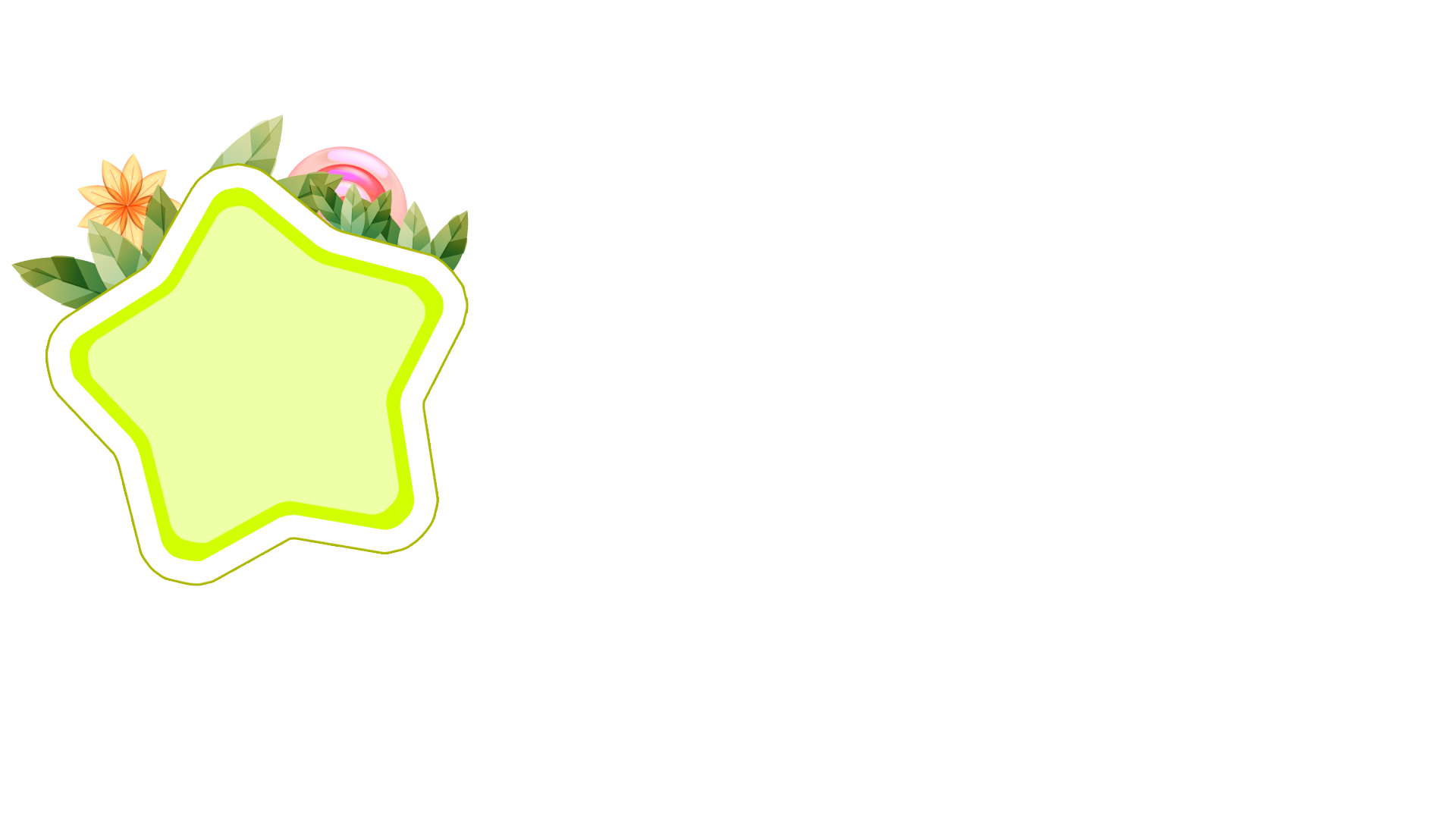 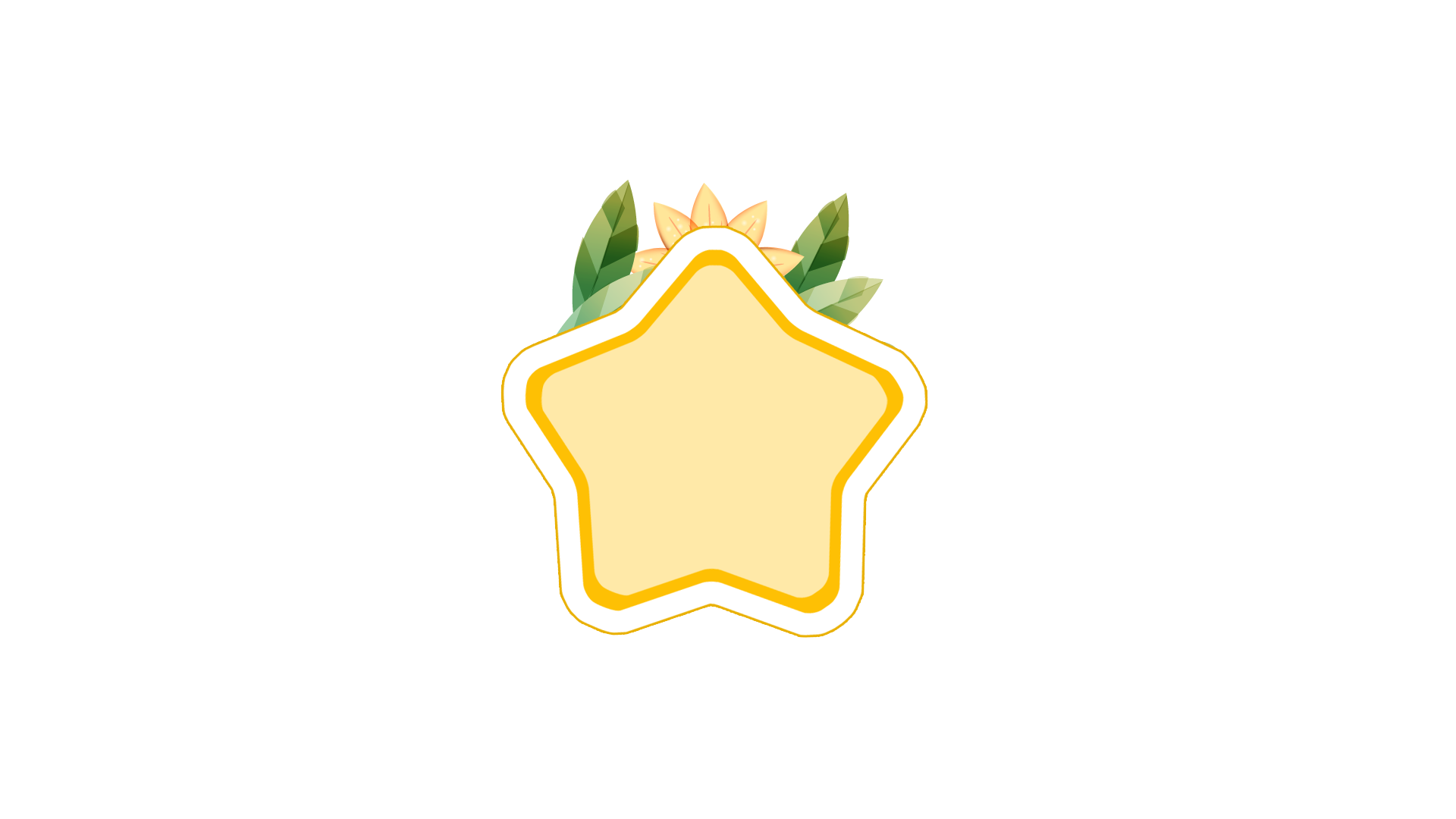 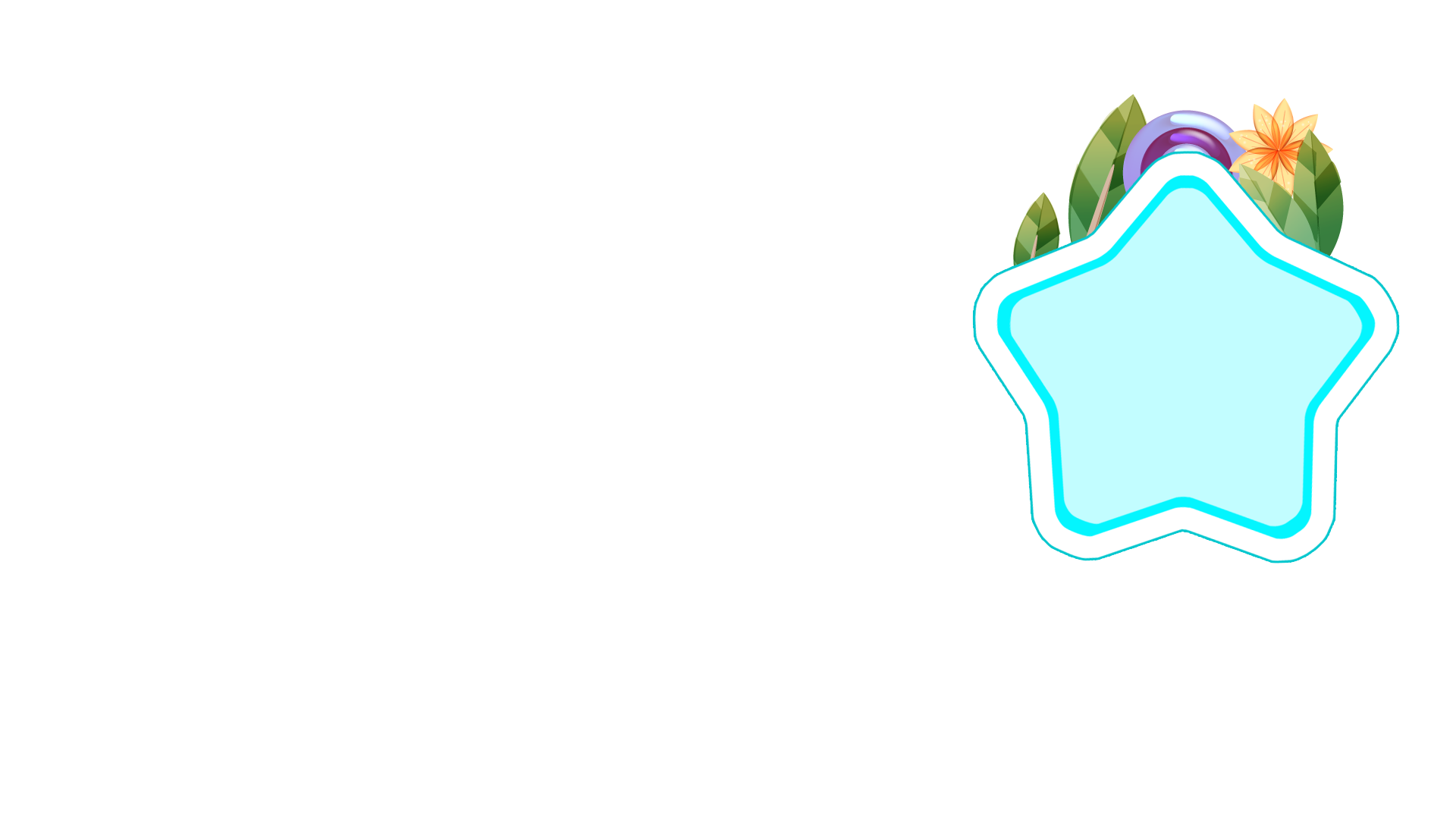 Ngỡ 
ngàng
Hãnh diện
Xấu 
hổ
Vì không ngờ em gái lại vẽ mình trong bức tranh dự thi, coi mình là người thân nhất.
Thấy mình hiện lên trong tranh đẹp và hoàn hảo, bức tranh ấy được nhiều người xem trong triển lãm
Tự nhận ra tính xấu của bản thân:           Ích kỉ, đố kị, ghen tị, tầm thường
Sức mạnh nghệ thuật chân chính
Tại sao bức tranh lại làm cho người anh thay đổi như vậy?
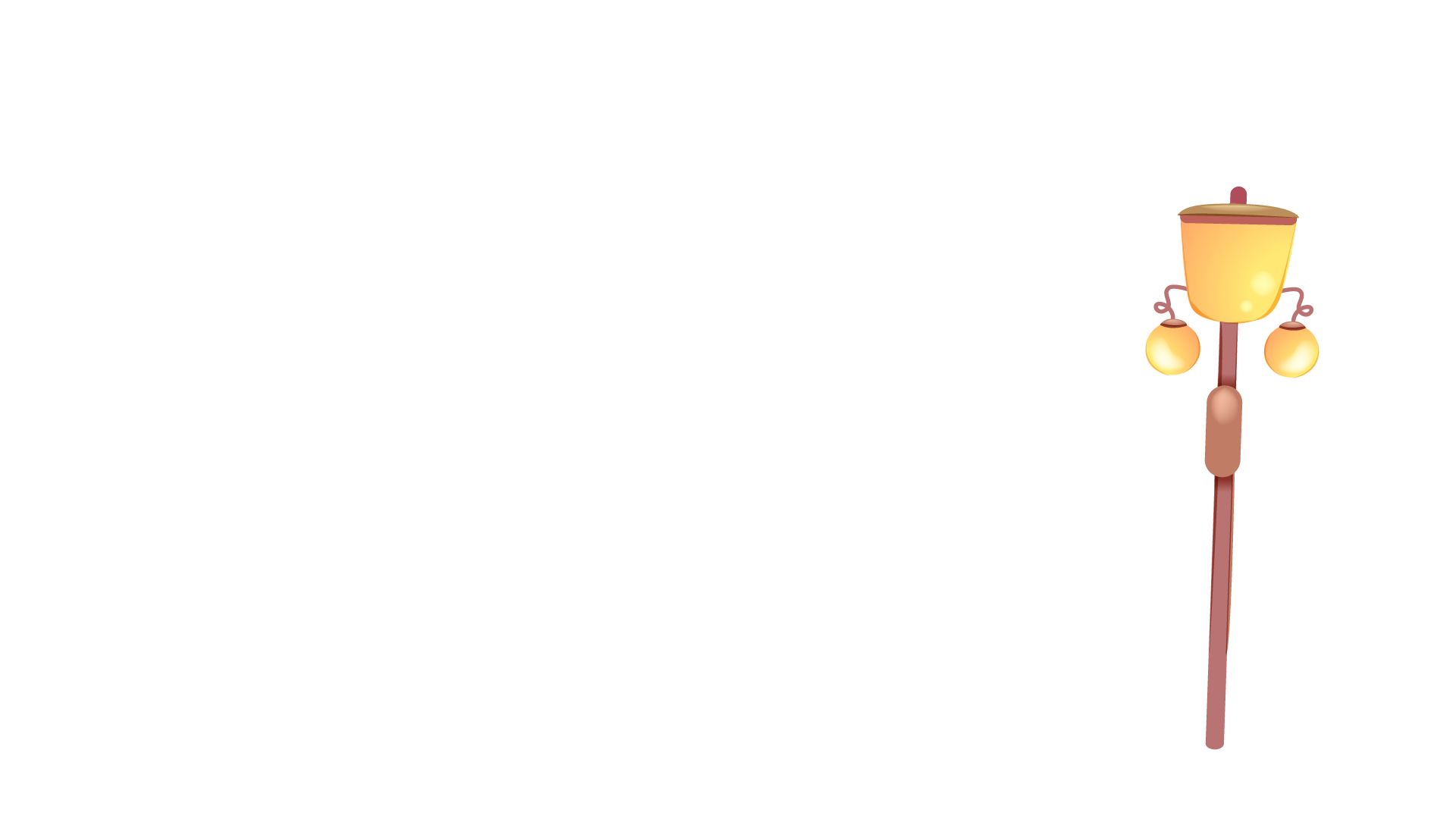 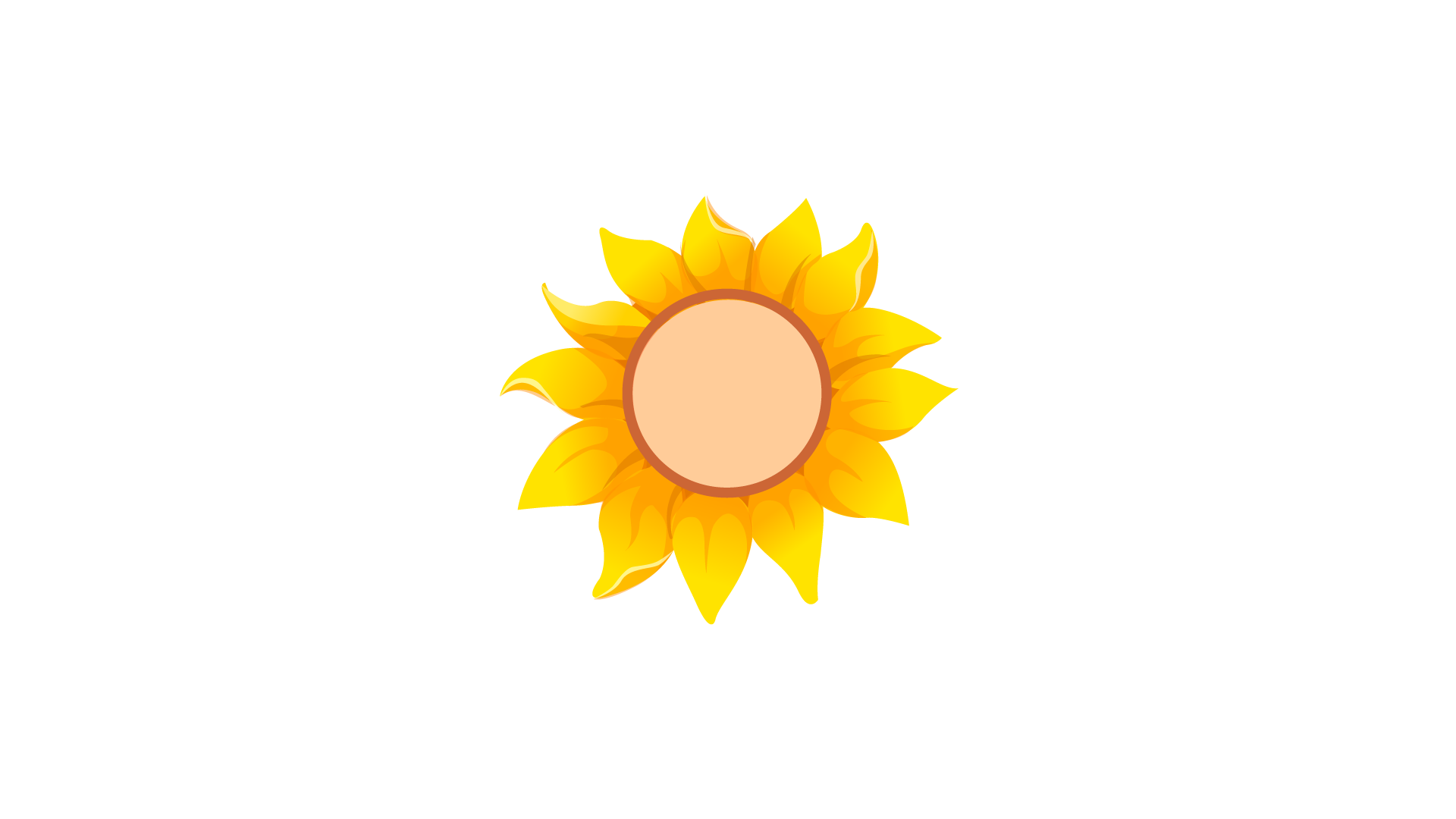 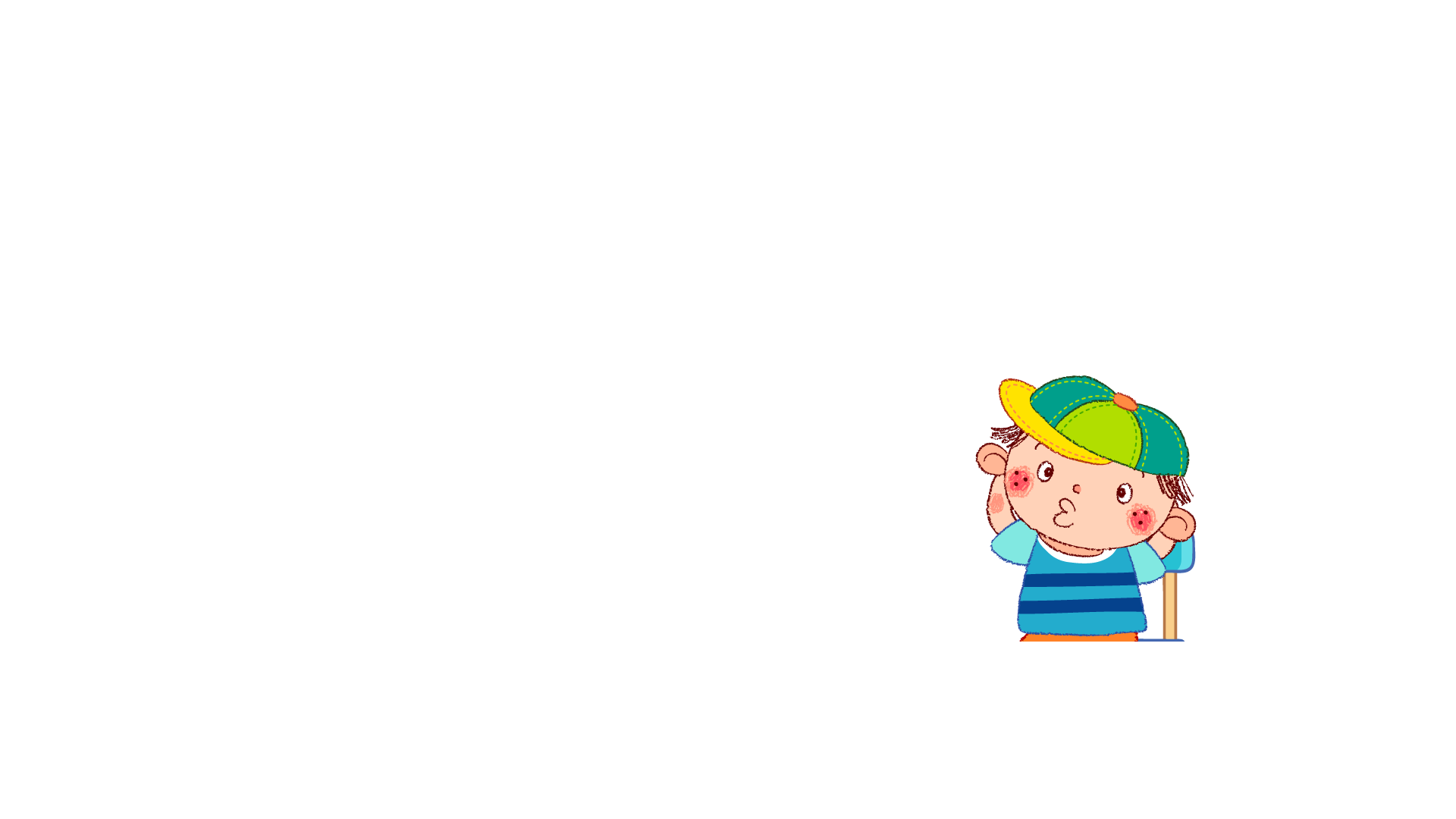 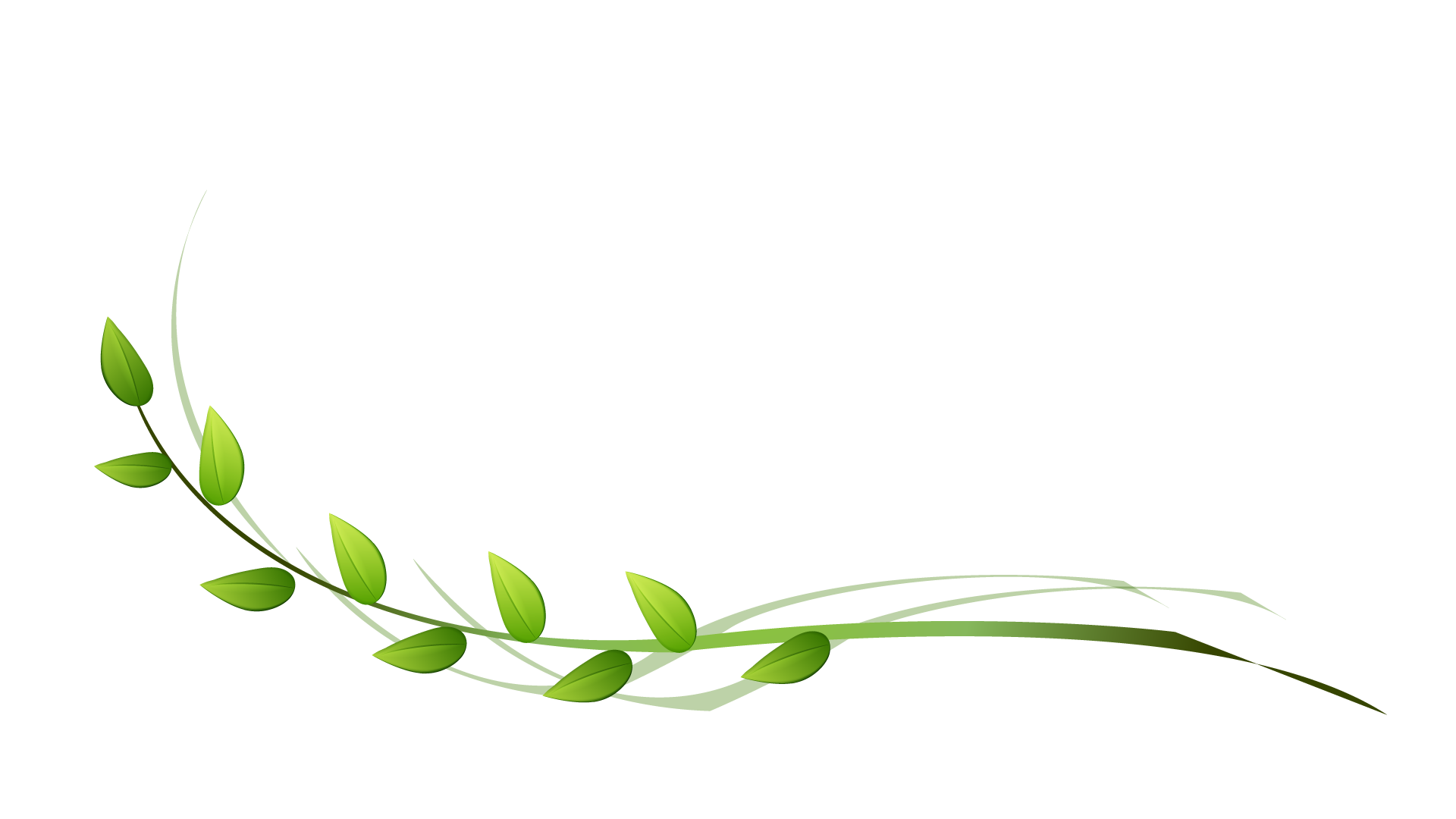 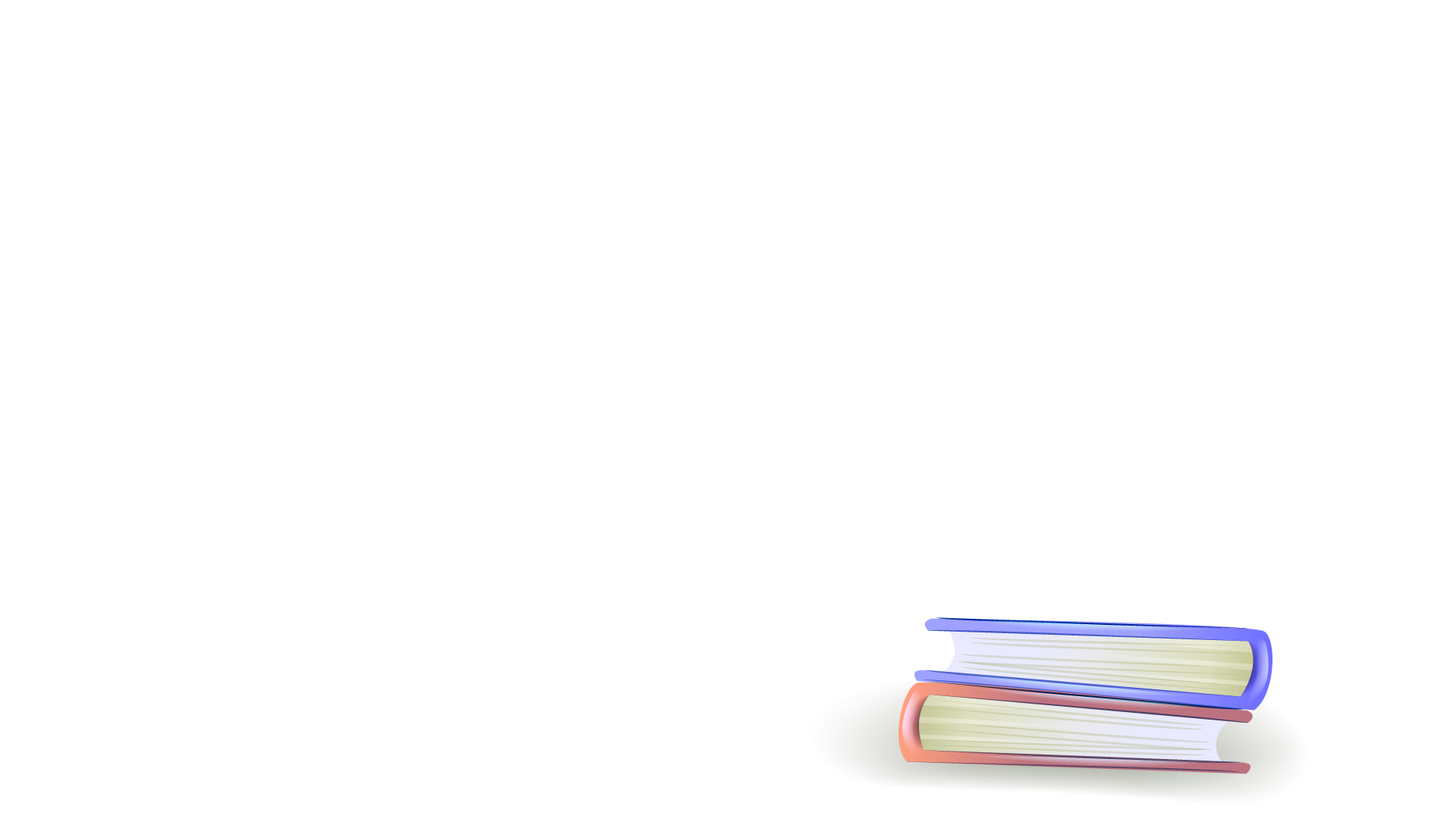  Bức tranh là nghệ thuật. Sức mạnh của nghệ thuật là tìm kiếm cái đẹp, giúp con người phát hiện ra cái đẹp, cái toàn mĩ: Chân, thiện, mĩ; giúp con người nhận ra cái khuyết điểm của mình và hoàn thiện nó. Bức tranh còn được người em gái vẽ bằng cả tài năng và tình cảm trong sáng của mình.
Theo em nhân vật người anh đáng thương anh đáng trách
Người anh đáng trách nhưng cũng đáng cảm thông:
-  Đáng trách vì đã ích kỉ, ghen tức với em, chỉ nghĩ đến bản thân mình.
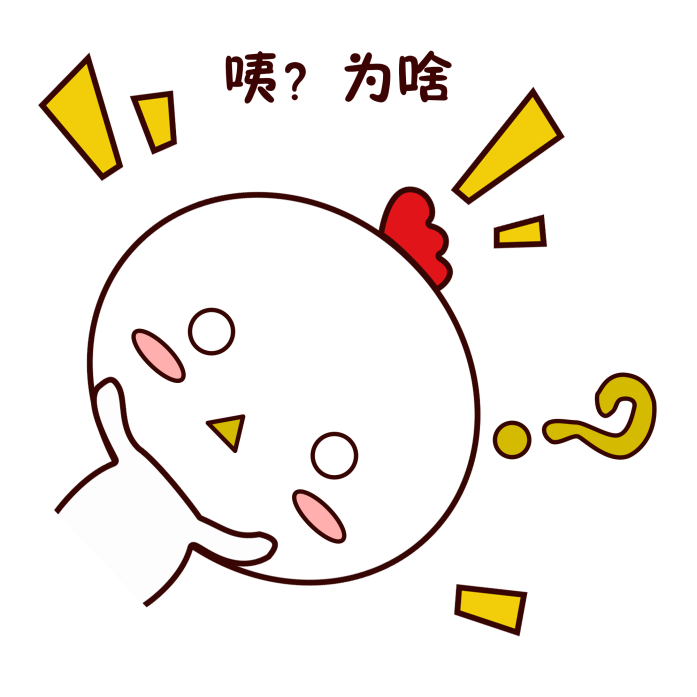 -  Đáng cảm thông vì cậu đã nhận ra lỗi lầm của mình, thấy xấu hổ và biết sửa lỗi
Tóm tắt đặc điểm nhân vật Kiều Phương theo gợi ý của sơ đồ dưới đây
2. Nhân vật người em
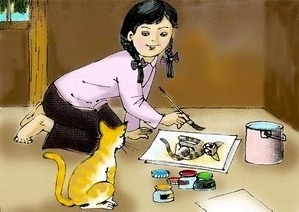 Tên thân mật: …….
Ngoại hình
……
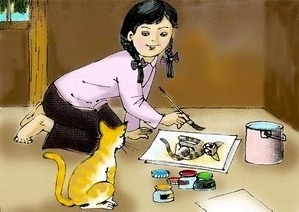 ……
Cử chỉ, hành động
……
Tài năng
……
Thái độ
……
Tên thân mật: Mèo
Mặt luôn bị bẩn, lọ lem
Ngoại hình
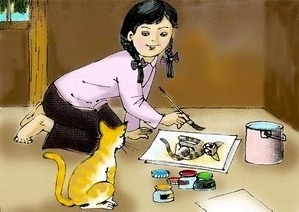 Lục lọi đồ vật
Cử chỉ, hành động
Tự chế màu vẽ
Tài năng
Vẽ rất đẹp
Hồn nhiên, yêu thương anh
Thái độ
Chi tiết nào thể hiện tập trung nhất tấm lòng tốt đẹp của KP?
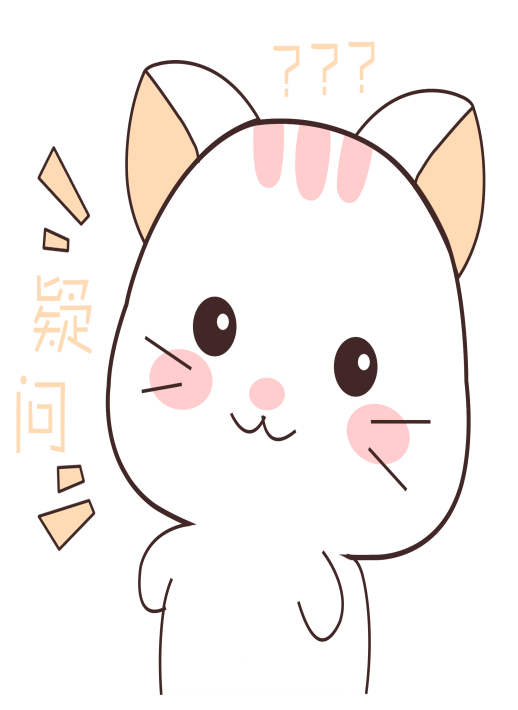 Tại sao tác giả lại để KP vẽ anh mình hoàn thiện đến thế?
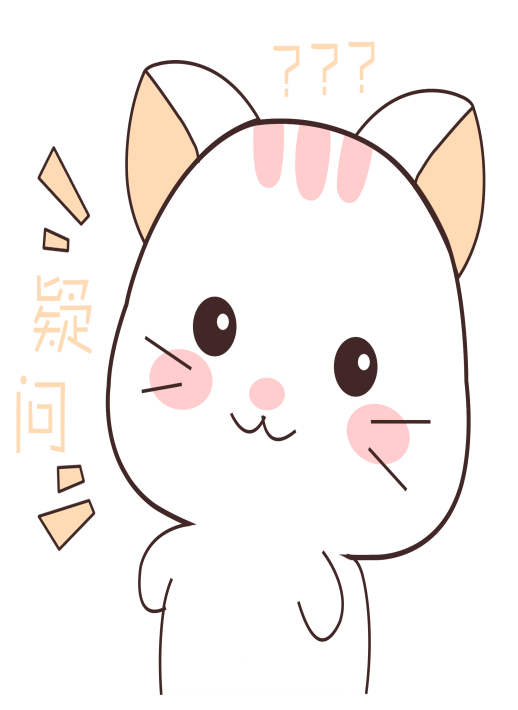  Là cô bé hồn nhiên, trong sáng, đáng yêu có tài năng và lòng vị tha, nhân hậu
Qua nhân vật KP, em có suy nghĩ gì về lòng nhân hậu và sự độ lượng trong cuộc sống?
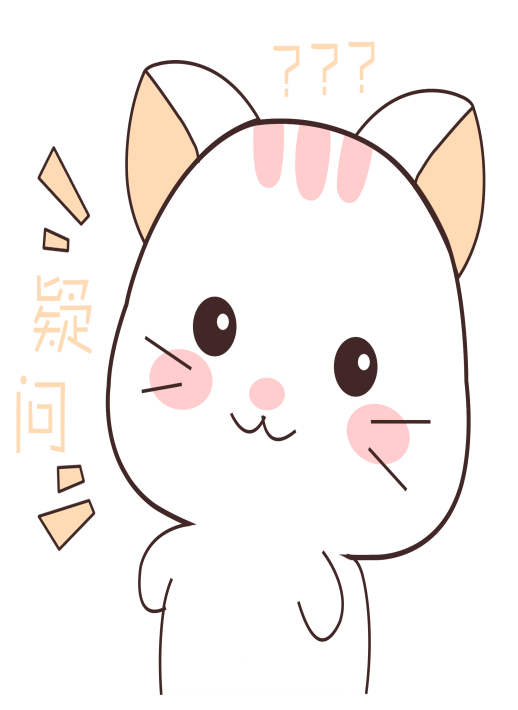 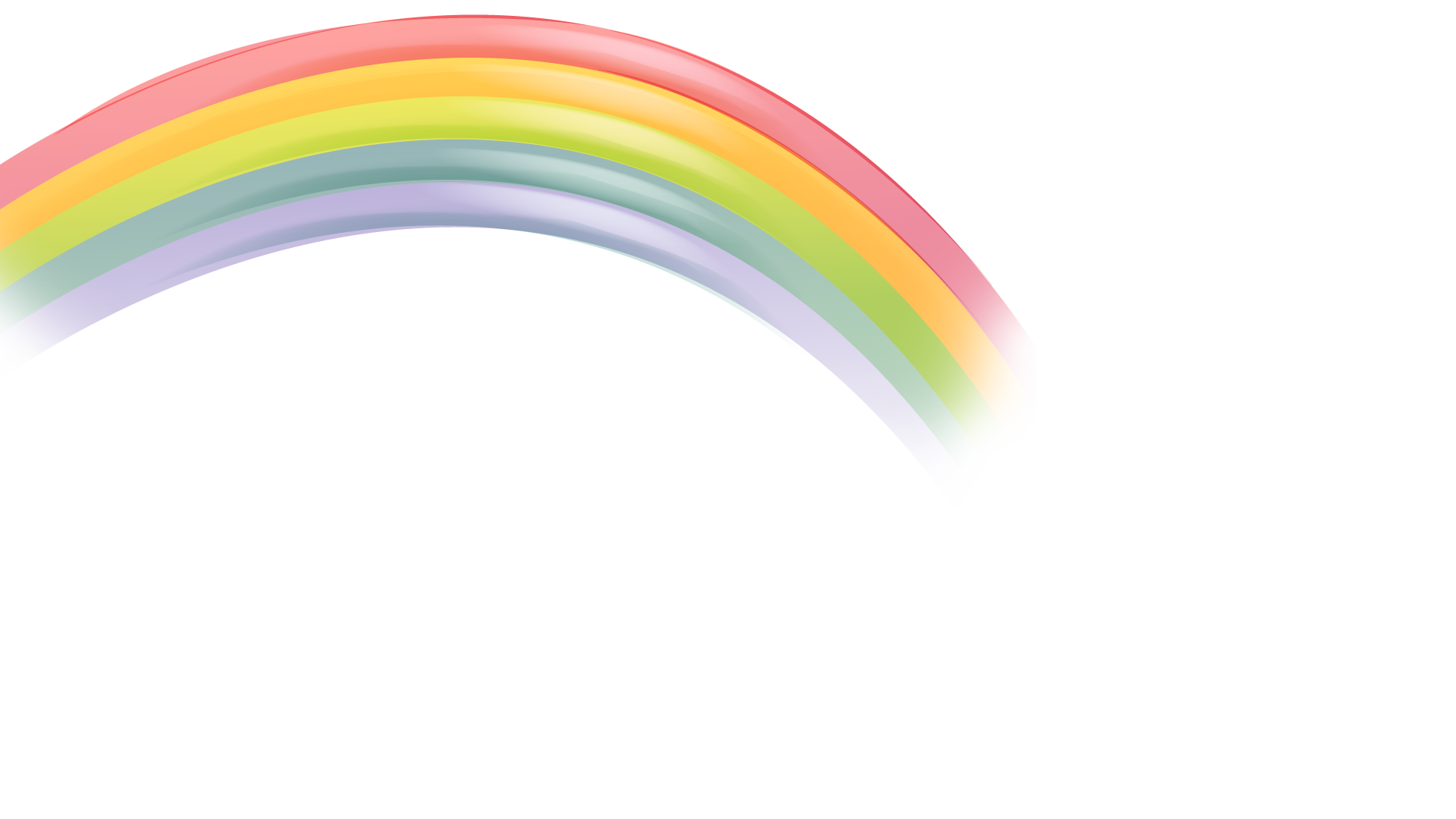 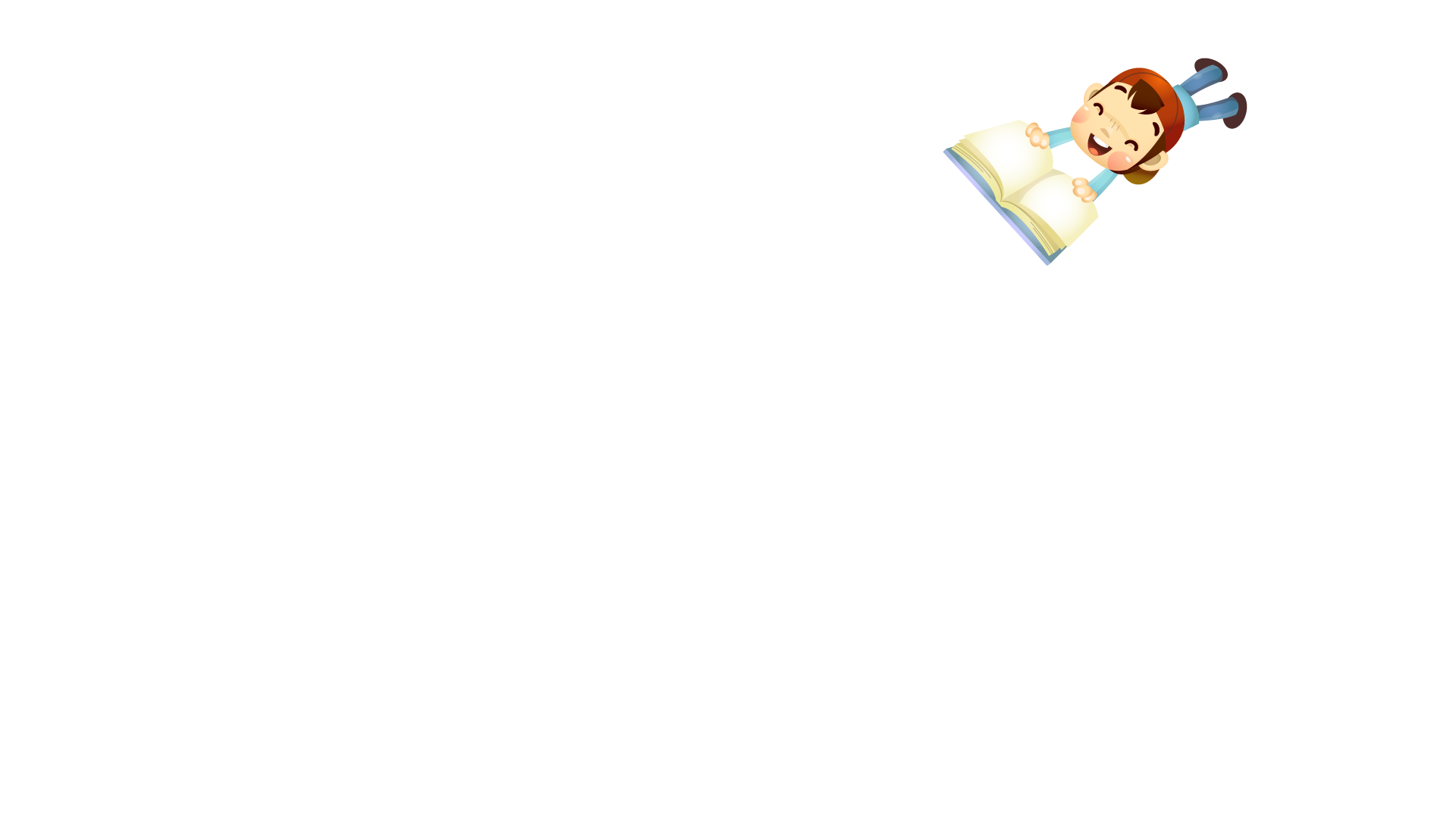 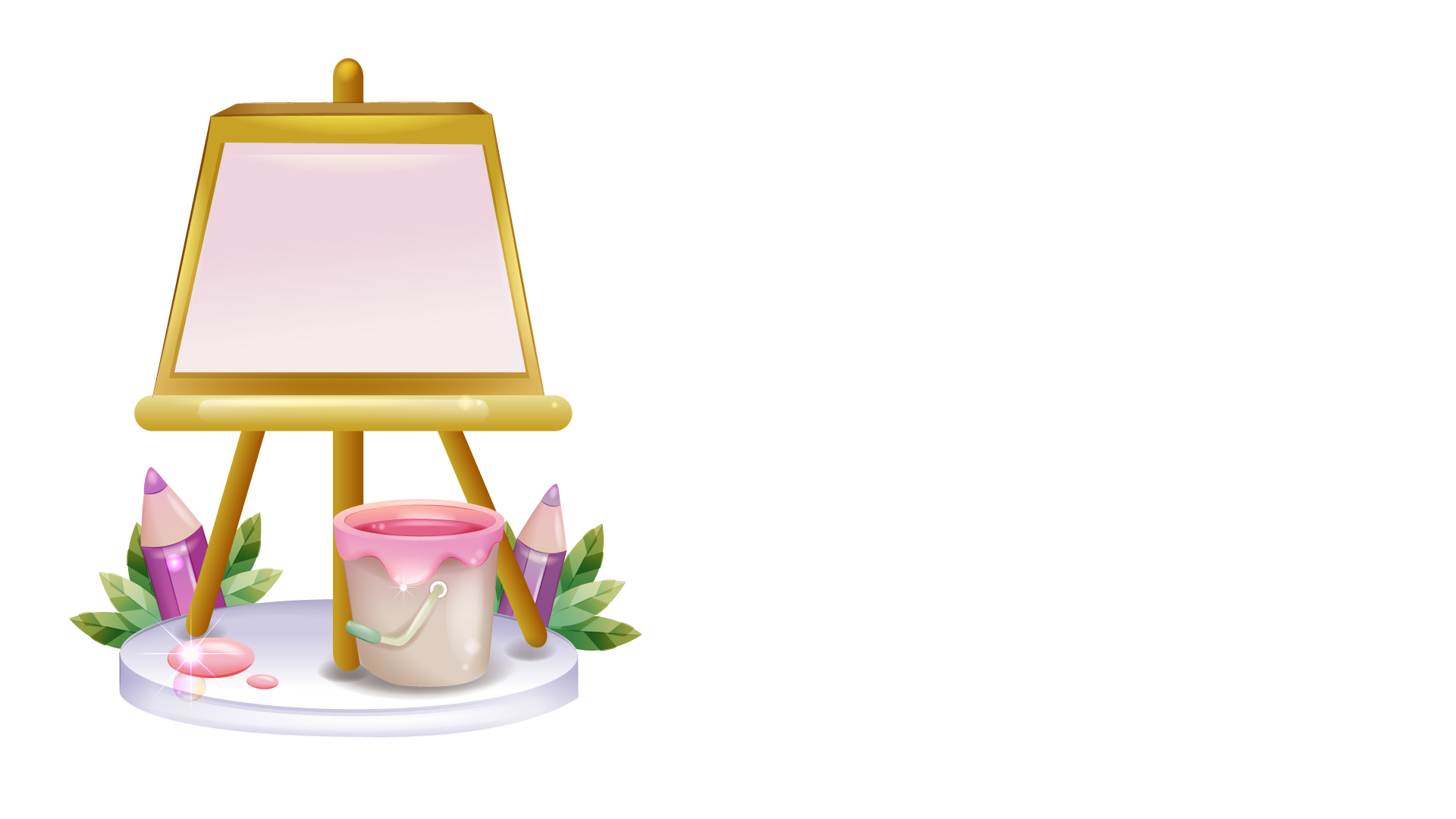 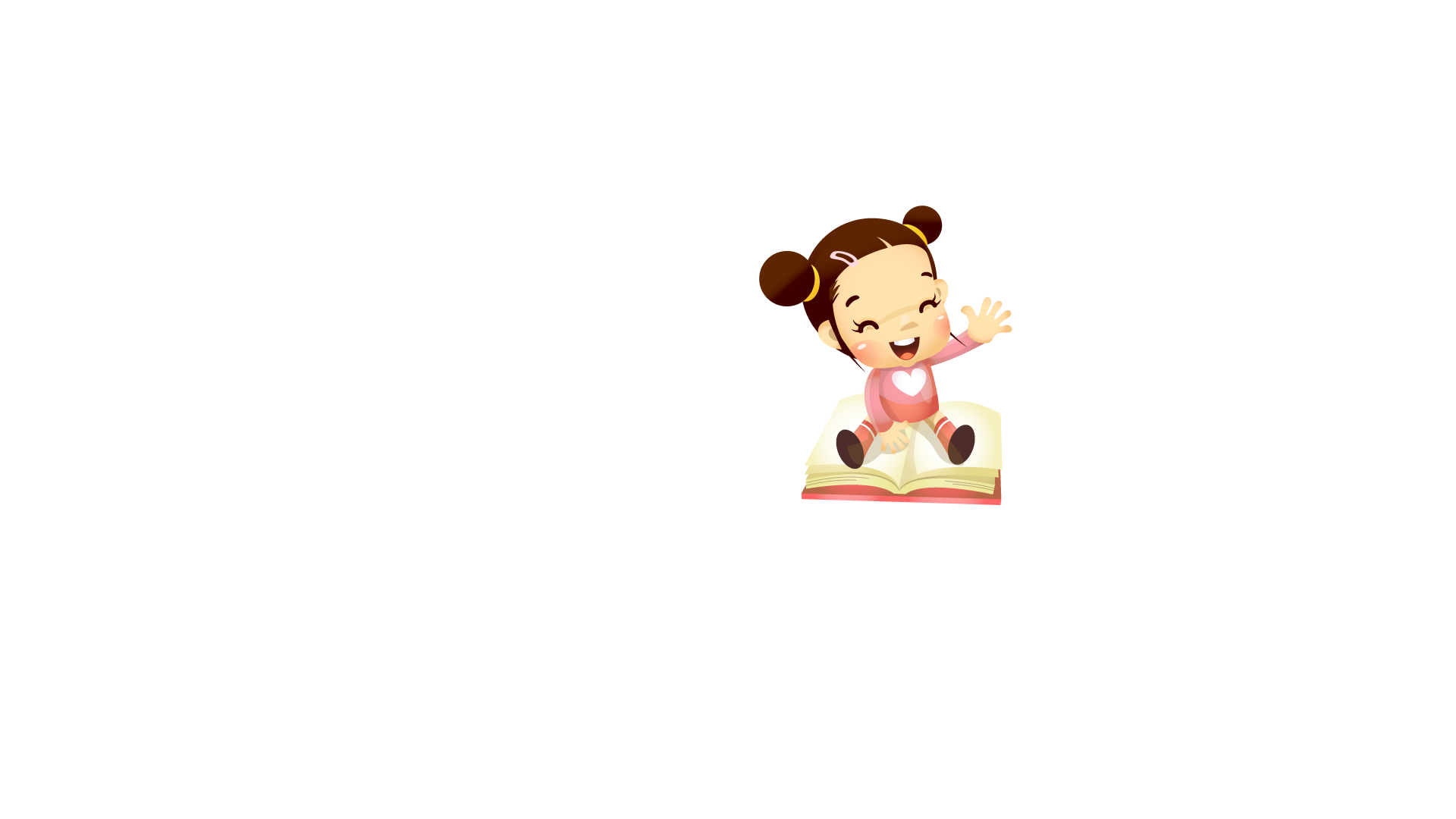 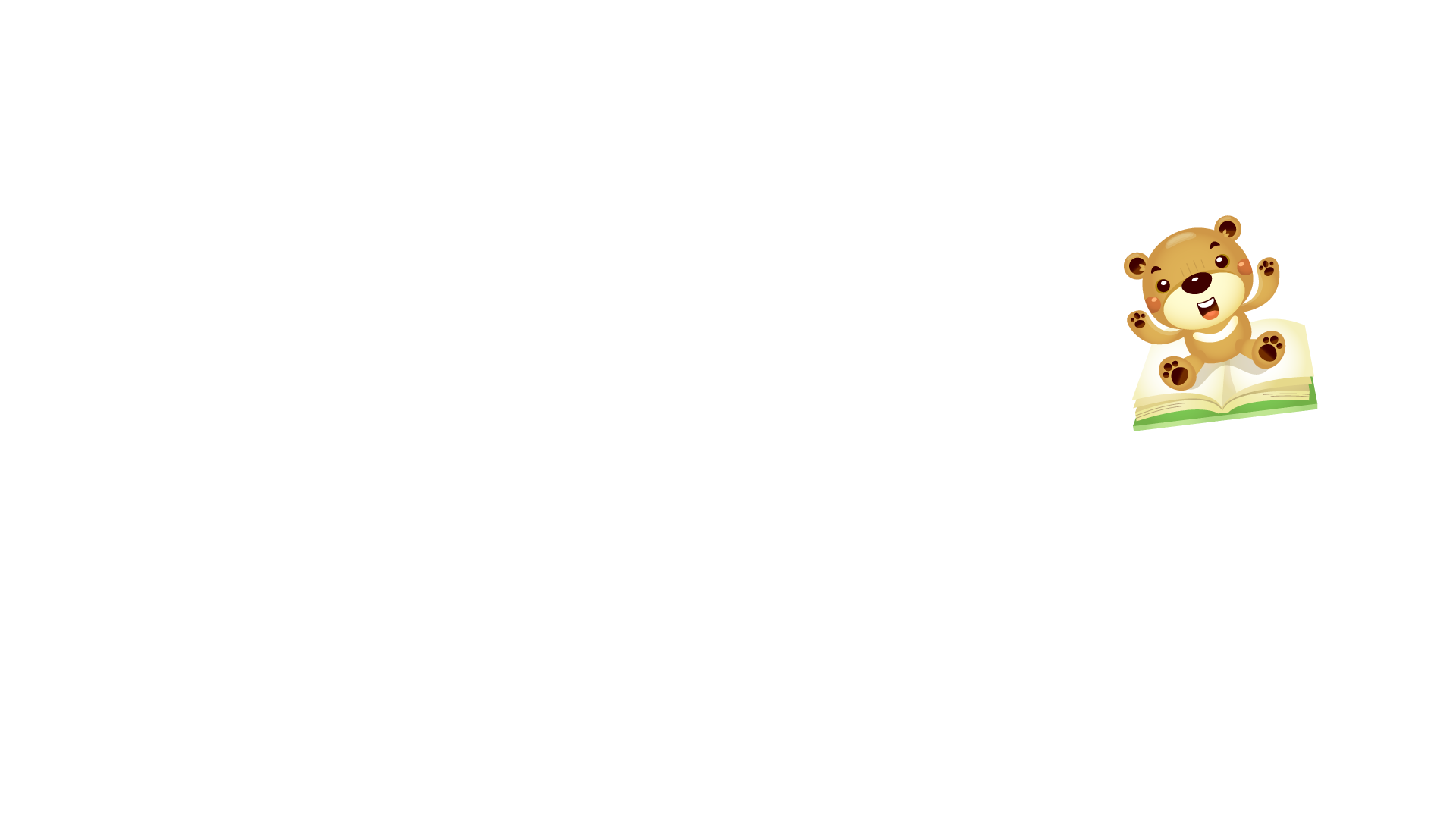 III. 
Tổng kết
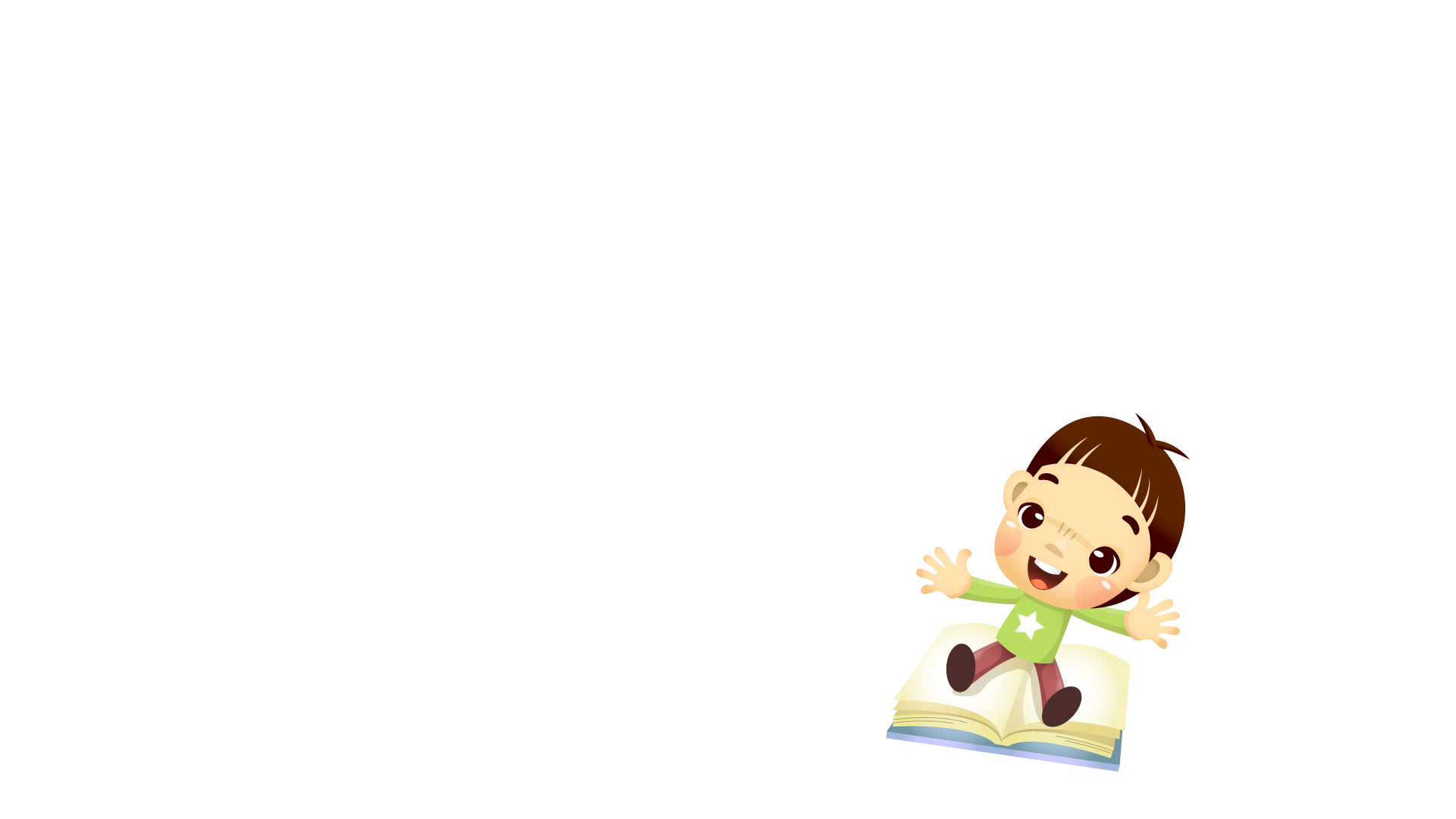 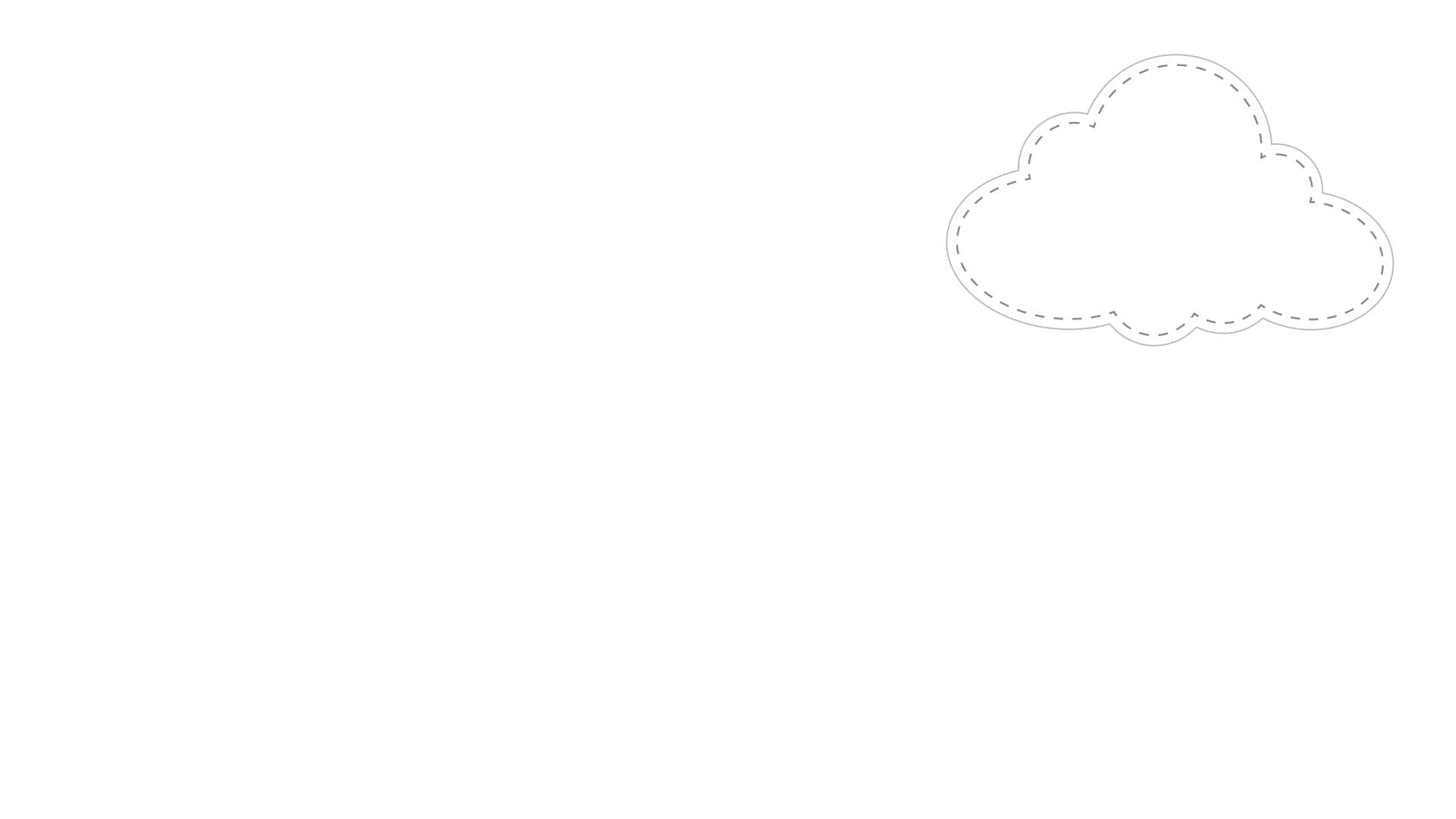 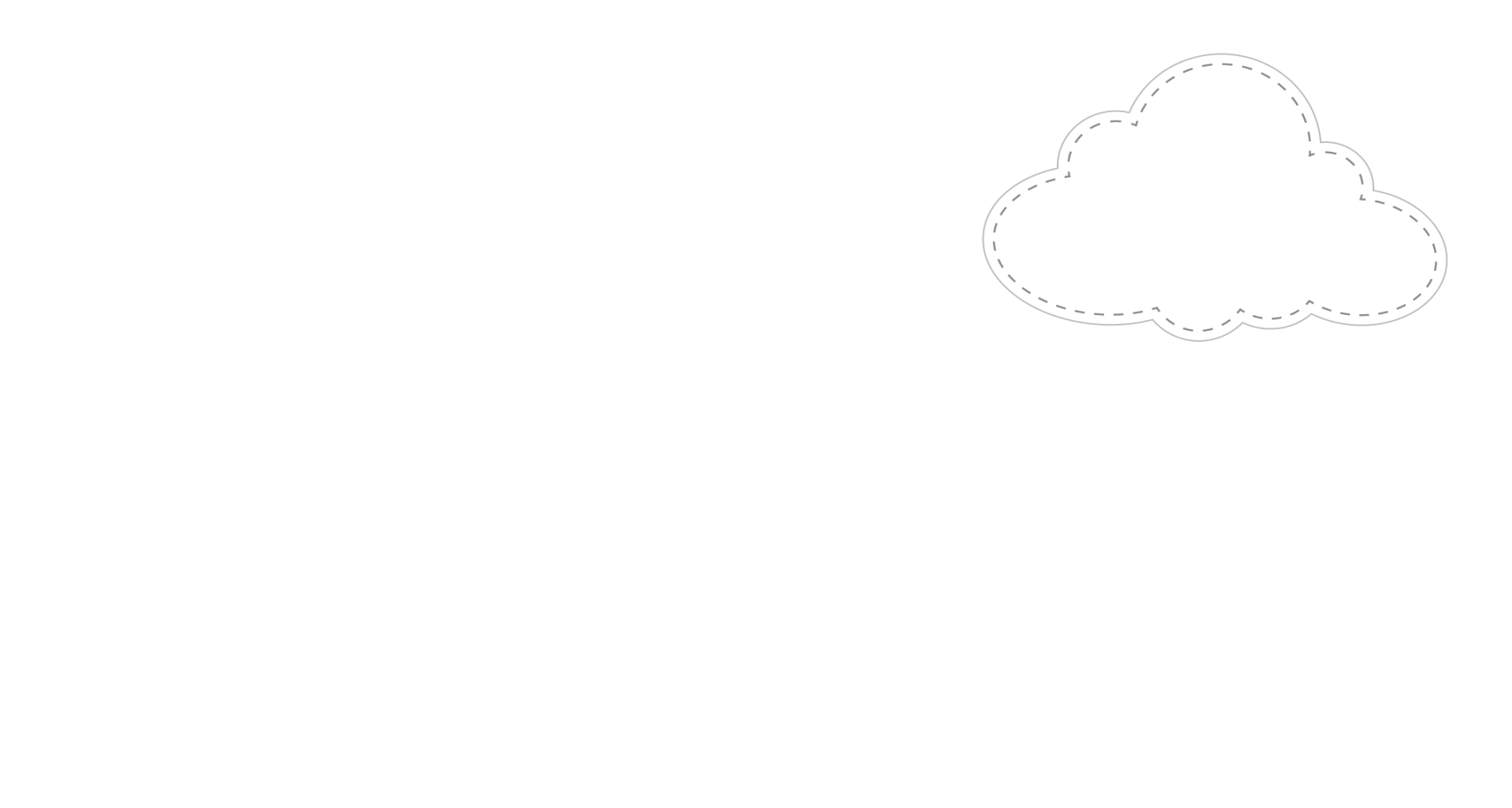 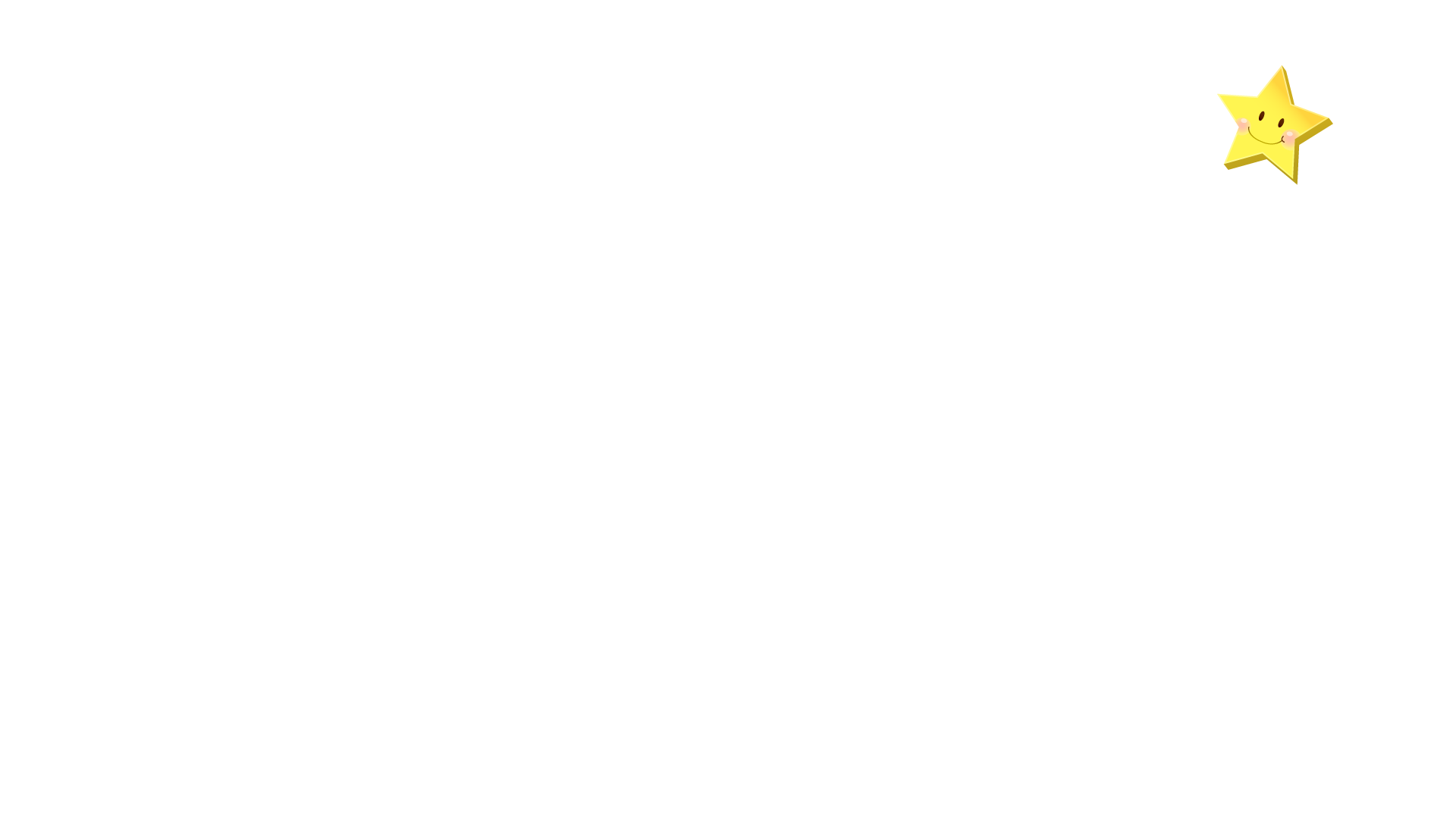 1. Nội dung
2. Nghệ thuật
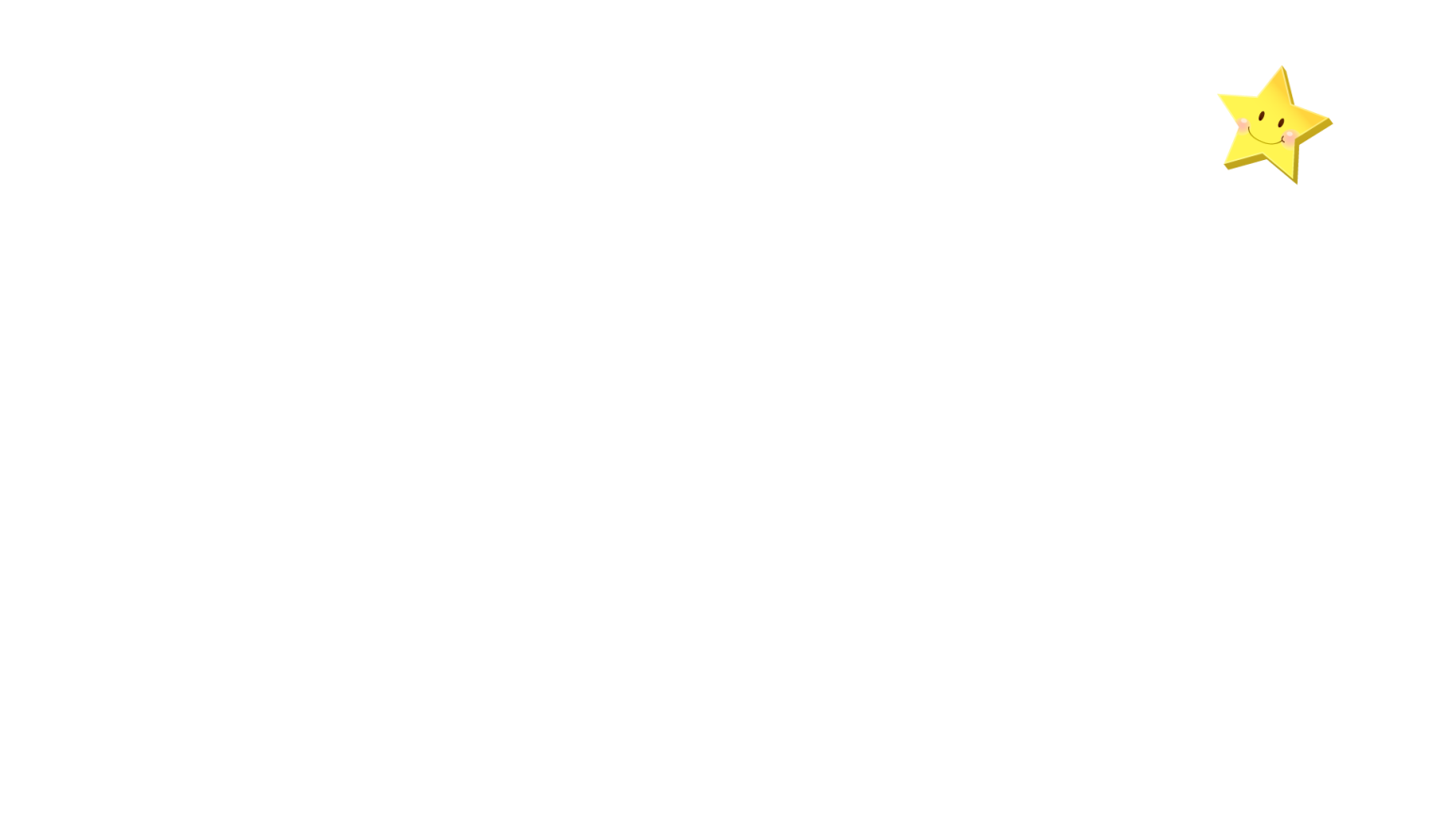 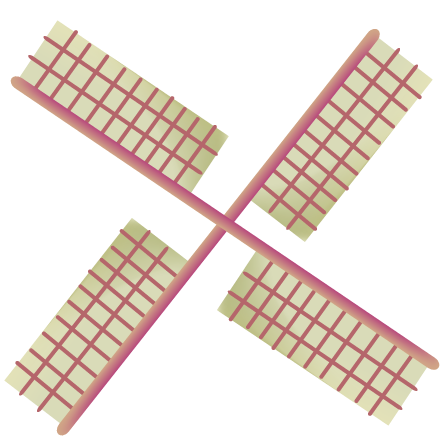 Tình cảm trong sáng, hồn nhiên và lòng nhân hậu của người em đã giúp cho người anh nhận ra phần hạn chế ở chính mình.
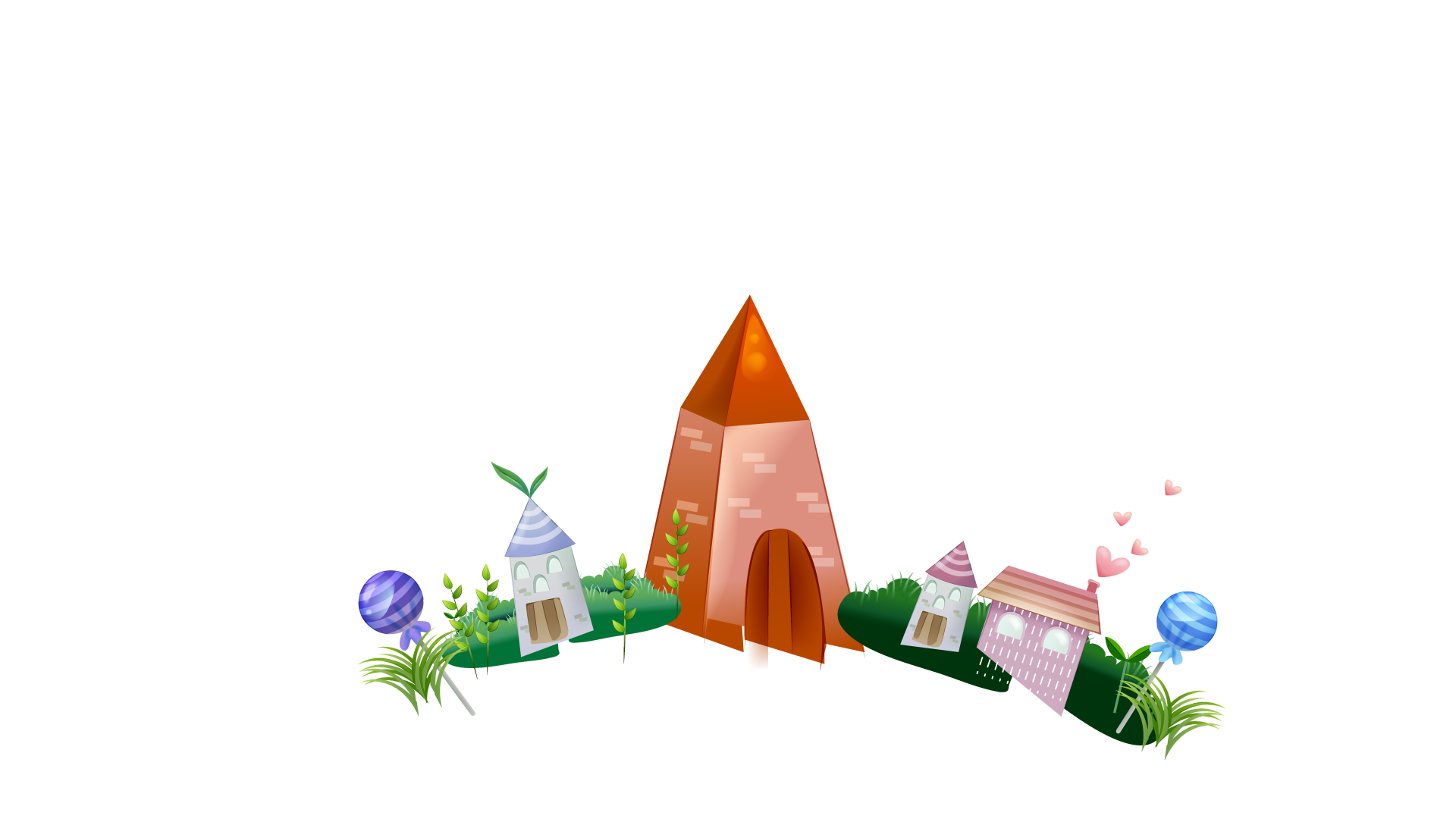 - Kể chuyện theo ngôi thứ nhất
- Nghệ thuật miêu tả tâm lí nhân vật
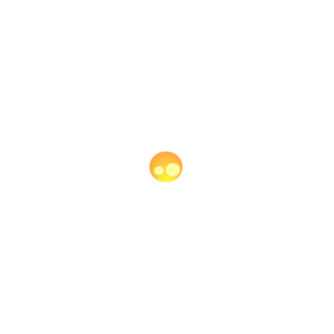 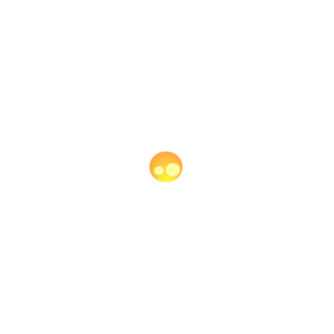 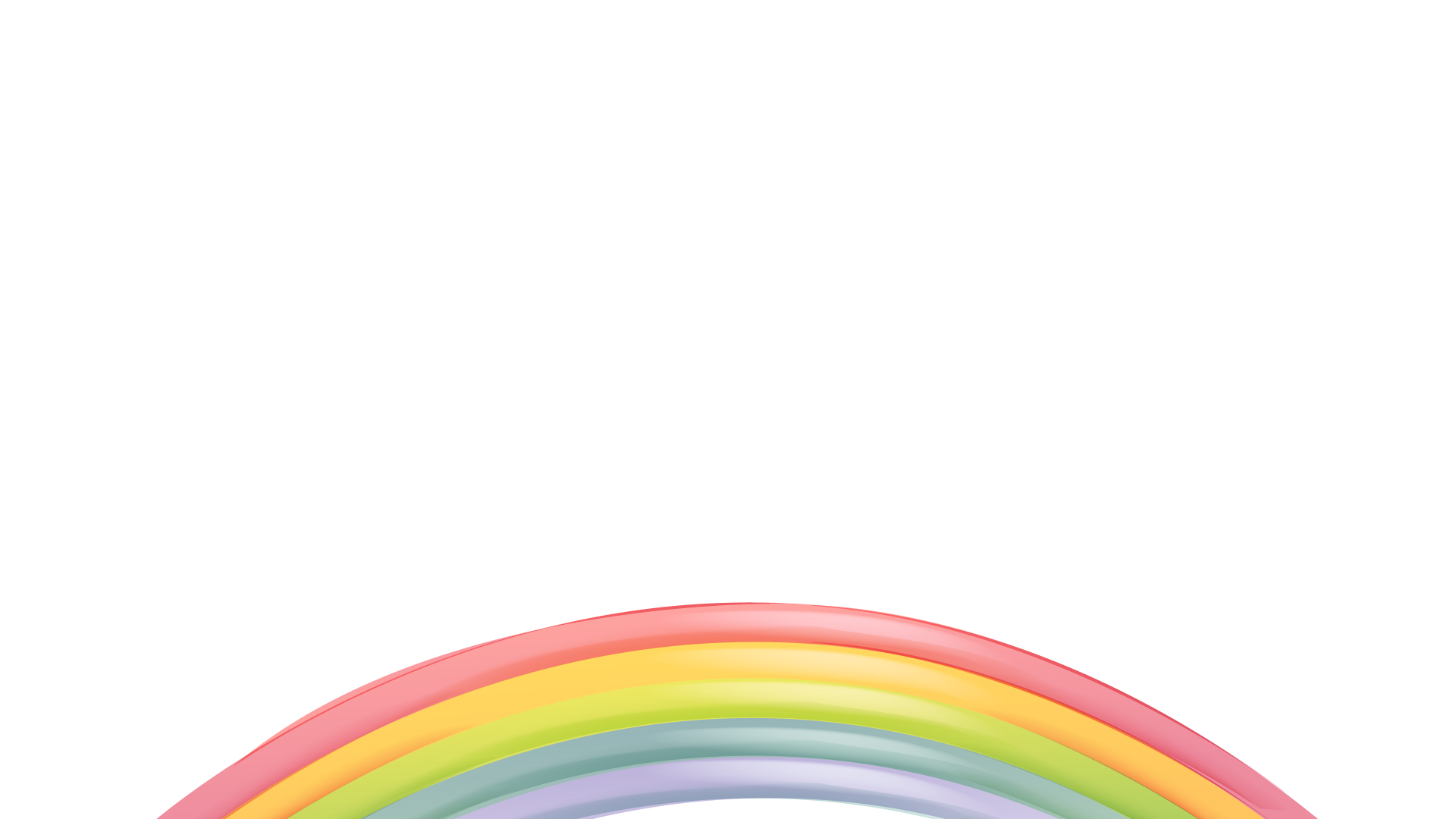 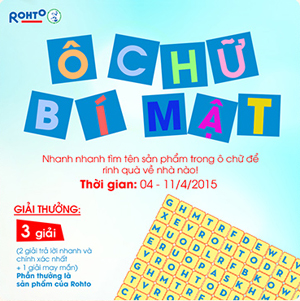 4. Cảm giác thoạt tiên của người anh khi đứng trước bức chân dung mình do em gái vẽ là gì?
2. Truyện BTCEGT đạt giải gì trong cuộc thi viết “tương lai vẫy gọi”?
3. Truyện BTCEGT đã miêu tả tinh tế điều gì của nhân vật?
1. Tên người em gái trong truyện BTCEGT?
7. Tác giả truyện ngắn “Bức tranh của em gái tôi”?
5. Bức chân dung người anh của Mèo đạt giải này?
6. Mọi điều gì của Mèo cuối cùng cũng bị lộ?
1
K
I
Ề
U
P
H
Ư
Ơ
N
G
2
N
H
Ì
T
Â
M
L
Í
3
4
N
G
Ỡ
N
G
À
N
G
5
N
H
Ấ
T
6
B
Í
M
Ậ
T
7
T
Ạ
D
U
Y
A
N
H
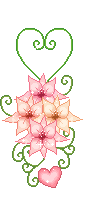 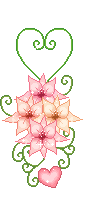 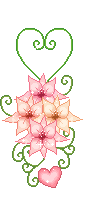 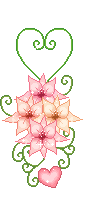 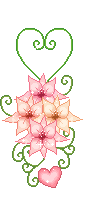 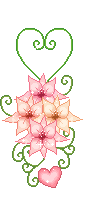 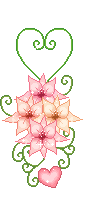 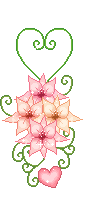 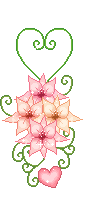 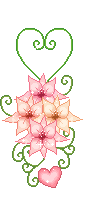 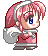 N
N
H
H
Â
Â
N
N
H
H
Ậ
Ậ
U
U
1
K
I
Ề
U
P
H
Ư
Ơ
G
2
N
Ì
3
T
M
L
Í
4
N
G
Ỡ
G
À
N
G
5
N
Ấ
T
6
B
Í
M
T
7
T
Ạ
D
Y
A
N
H
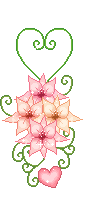 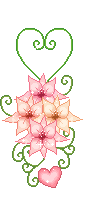 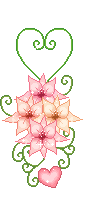 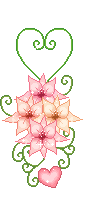 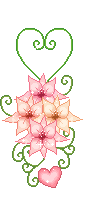 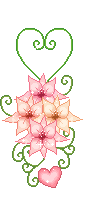 Viết một bức thư gửi cho bố/mẹ hoặc người thân trong gia đình về cảm giác khi bị/ được so sánh với người khác.
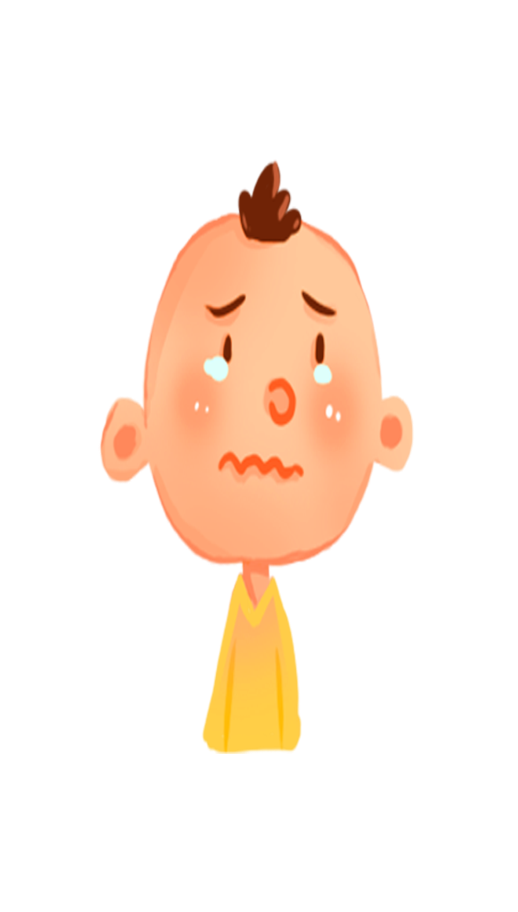 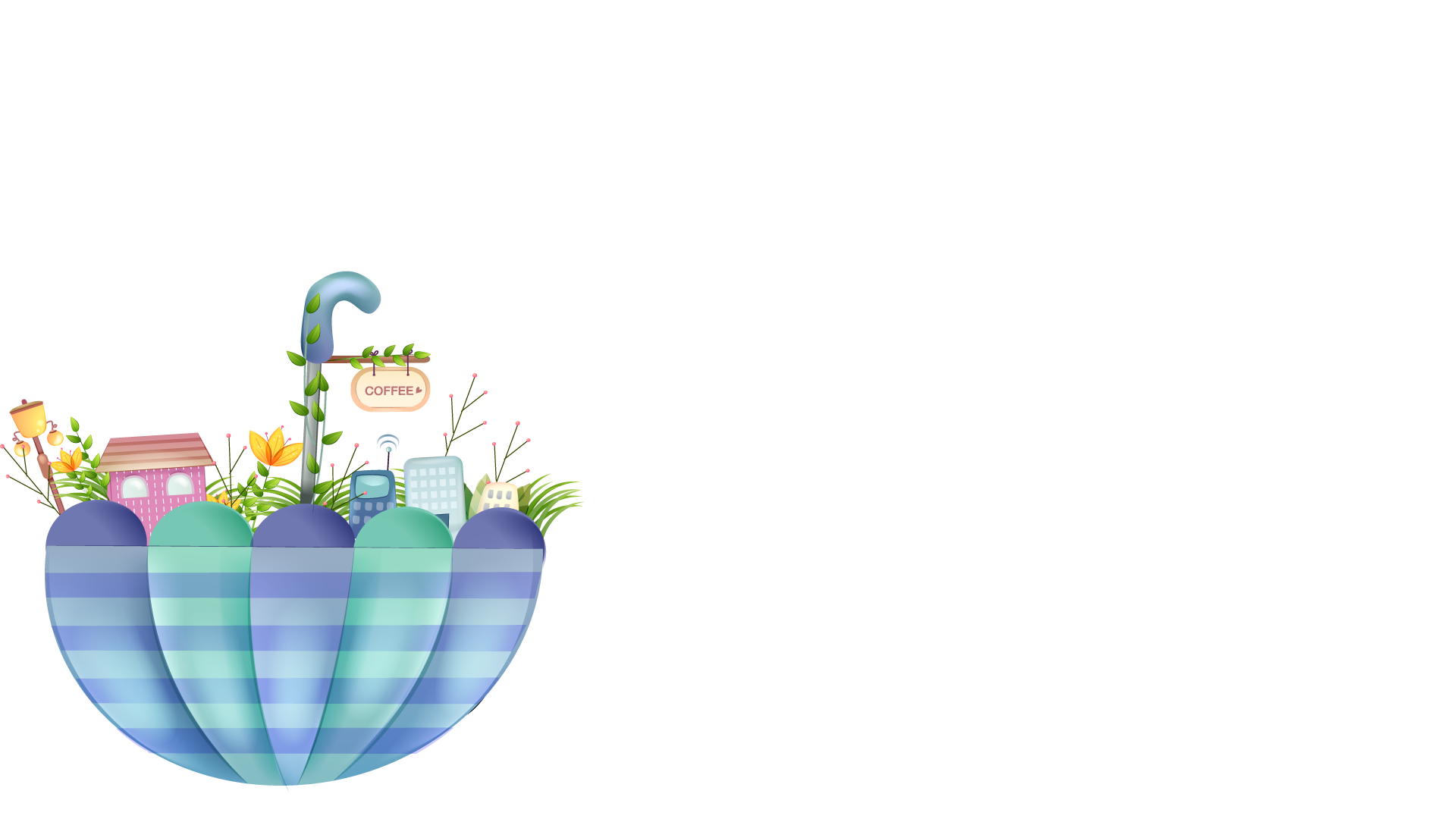 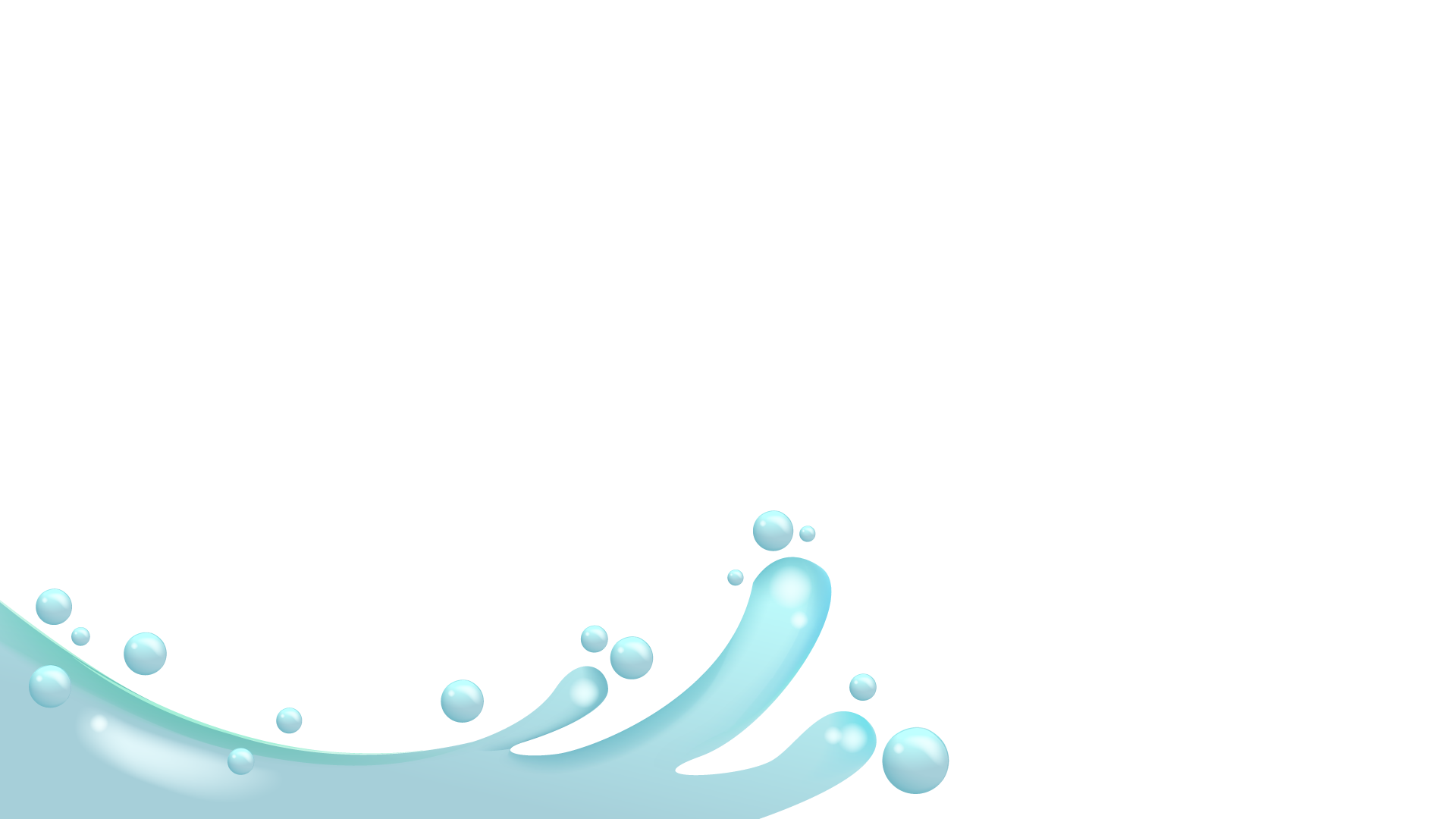 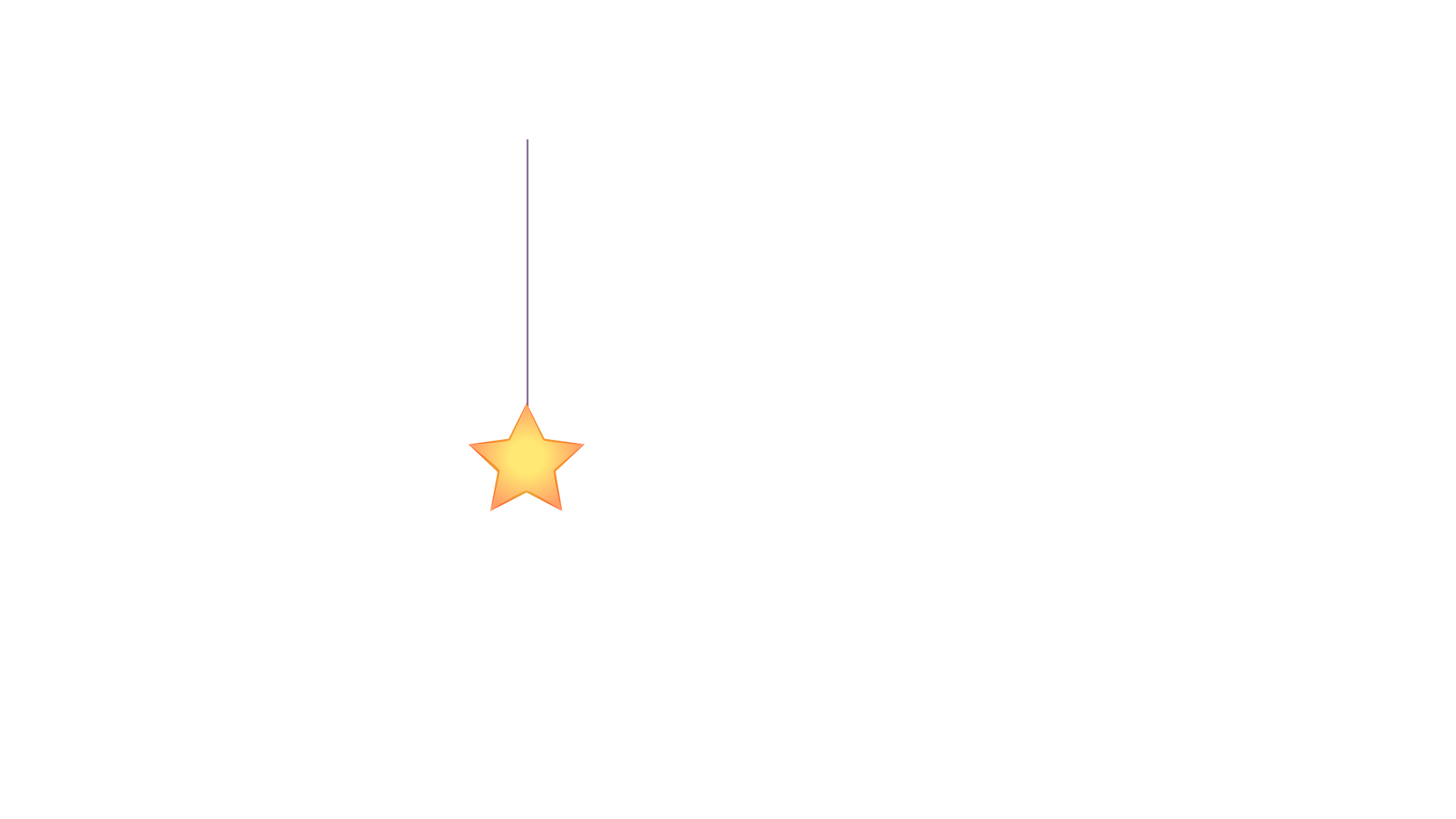 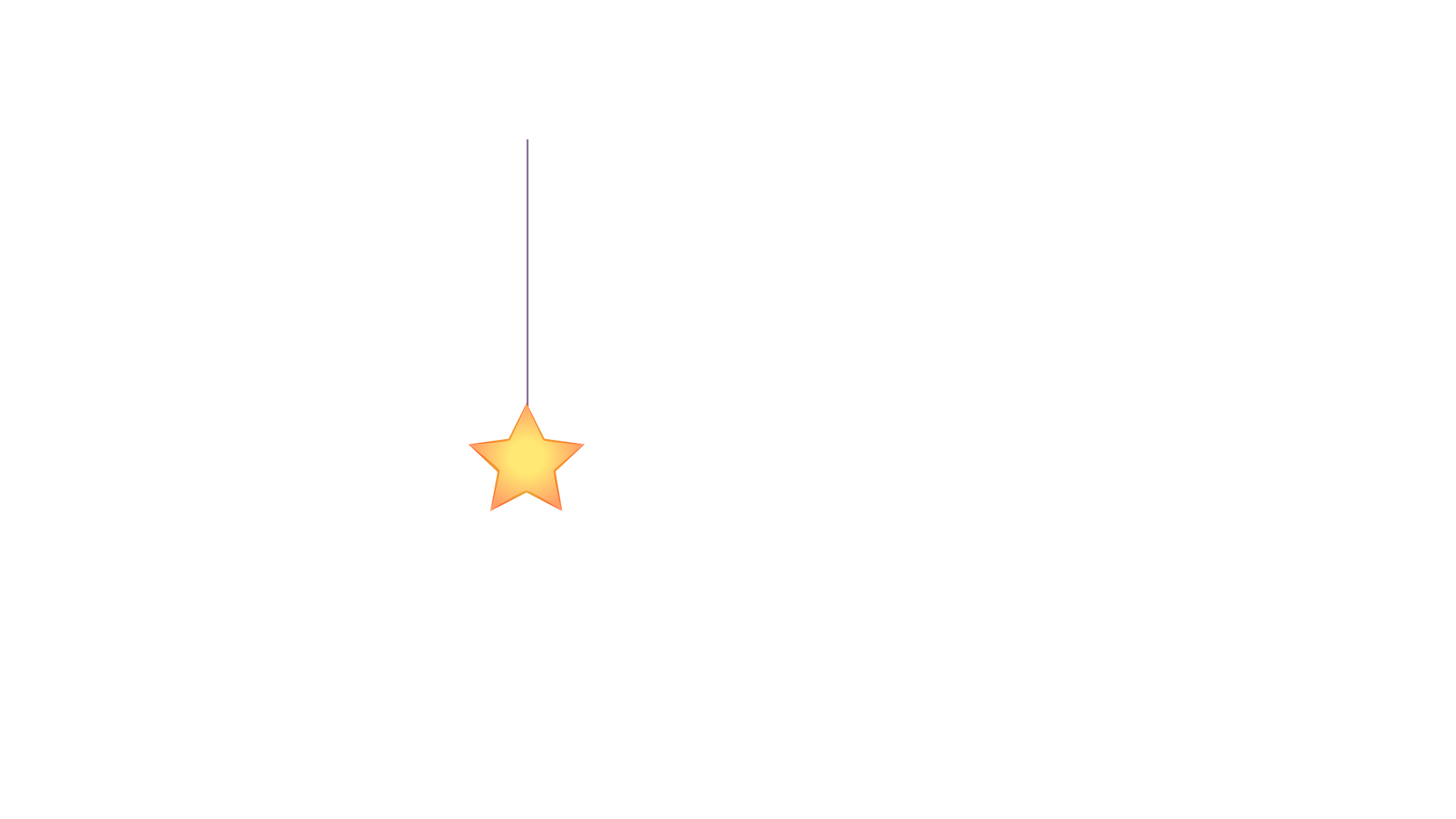 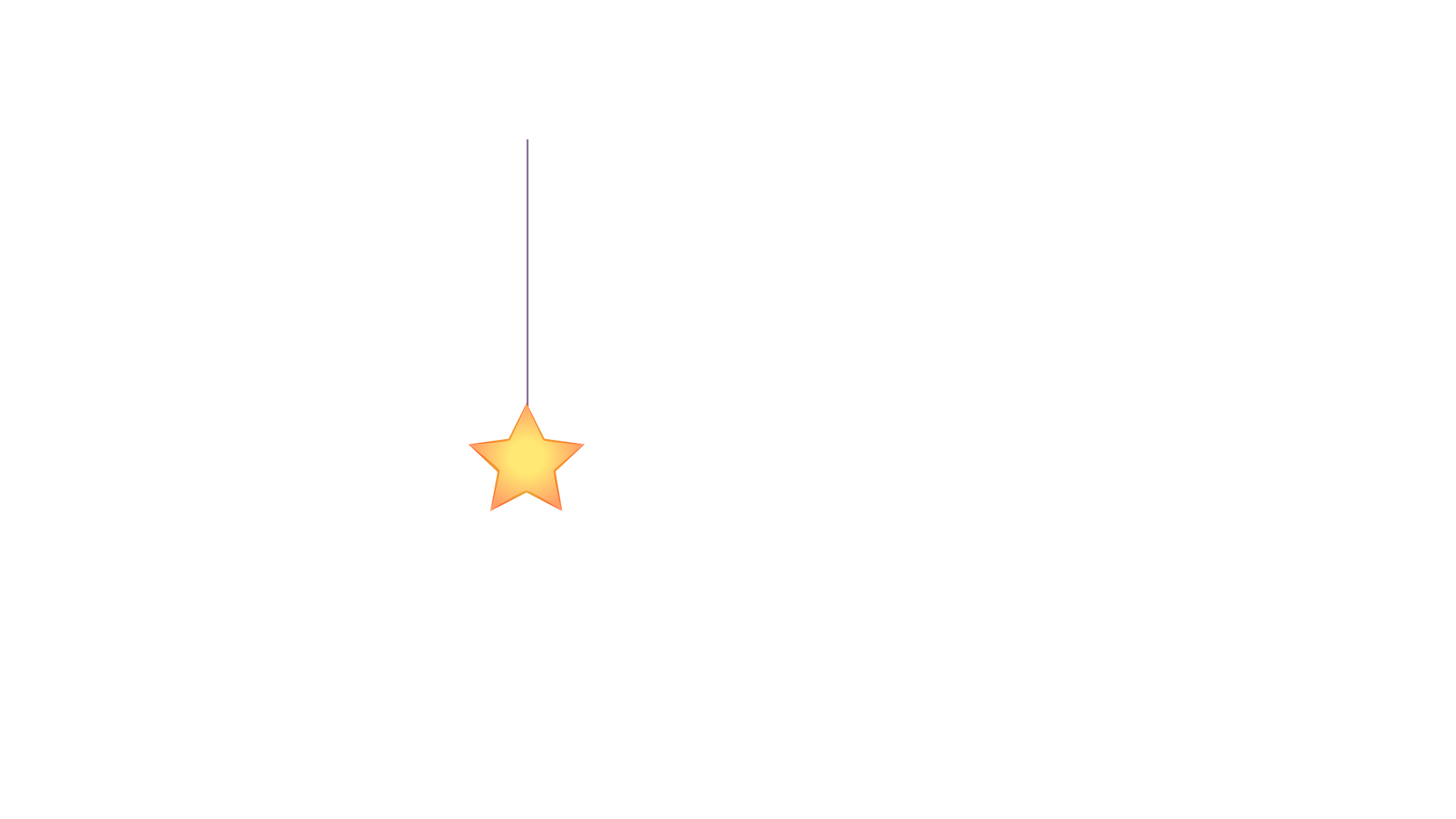 HƯỚNG
DẪN
TỰ 
HỌC
Ôn lại bài
Soạn bài “Luyện nói về quan sát, tưởng tượng, so sánh và nhận xét trong văn miêu tả”
Lên ý tưởng, xây dựng màn kịch ngắn về đề tài gia đình?
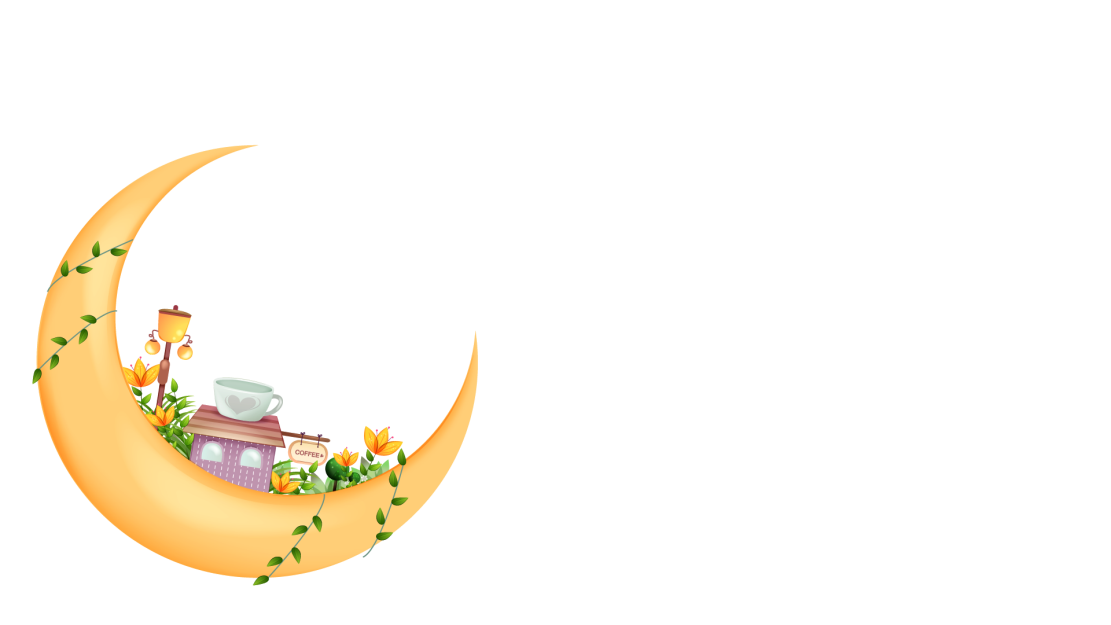 “Đừng để cho con rắn ghen tị luồn vào trong tim. Đó là một con rắn độc, nó sẽ gặm mòn khối óc và làm đồi bại con tim.”
(Ét-môn-đô đơ A-mi-xi)
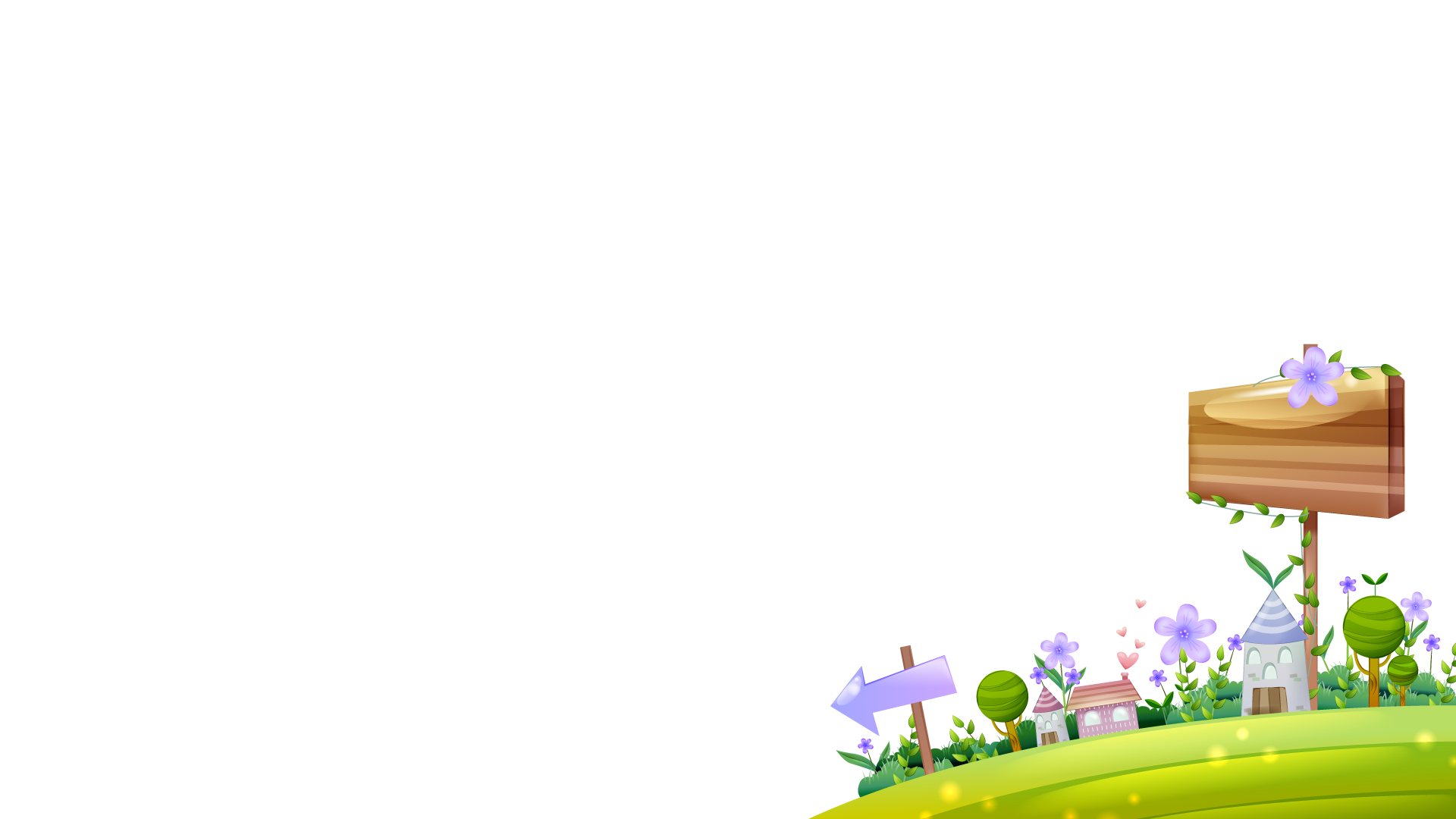 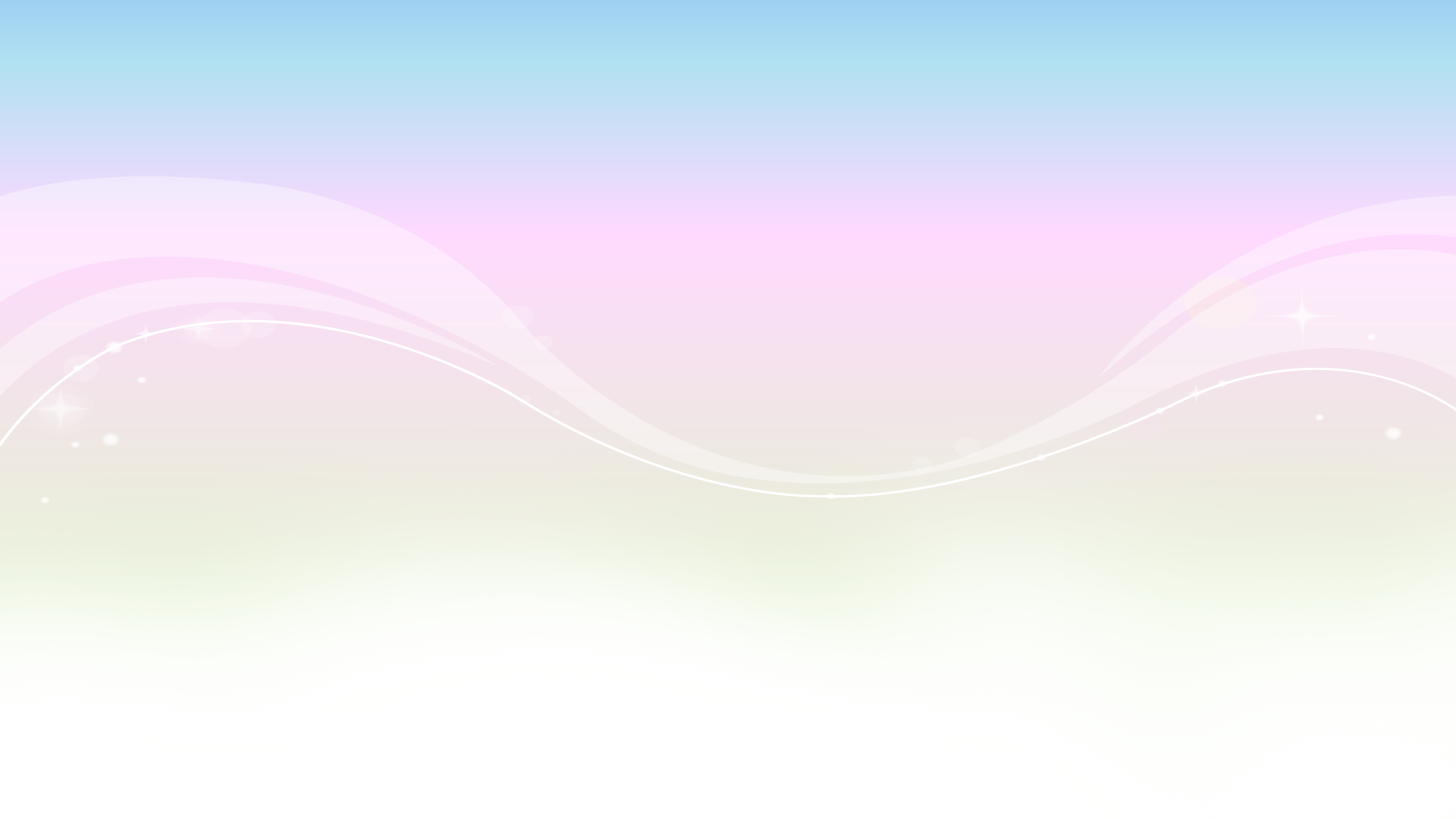 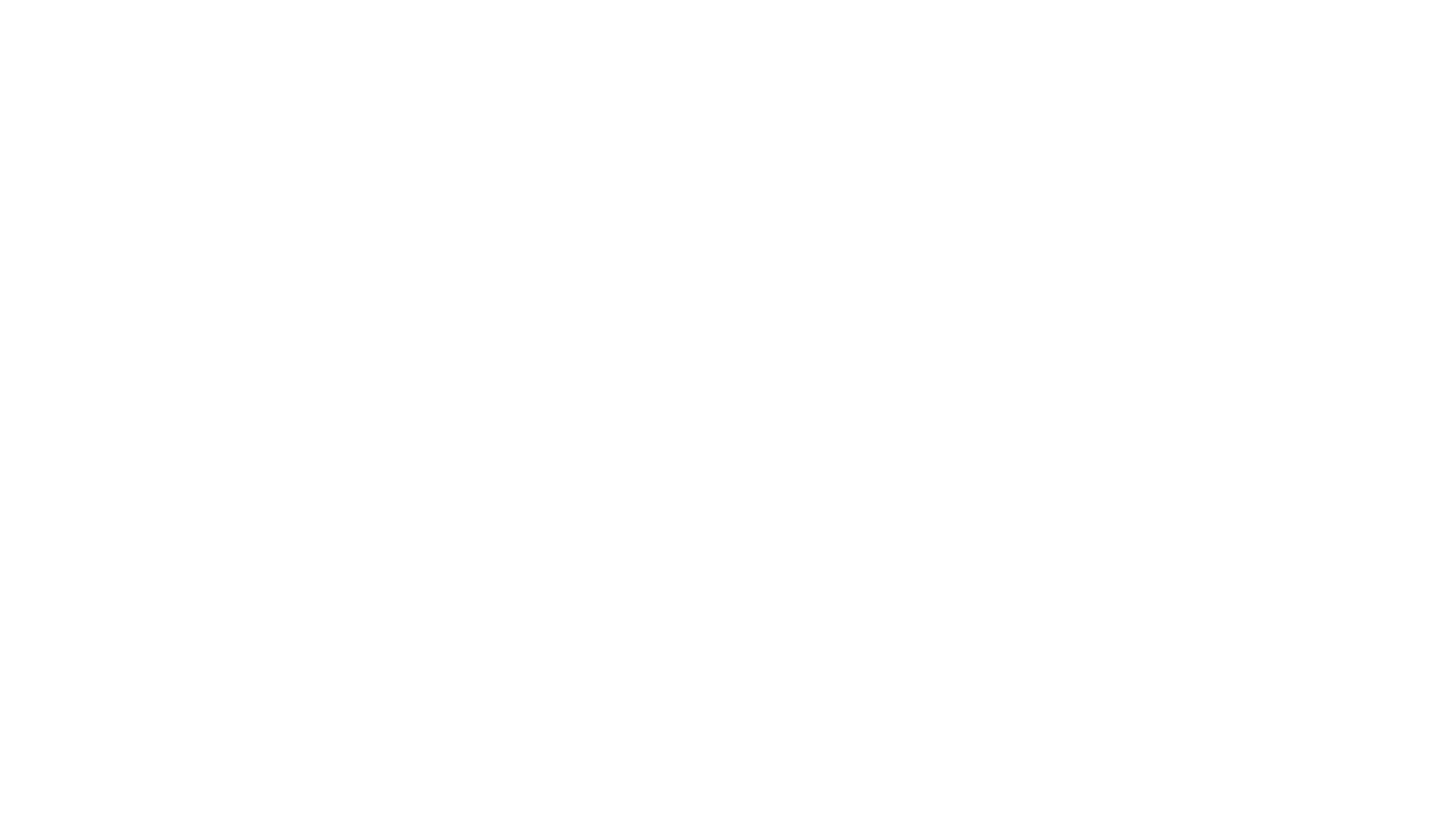 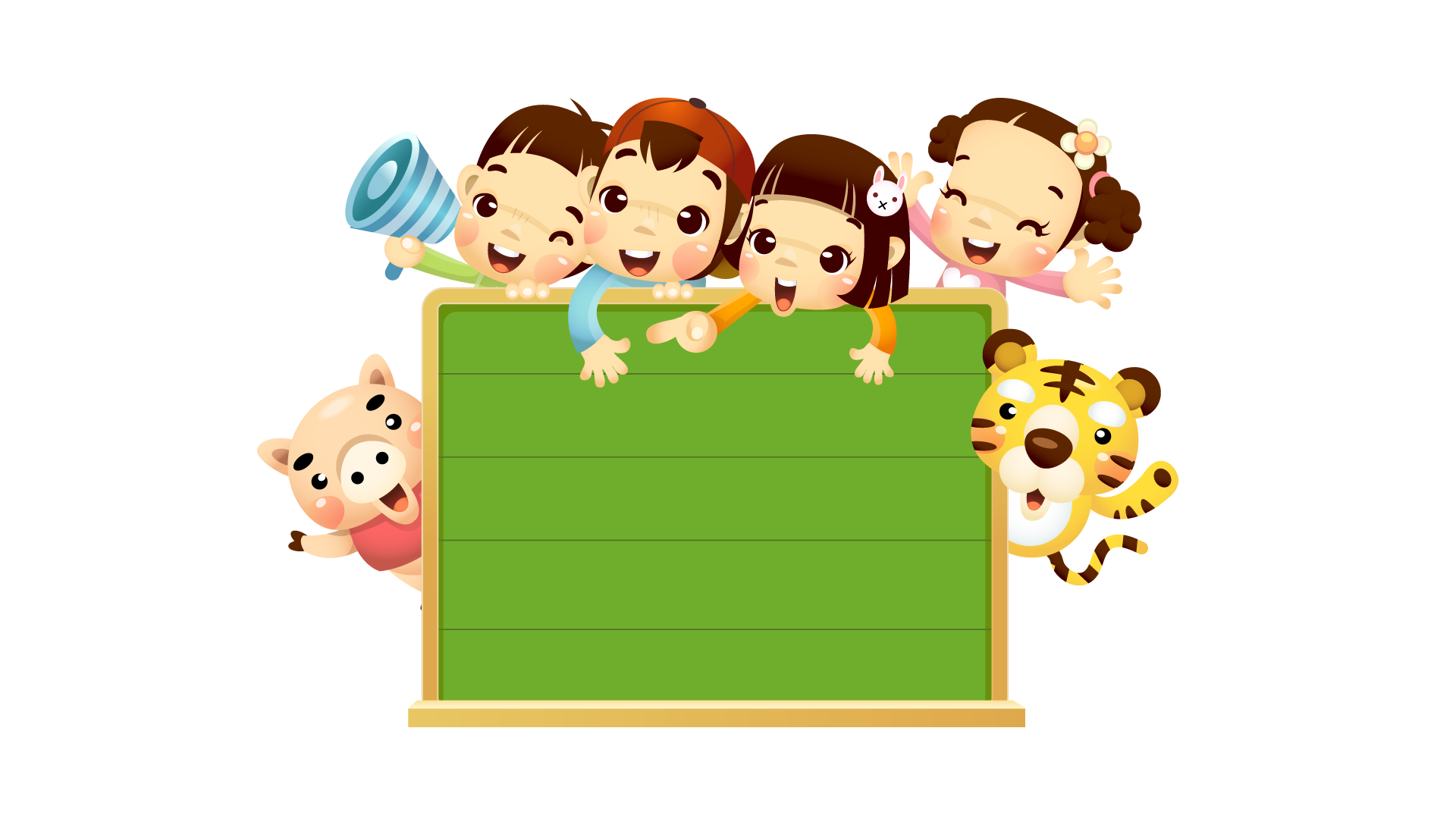 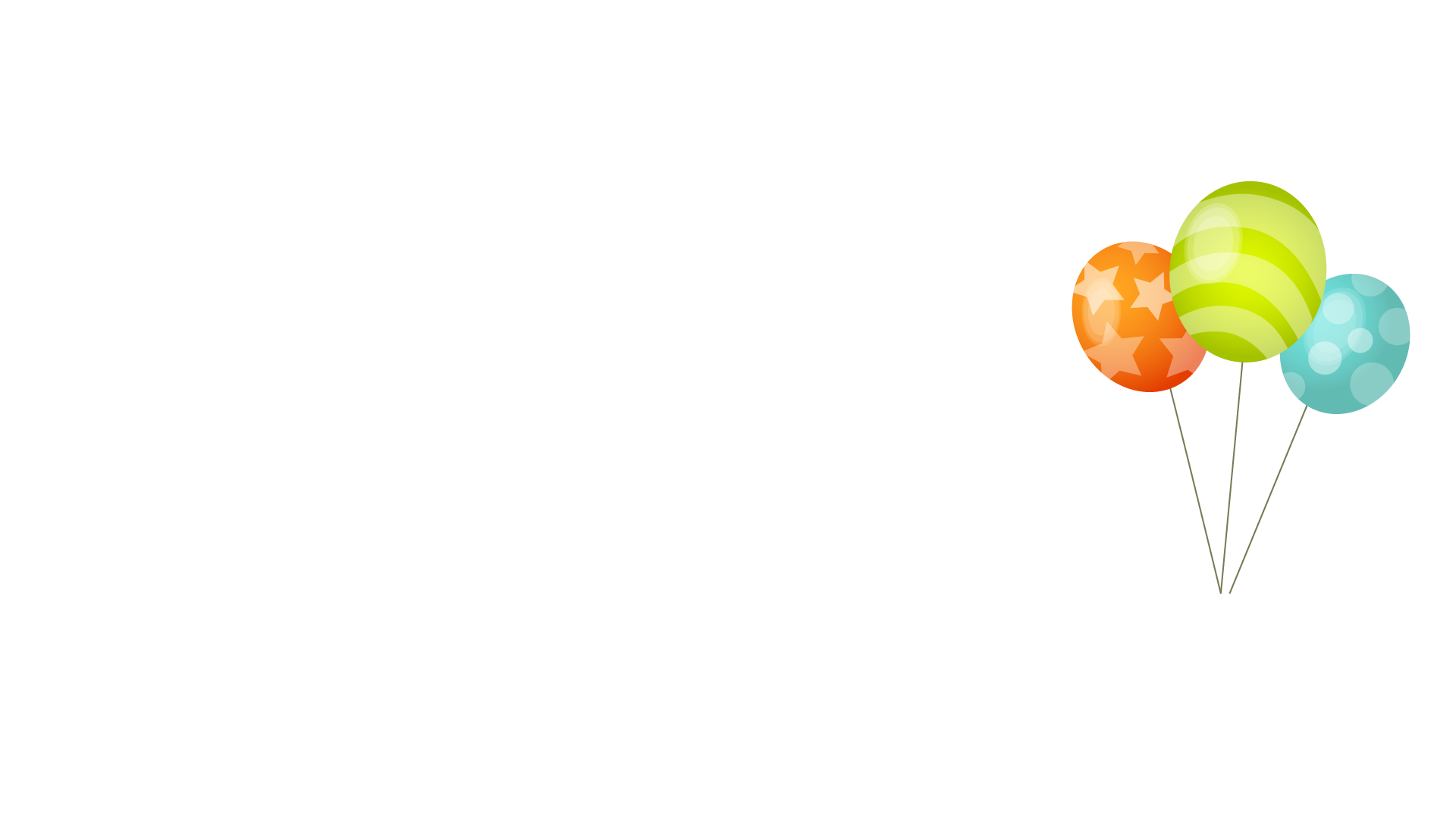 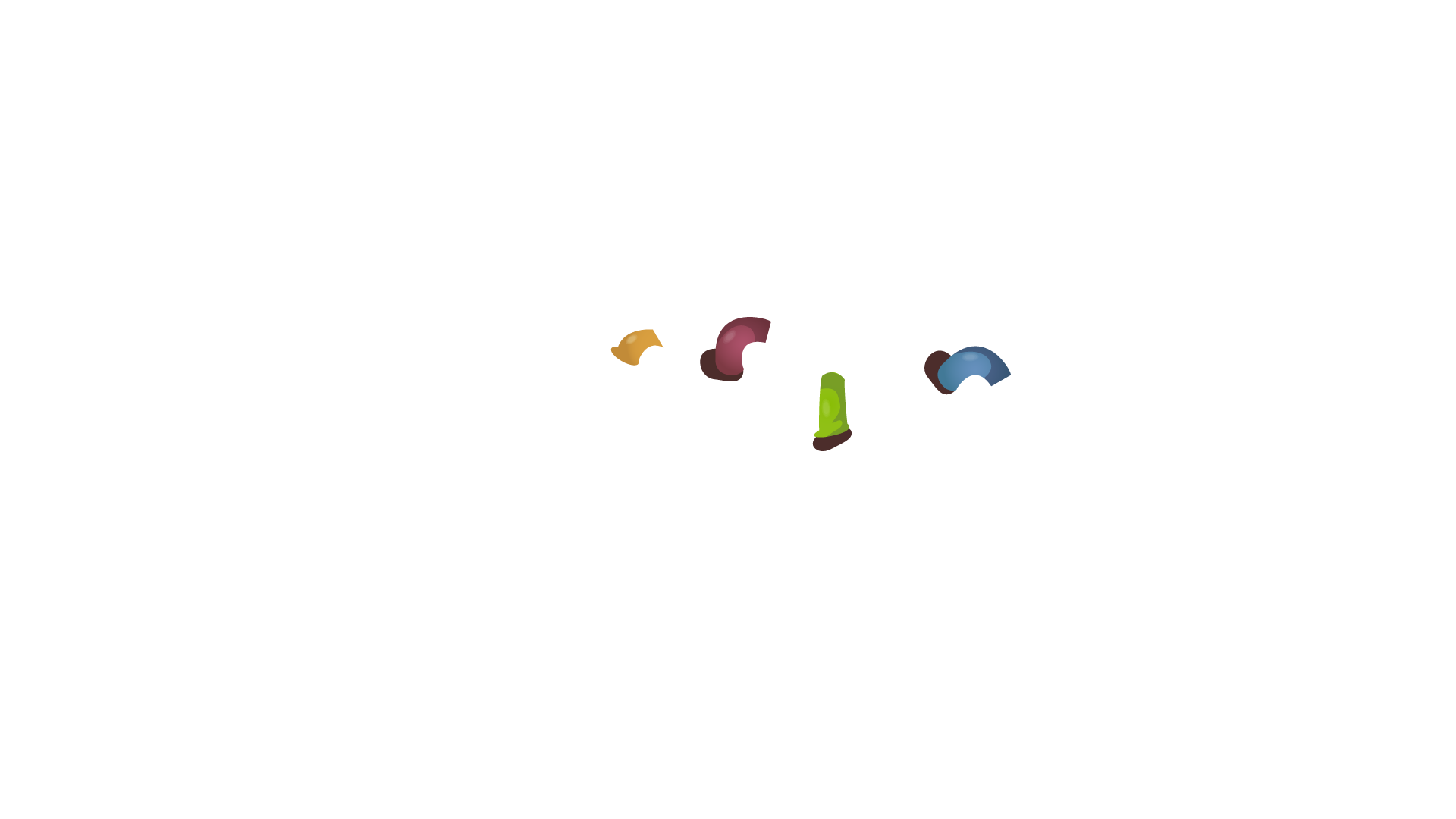 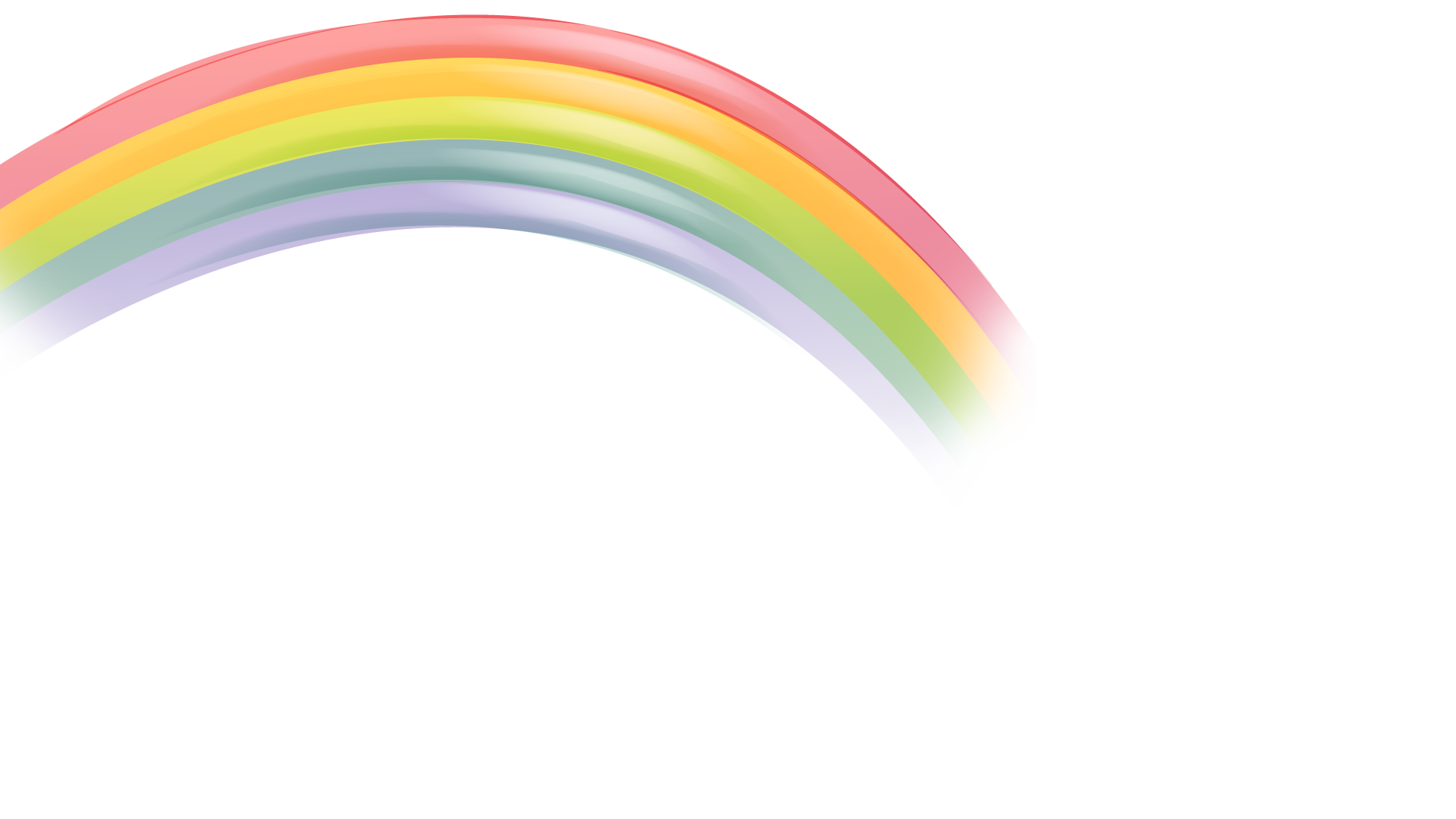 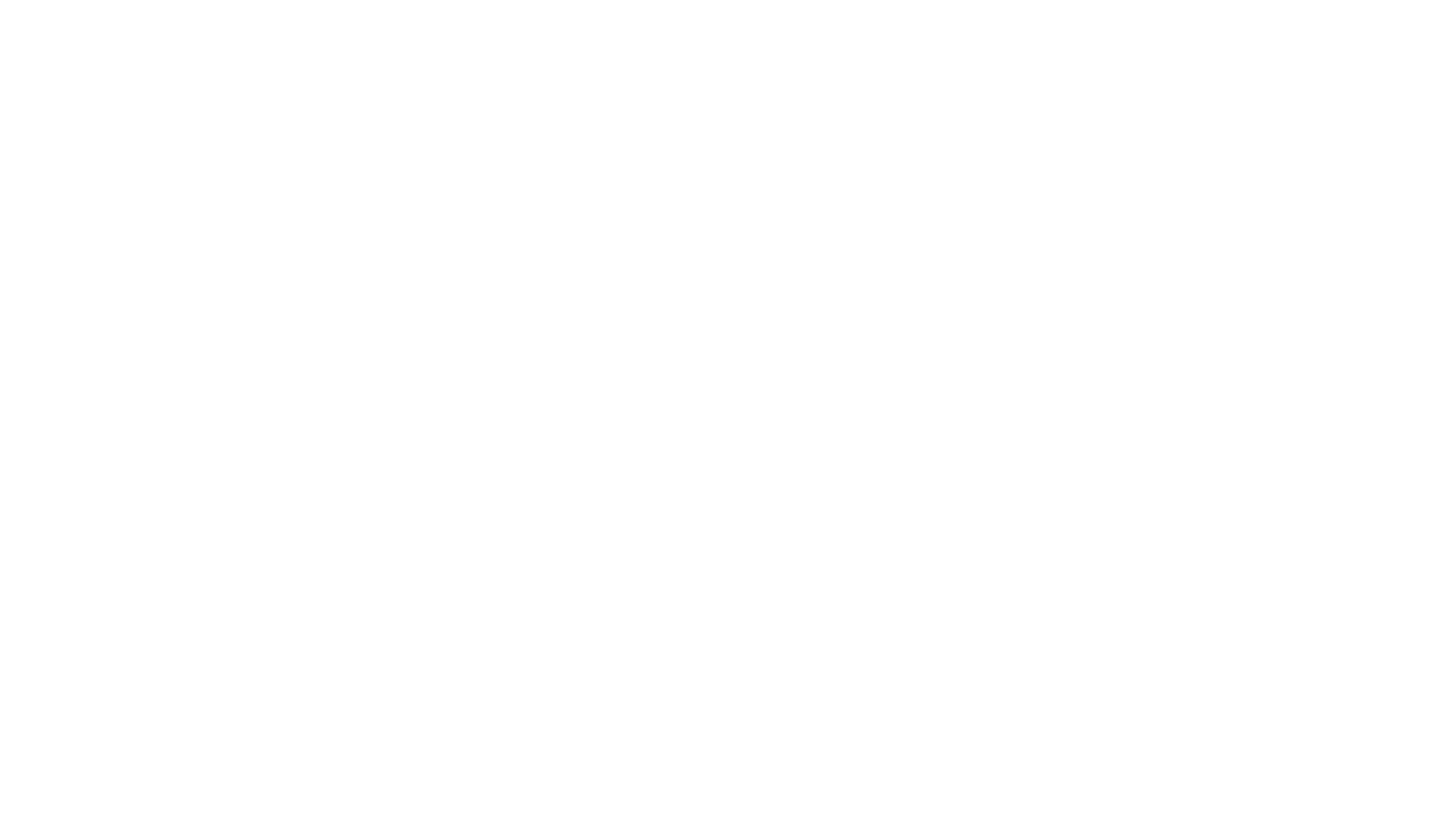 Tạm biệt các em!